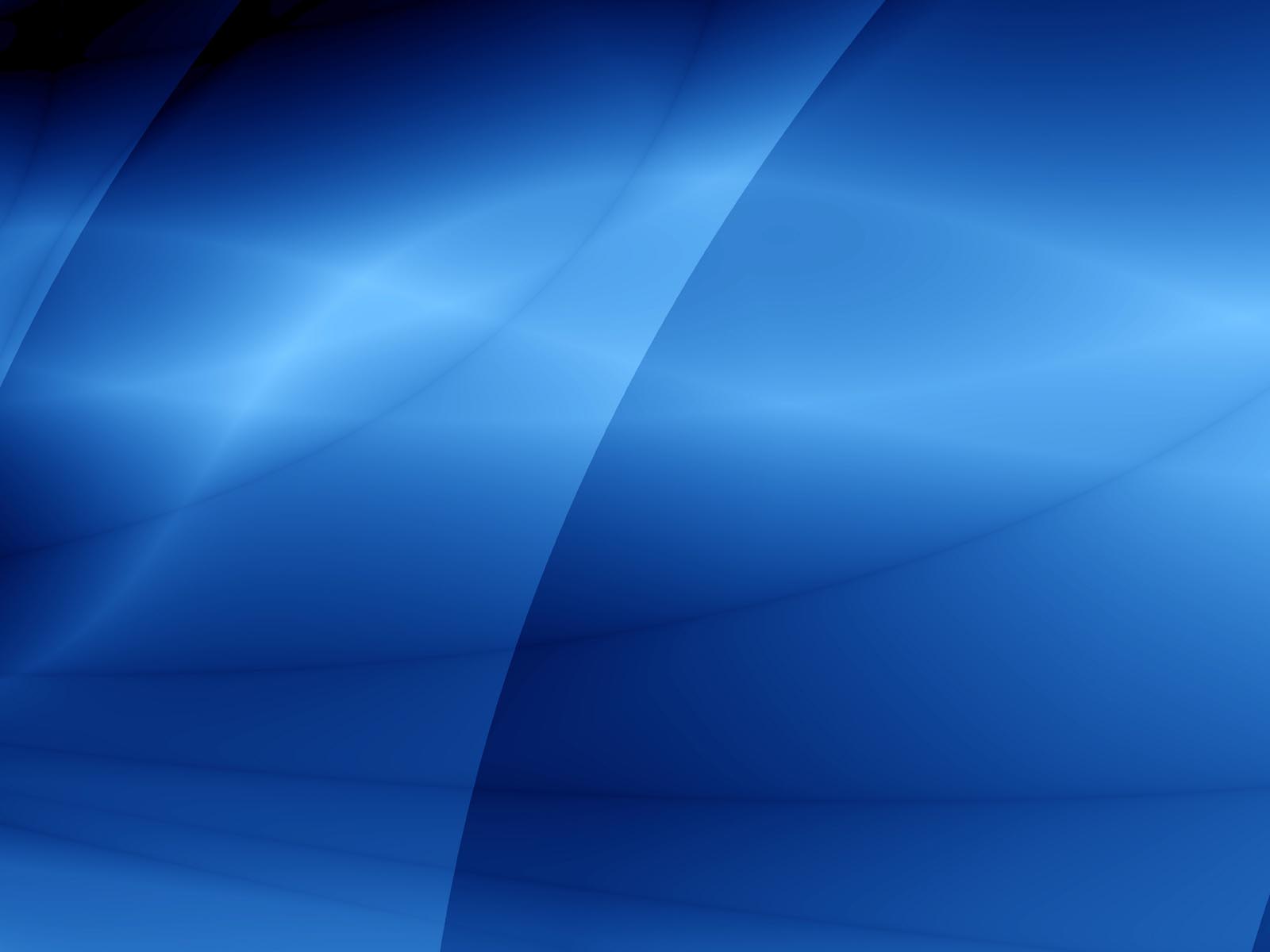 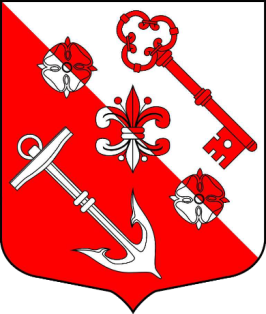 Отчет 
администрации Дзержинского сельского поселения о социально-экономическом развитии за 2019 год
1
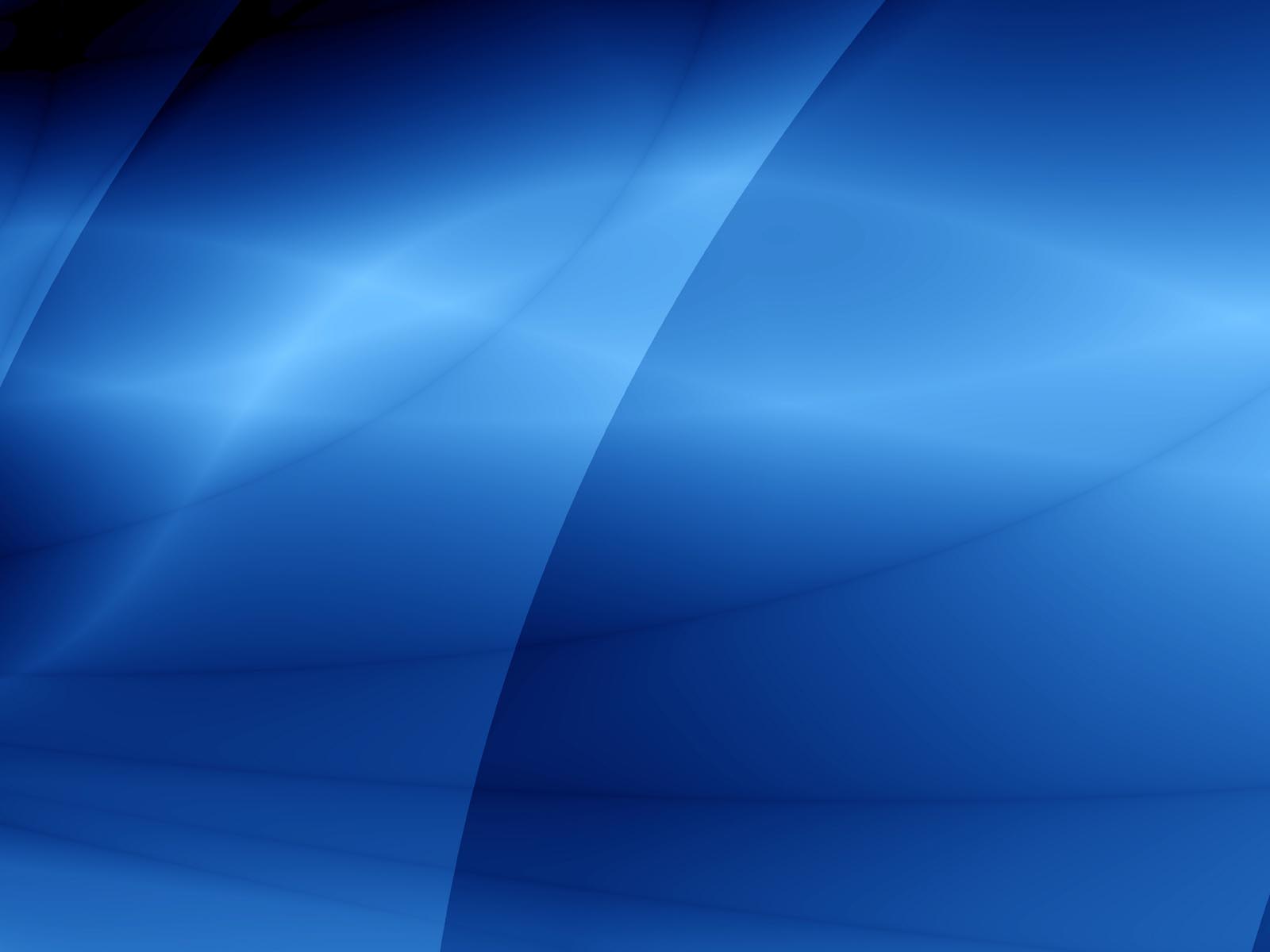 Исполнение бюджета за 2019 год. Налоговые и неналоговые доходы
2
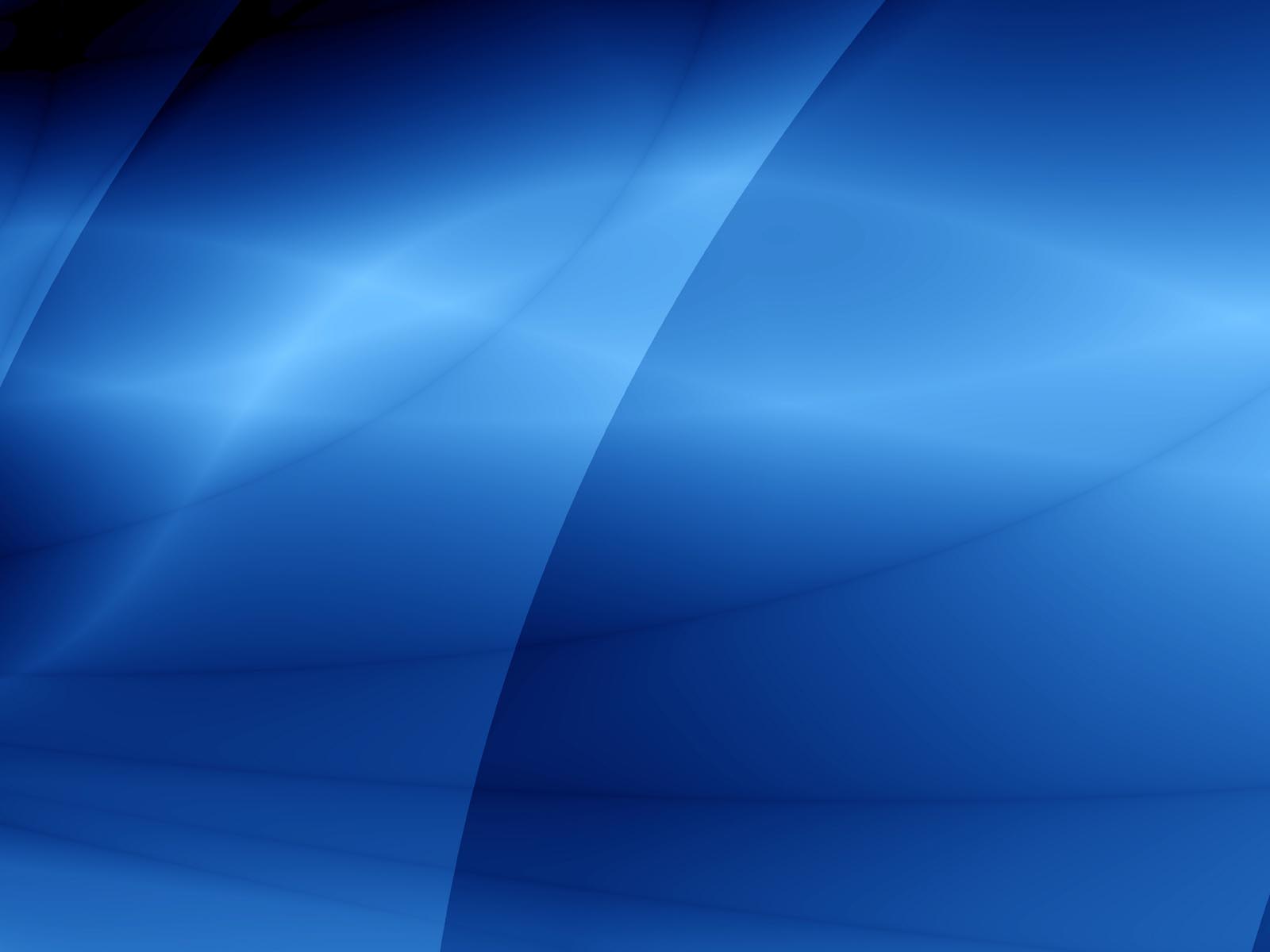 Исполнение бюджета за 2019 год. Безвозмездные поступления, тыс. руб.
3
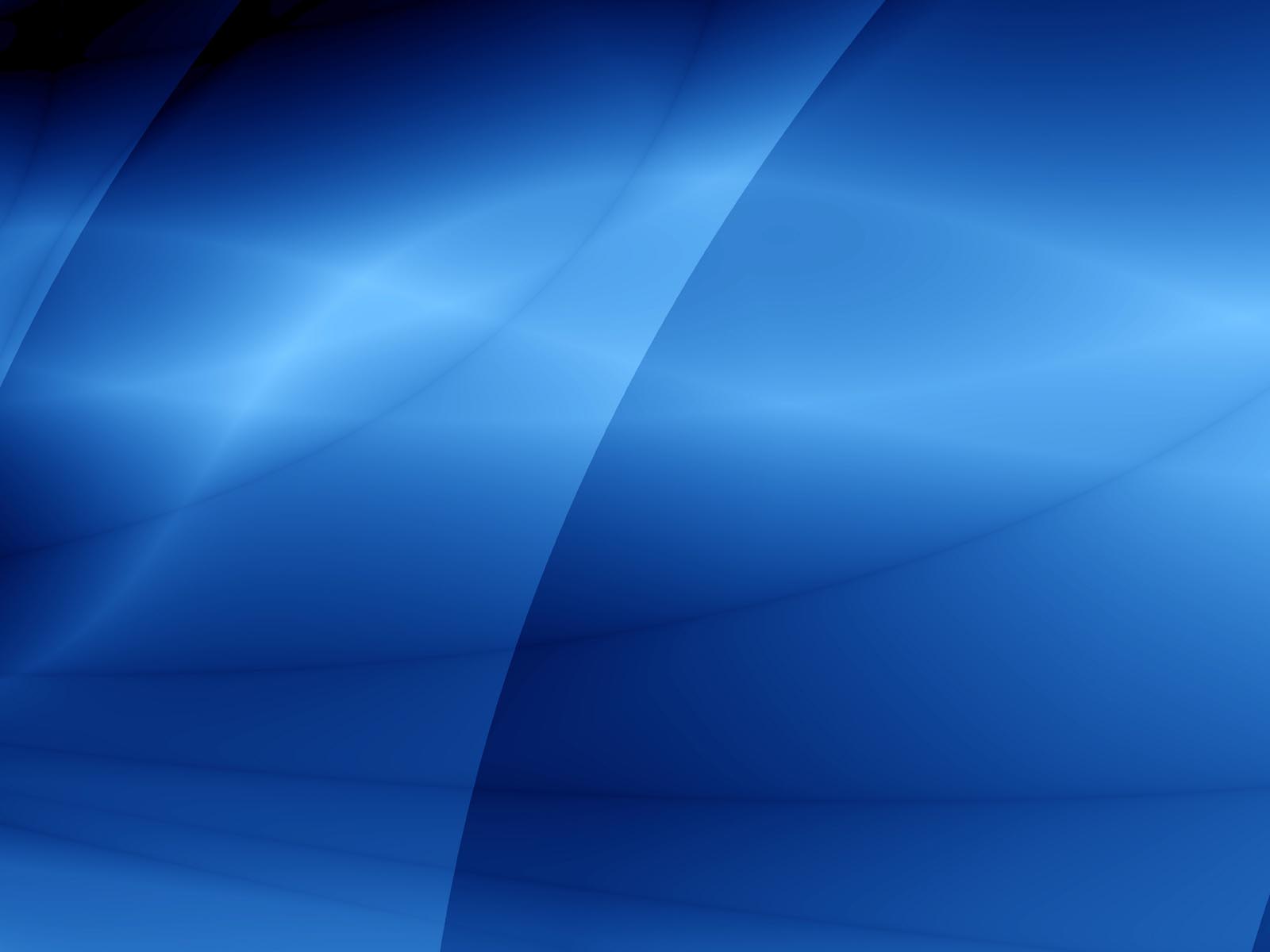 Источники поступления финансовых средств в 2019 г., тыс. руб.
4
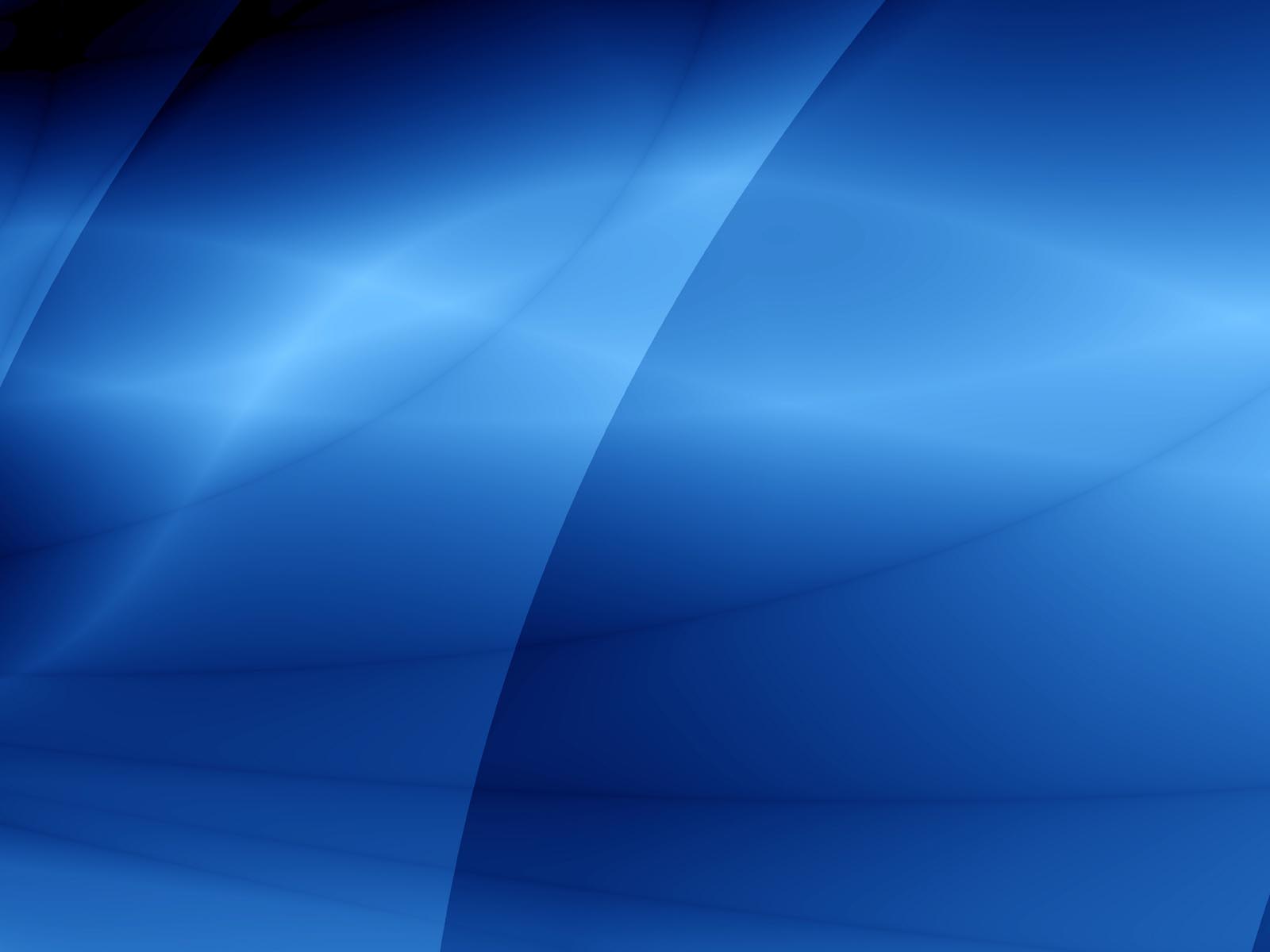 Исполнение расходной части бюджета в 2019 г., тыс. руб.
5
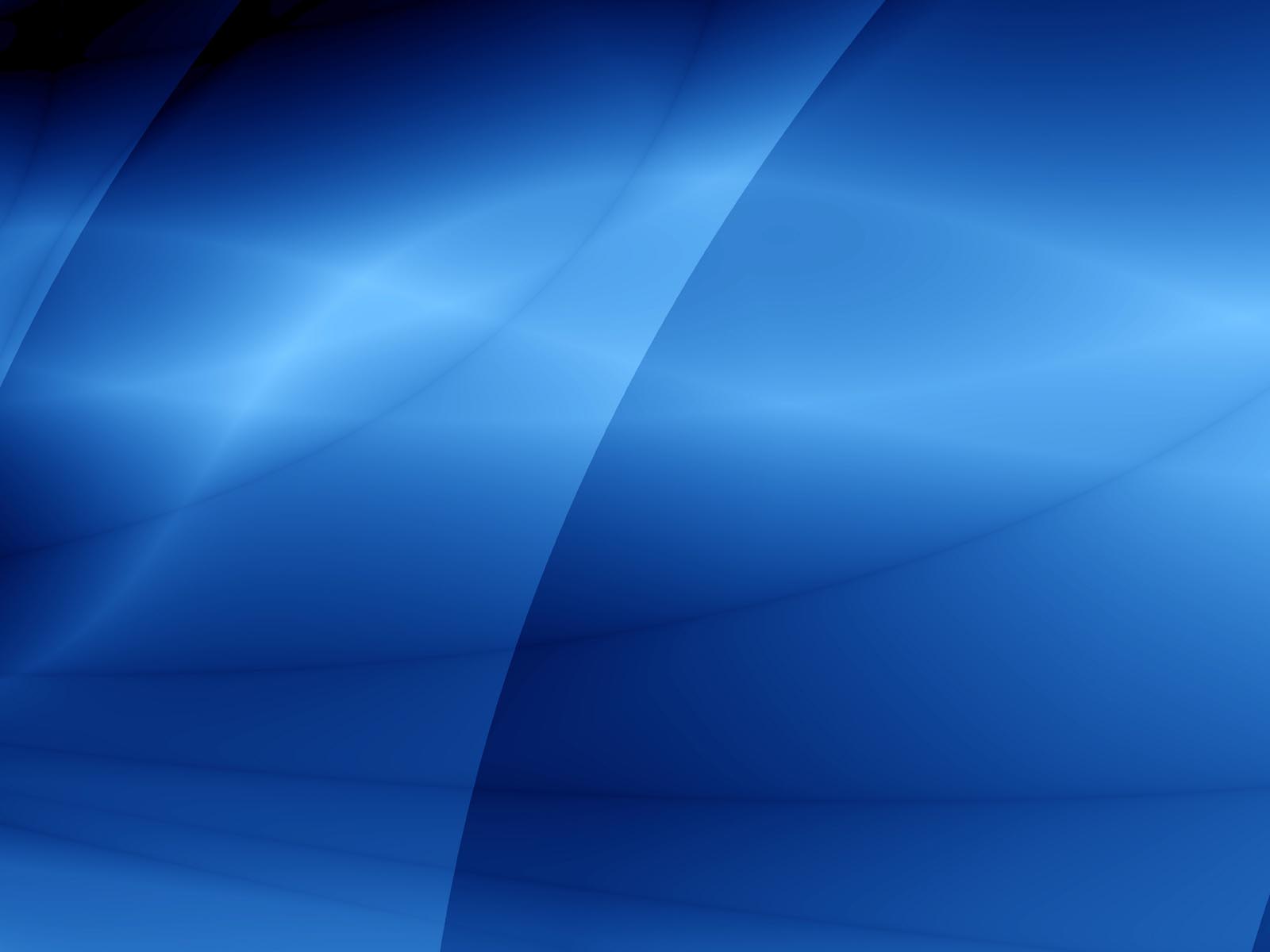 ЖКХ, коммунальное хозяйство и благоустройство территории
6
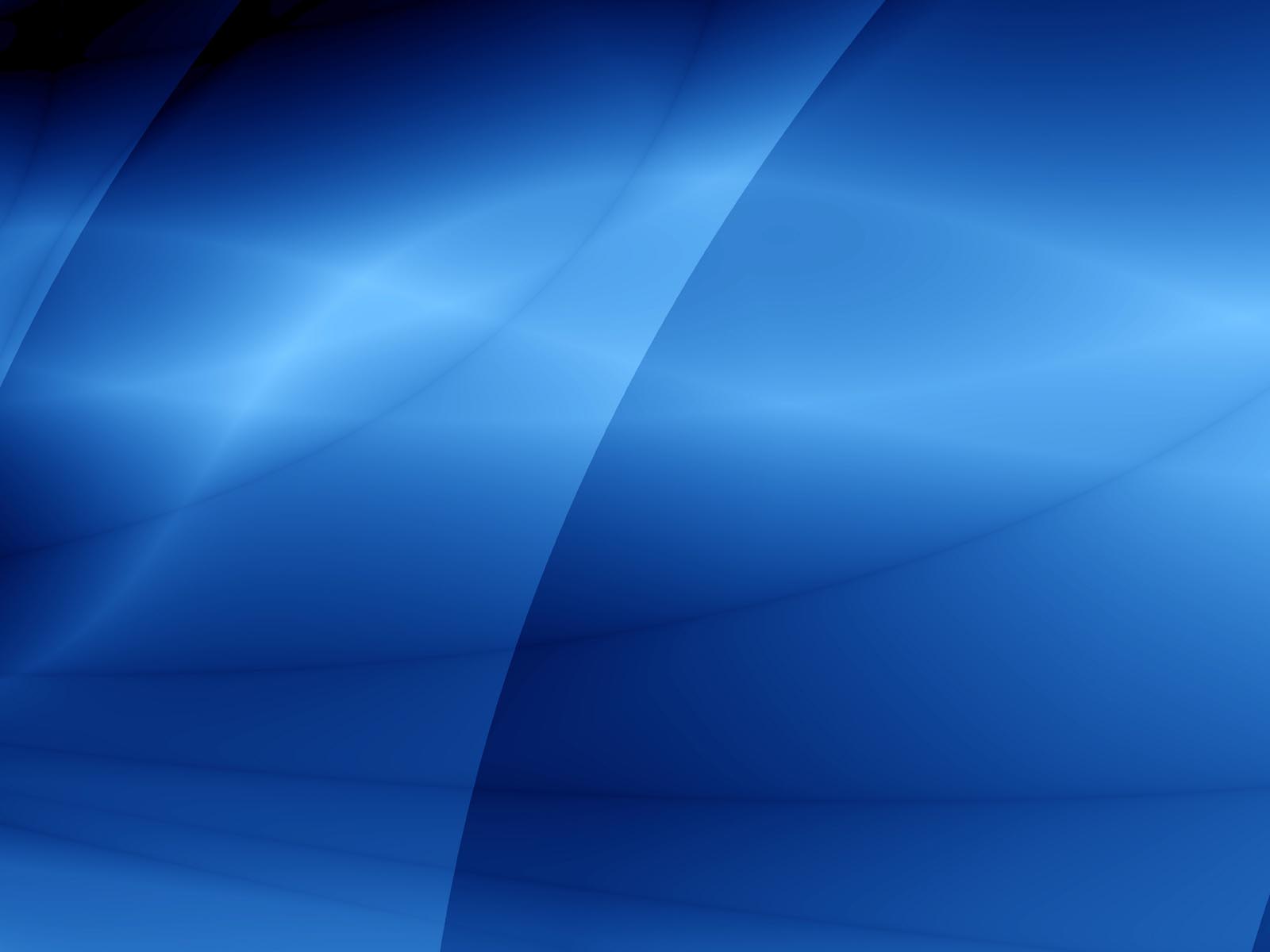 График капитального ремонта МКД на 2020-2021 год
7
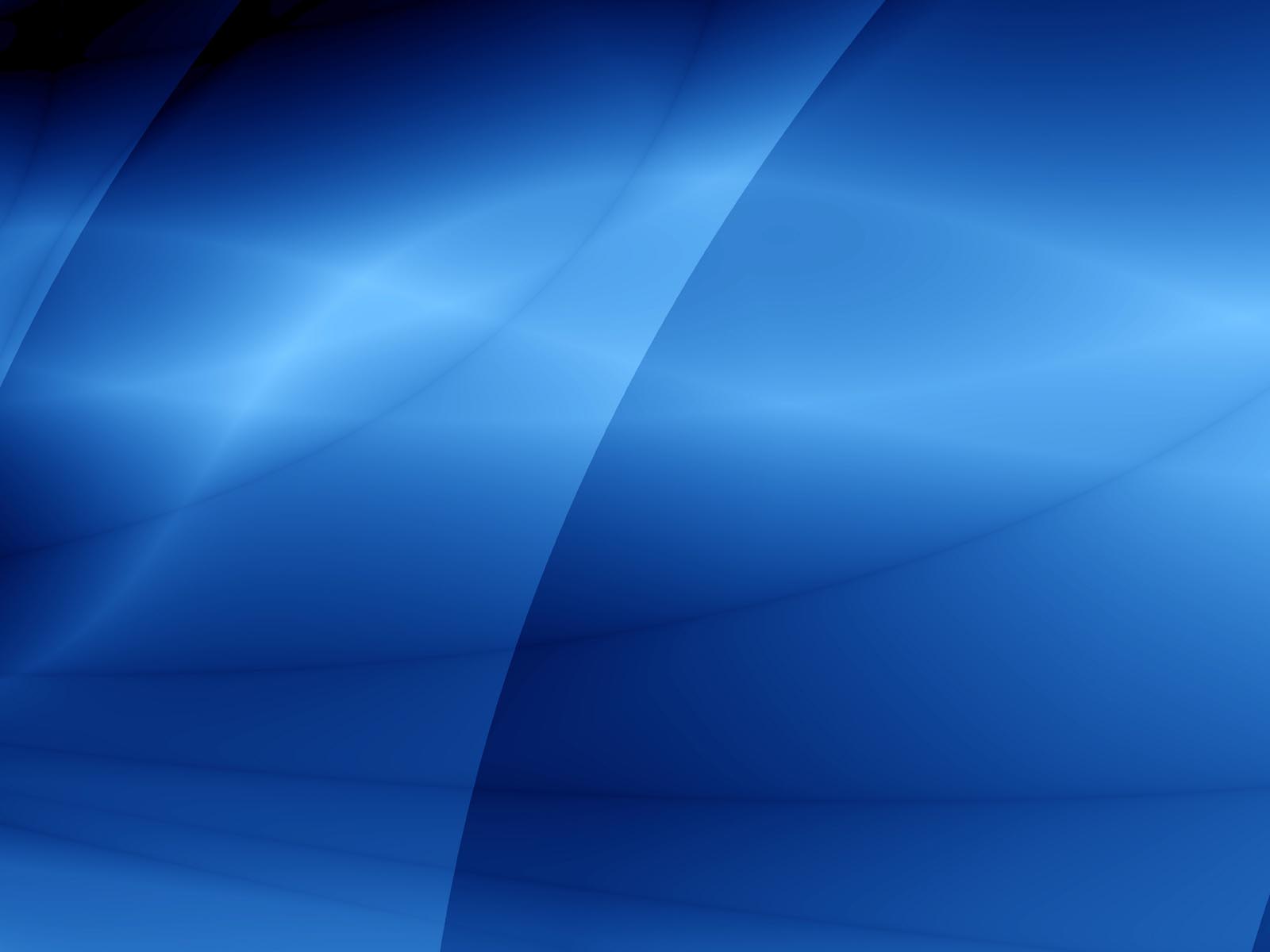 На 2018-2022 годы запланировано благоустройство:
8
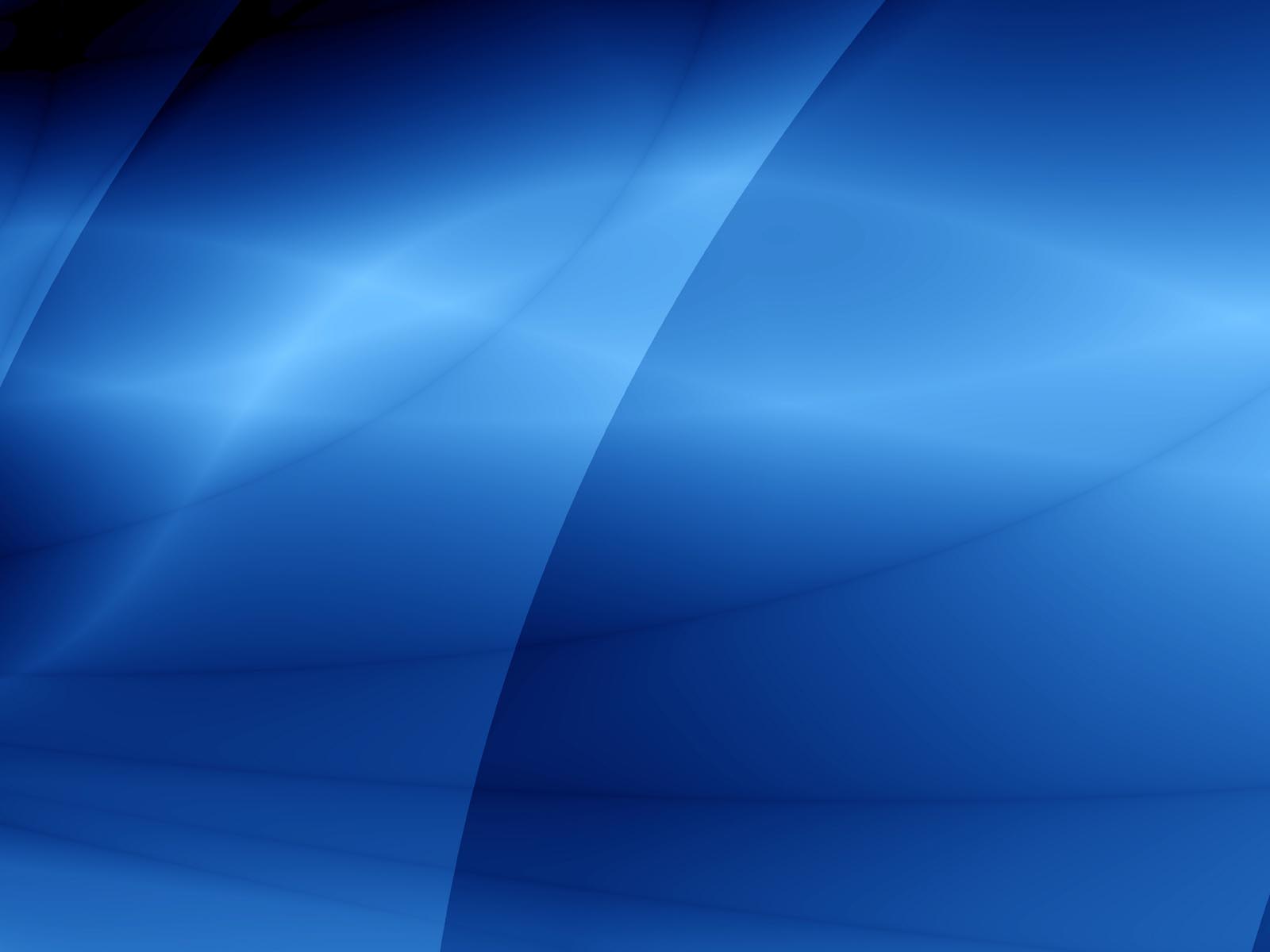 8 общественных территорий:
10 дворовых территорий
9
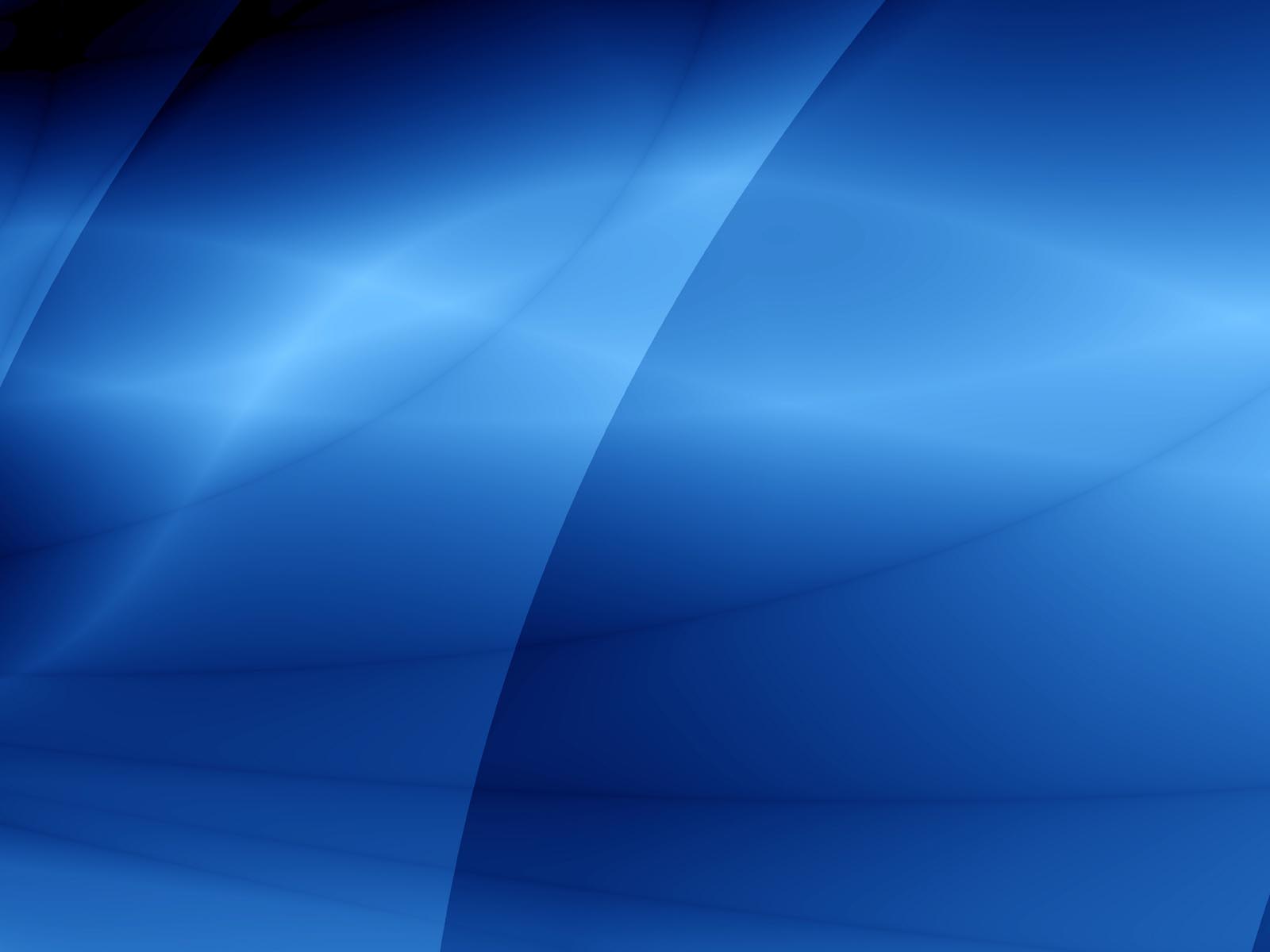 Комфортная городская среда
Работы выполнены организацией 
ООО «Национальный дендропарк
10
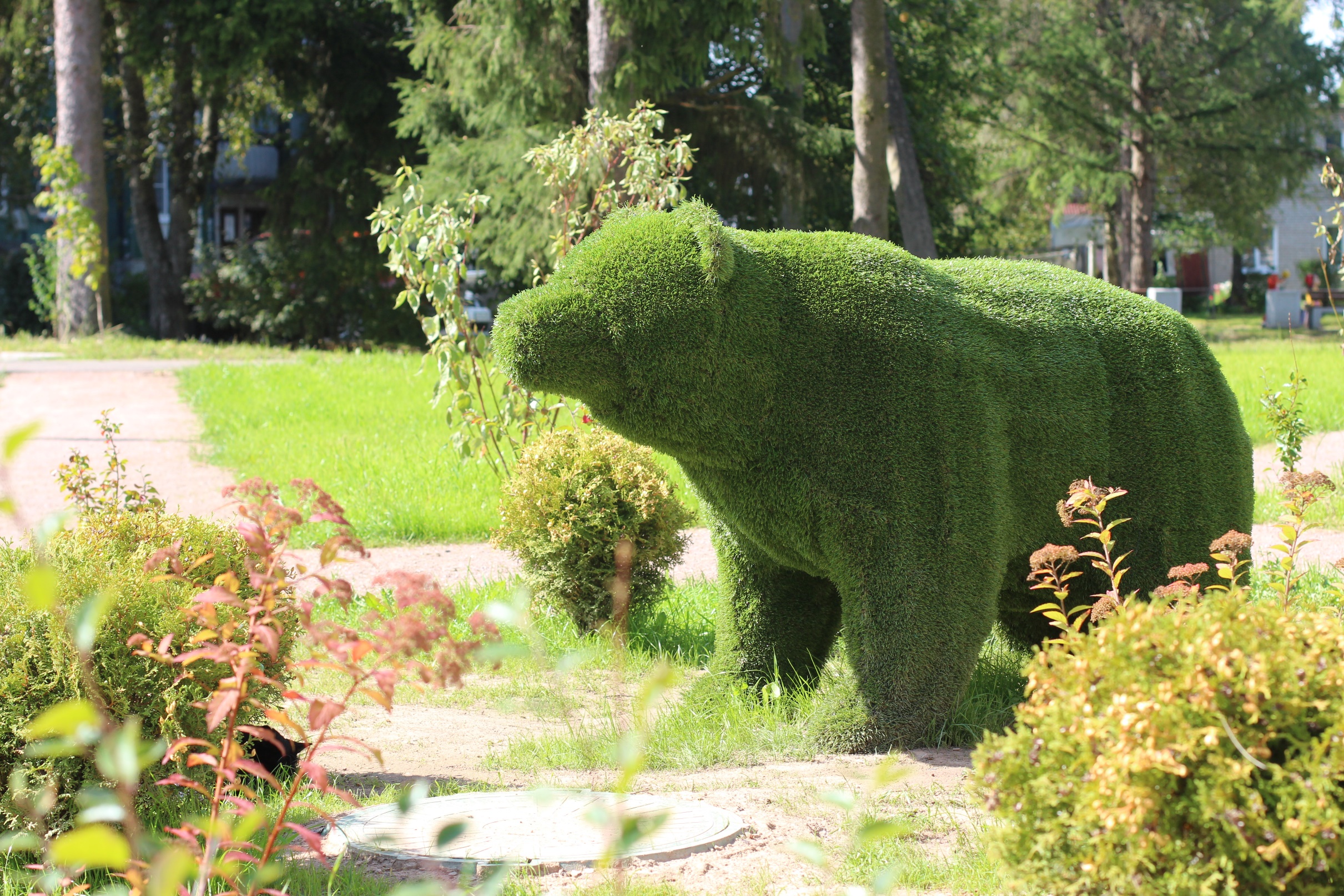 11
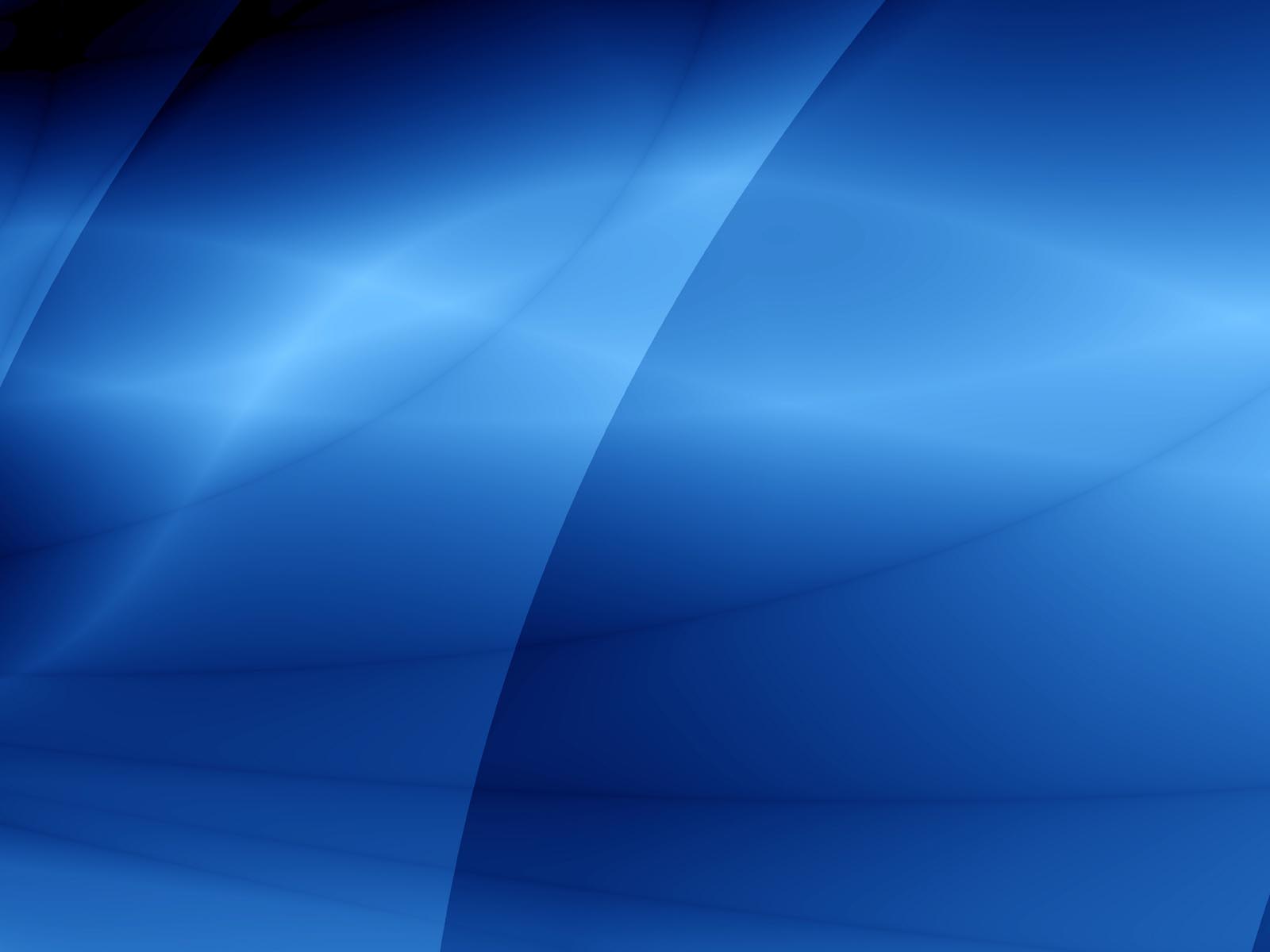 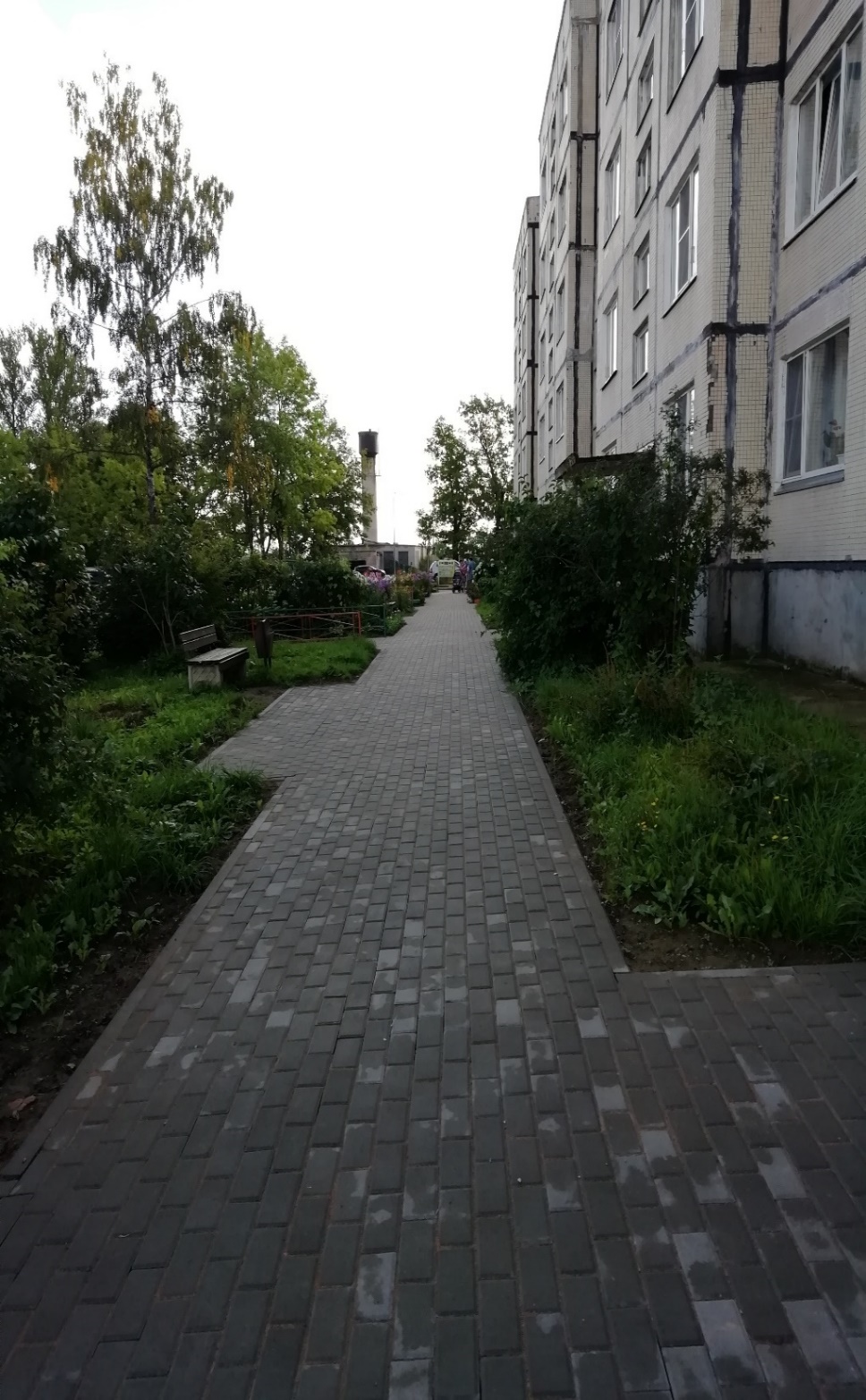 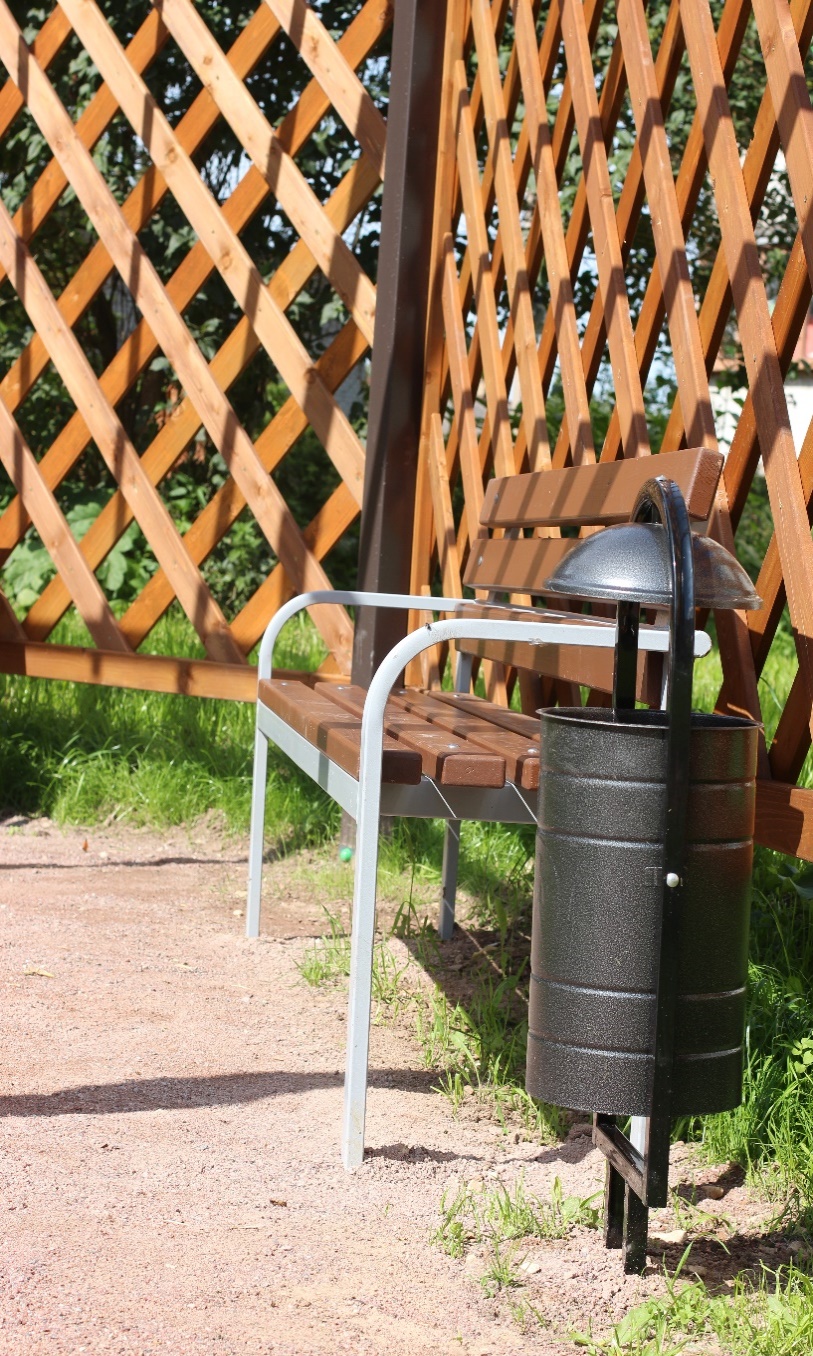 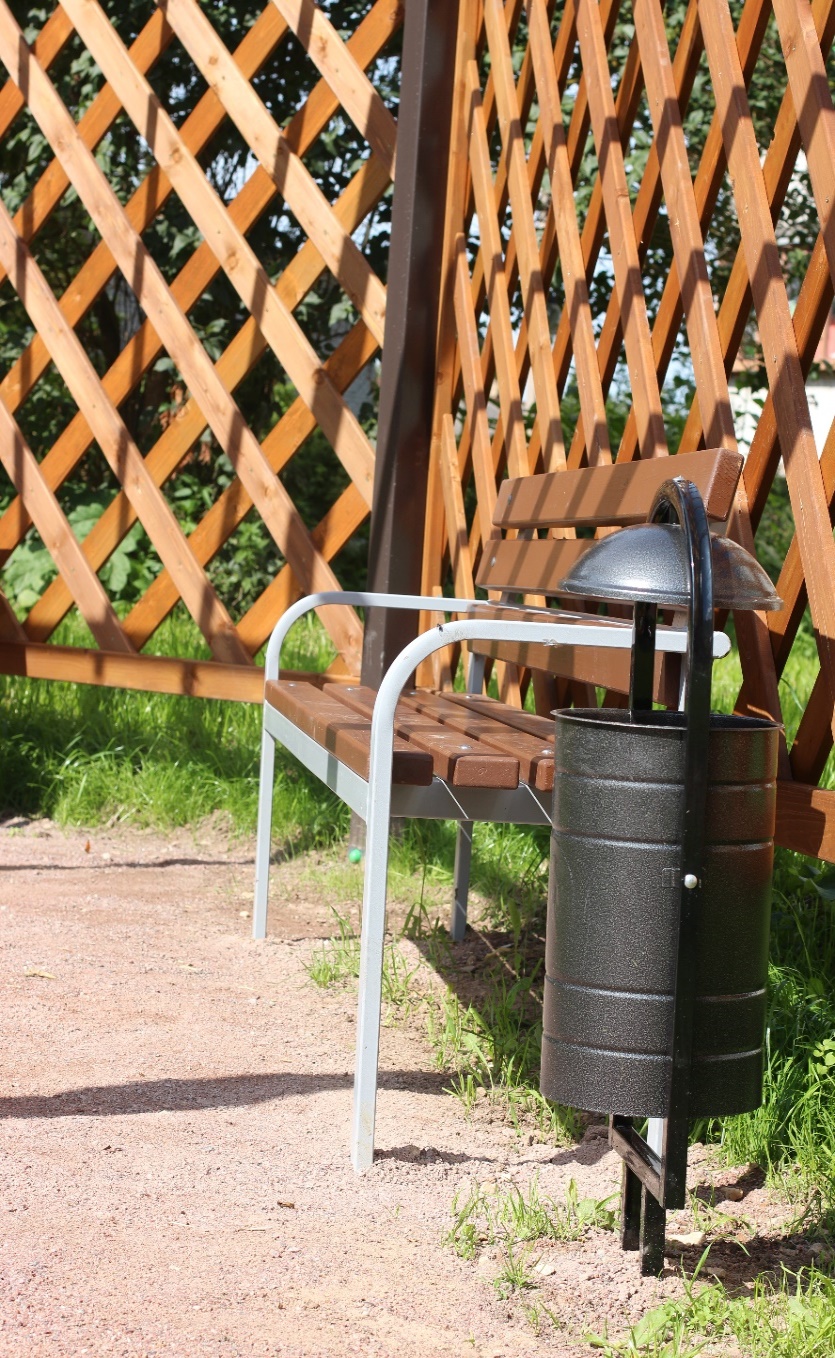 12
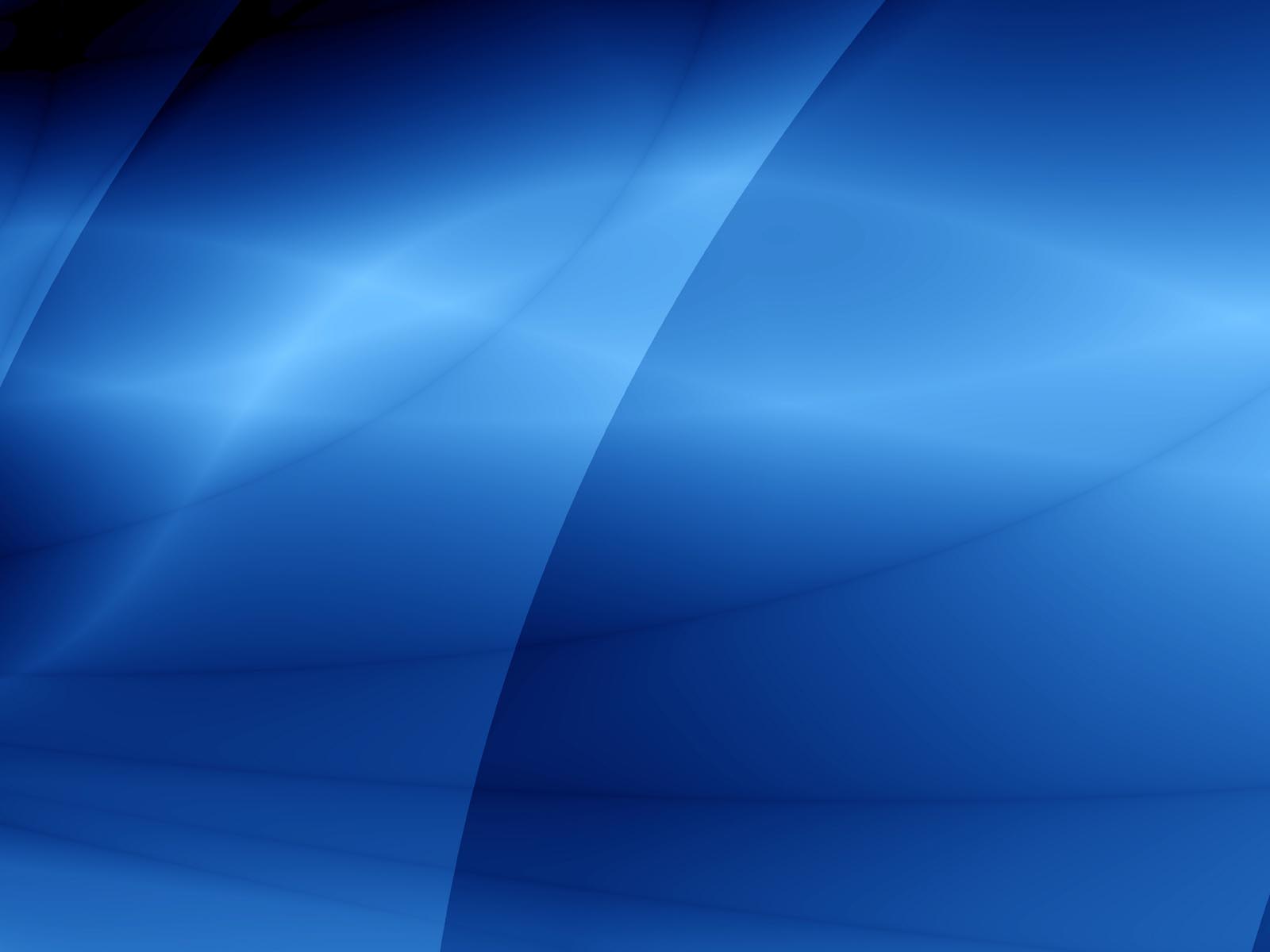 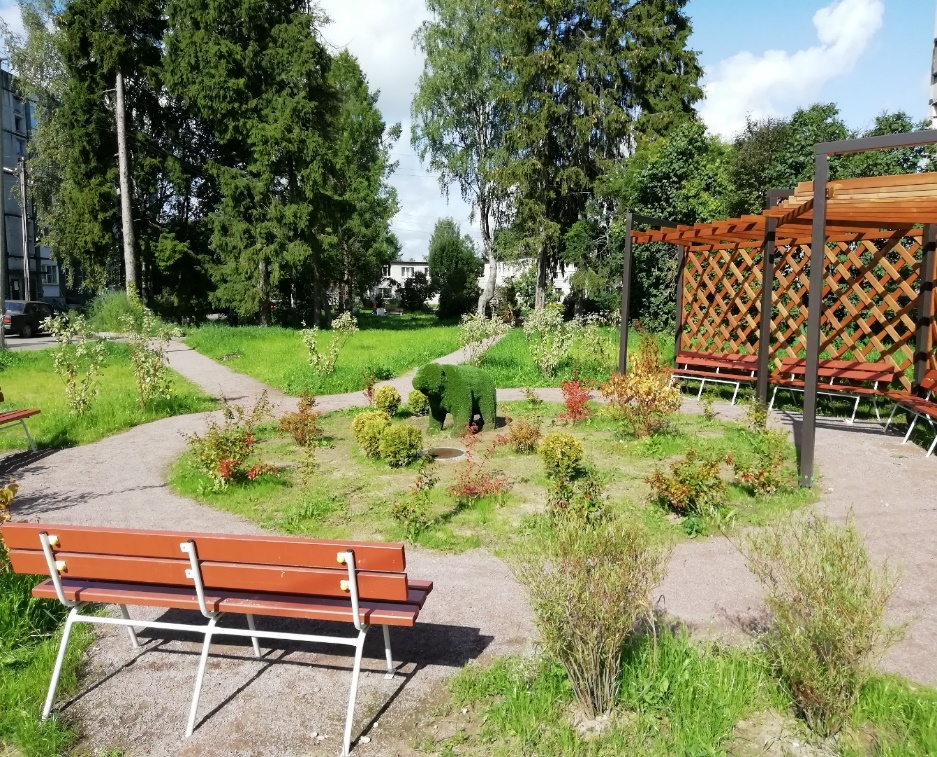 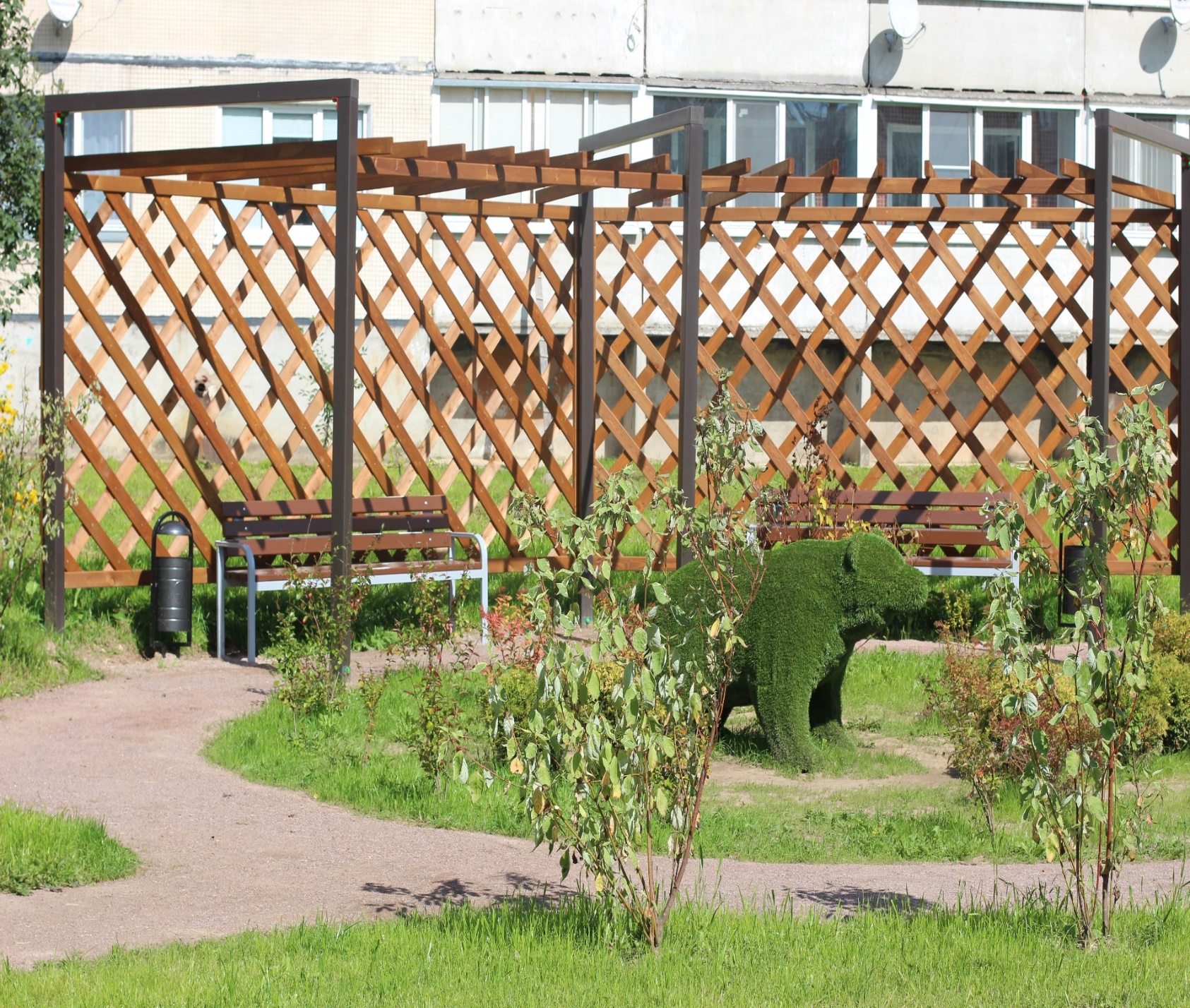 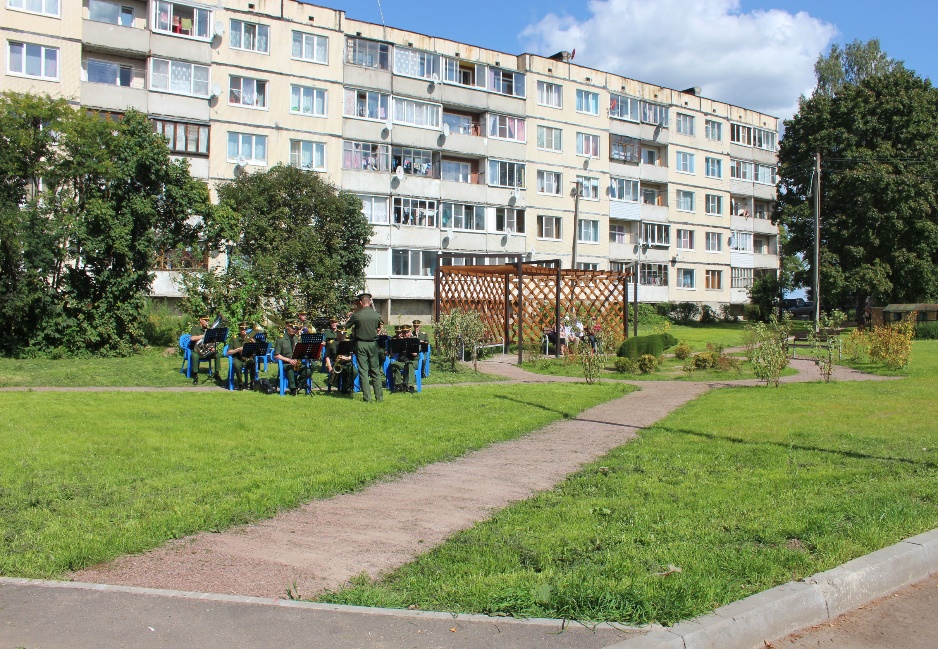 13
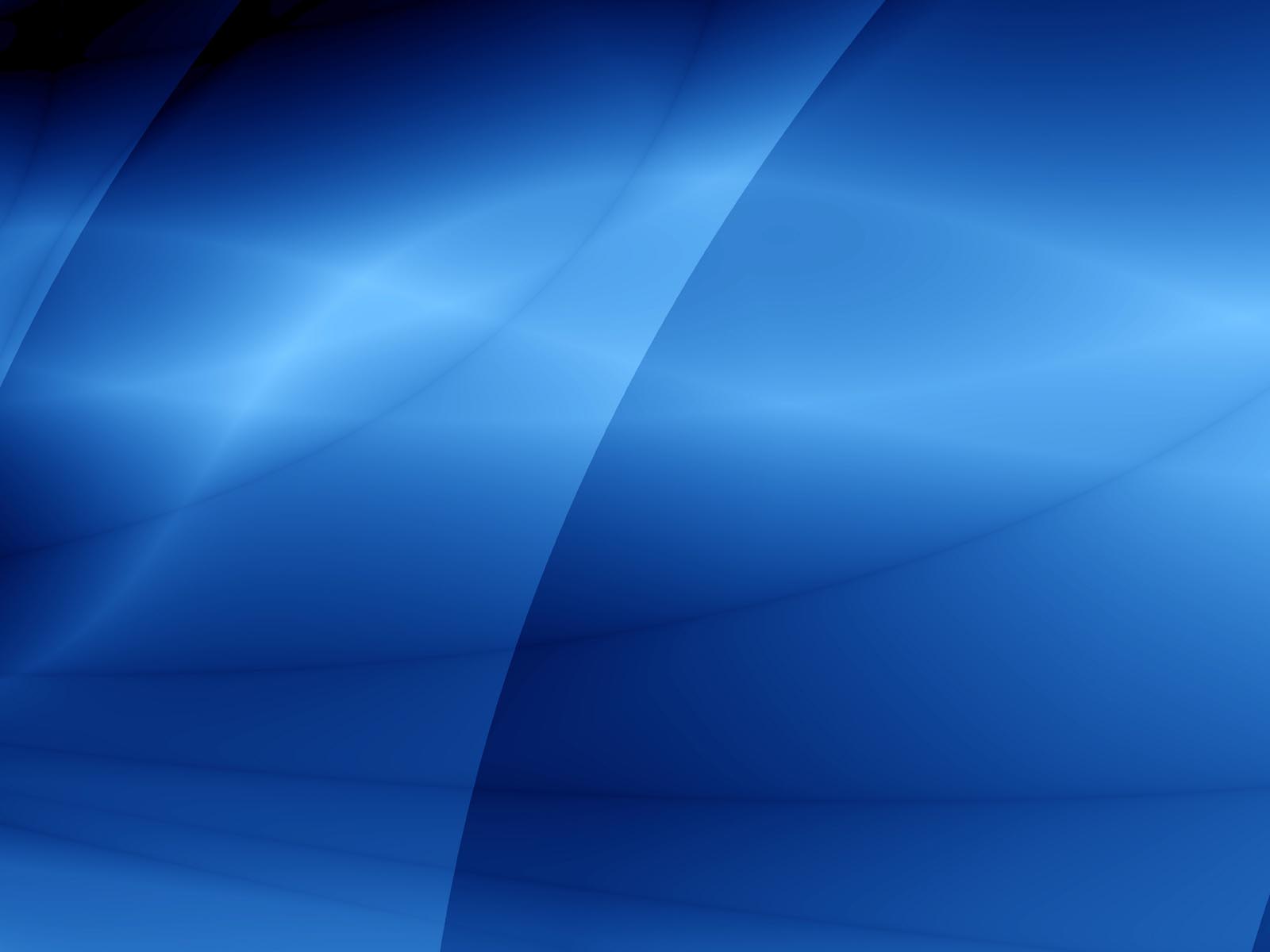 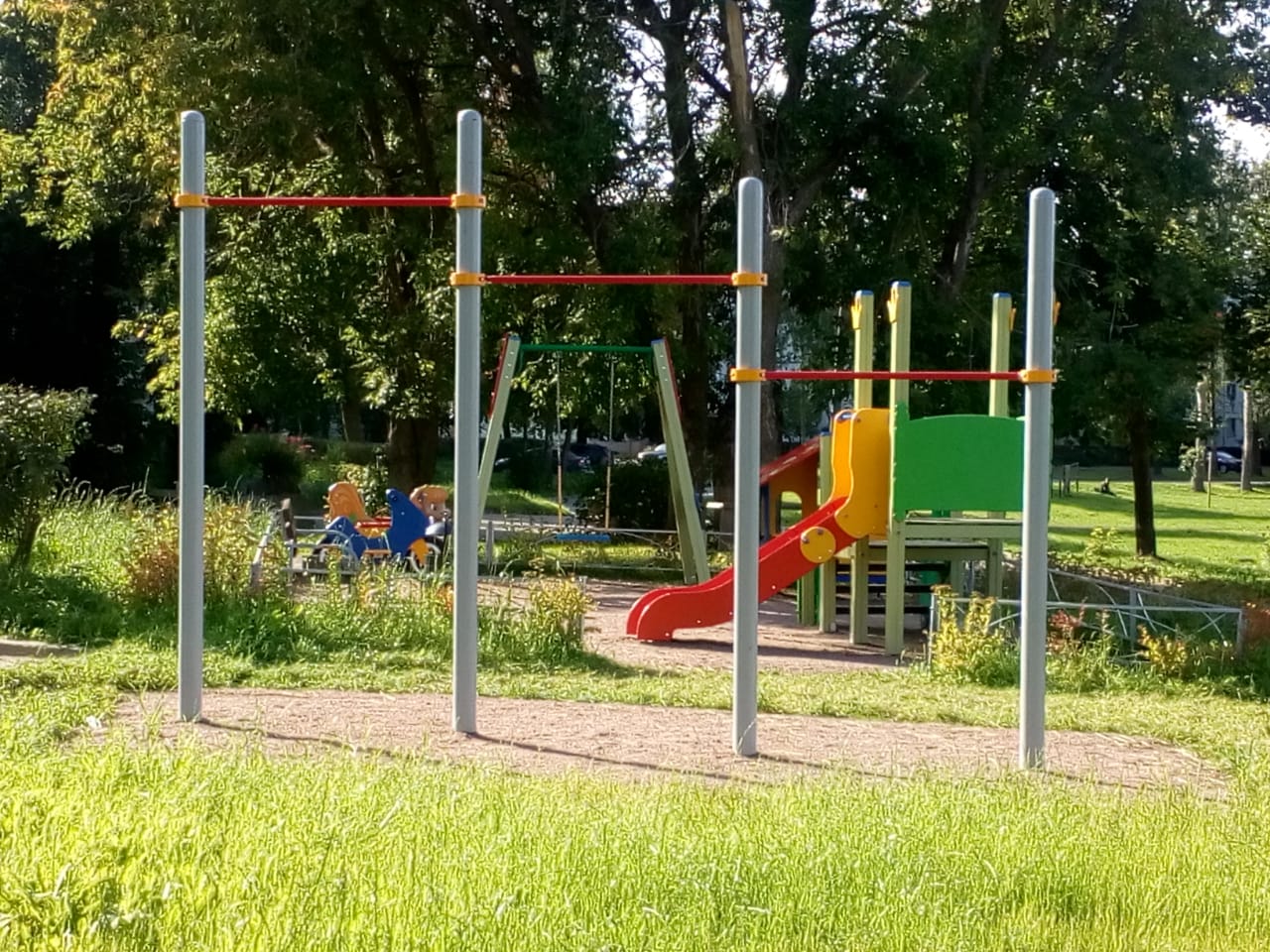 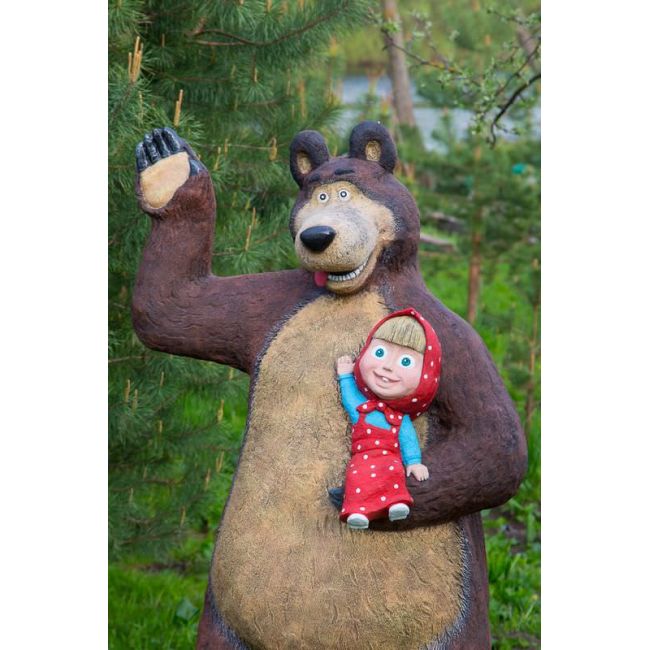 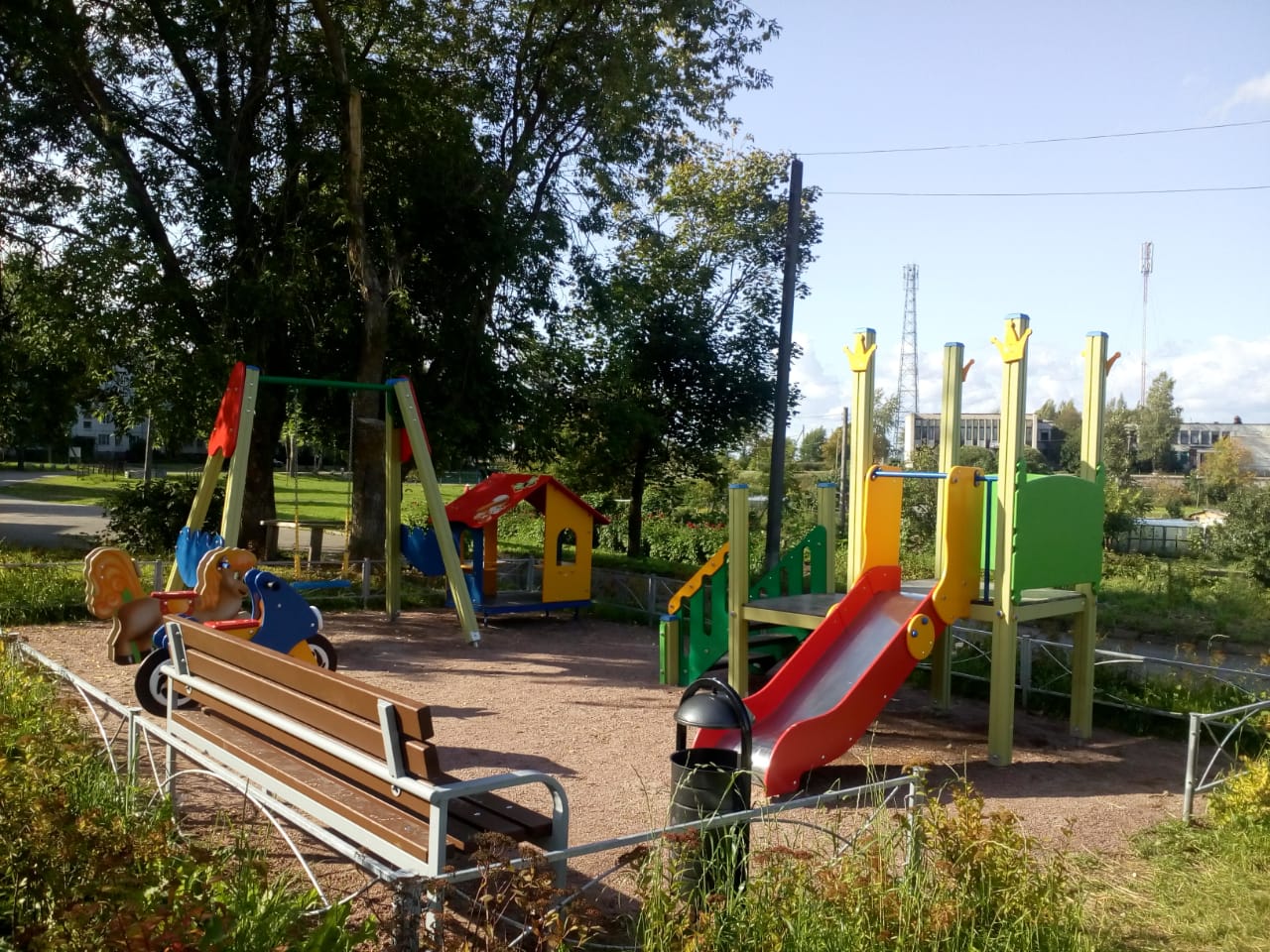 14
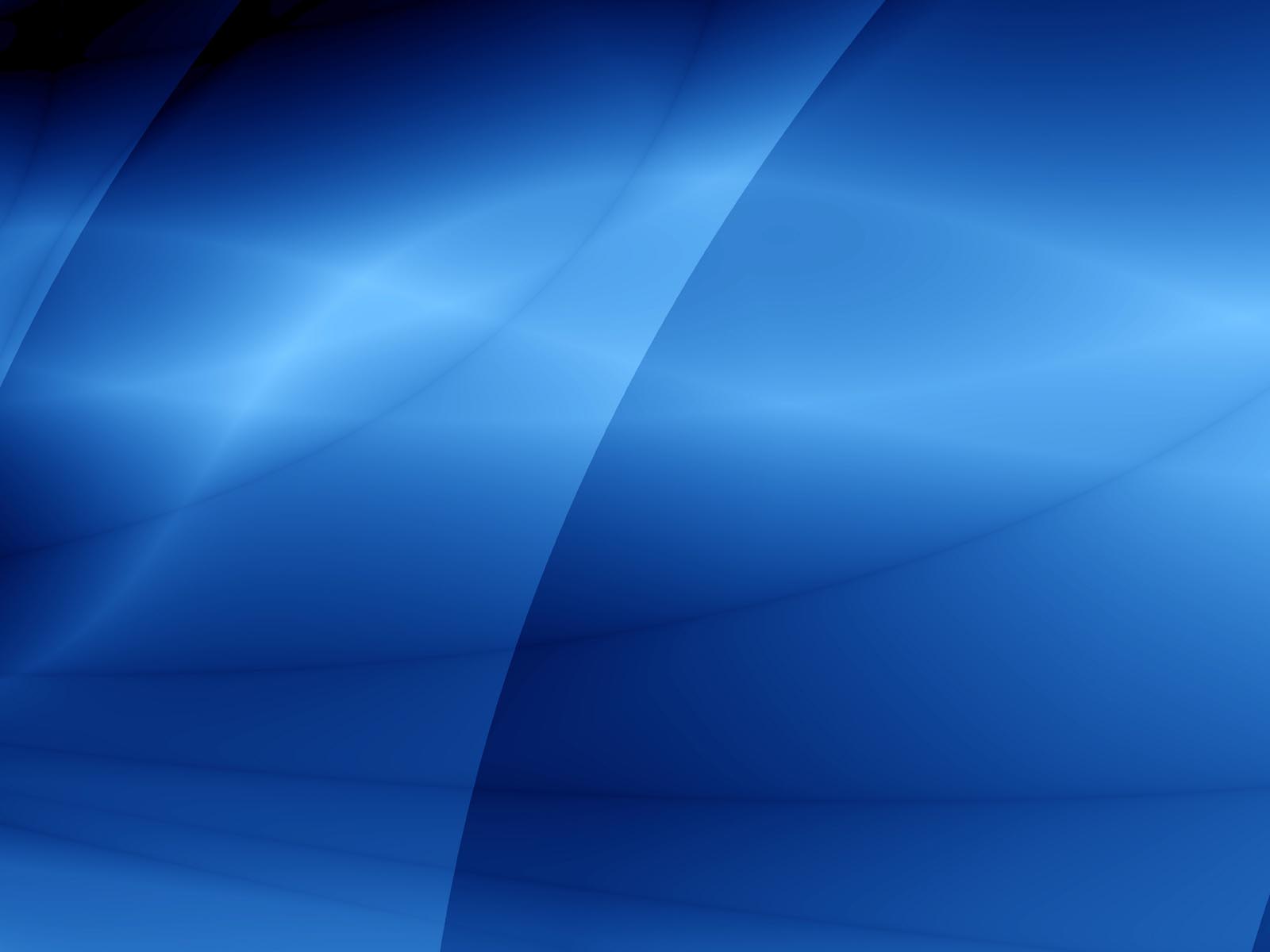 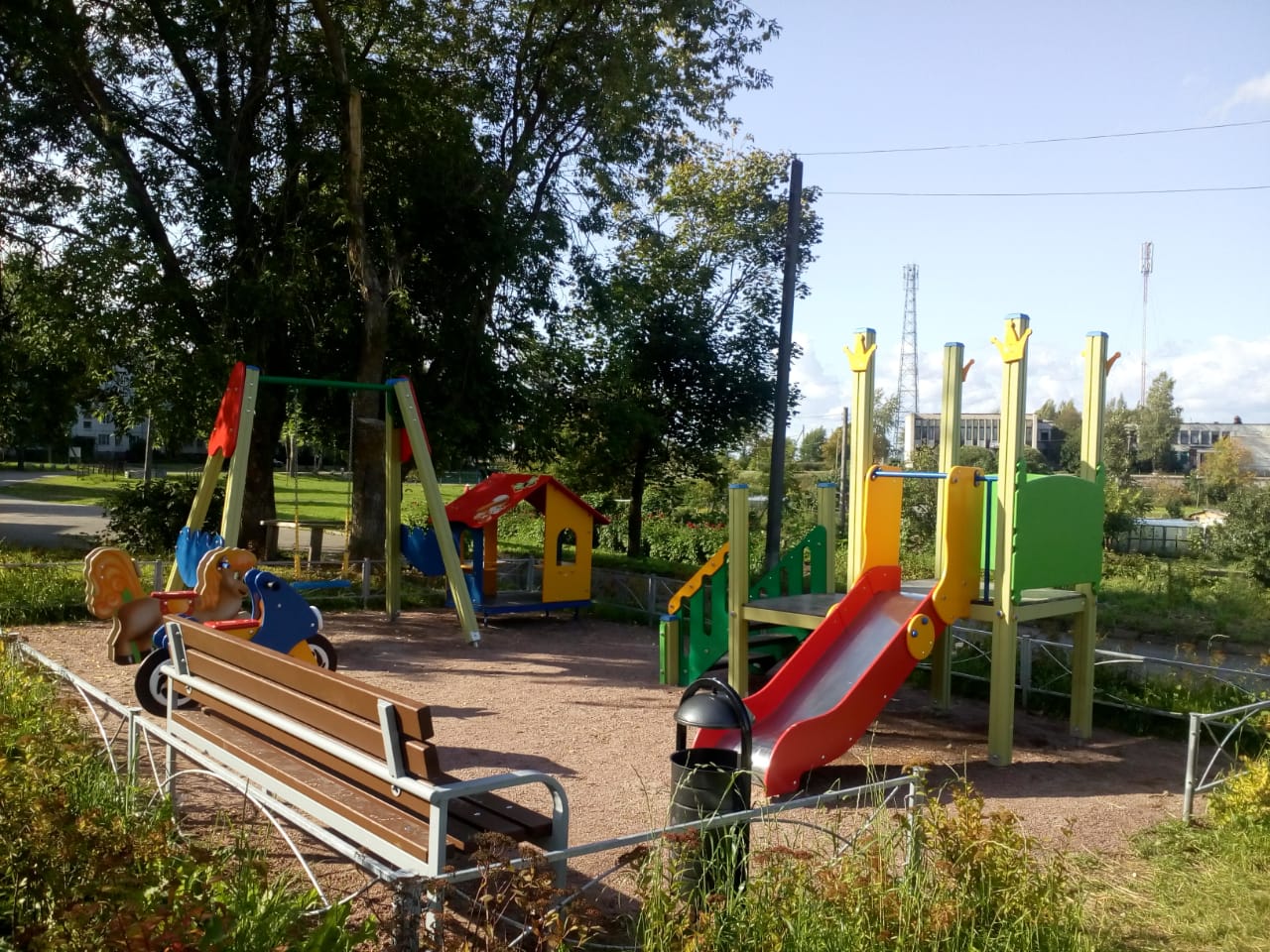 15
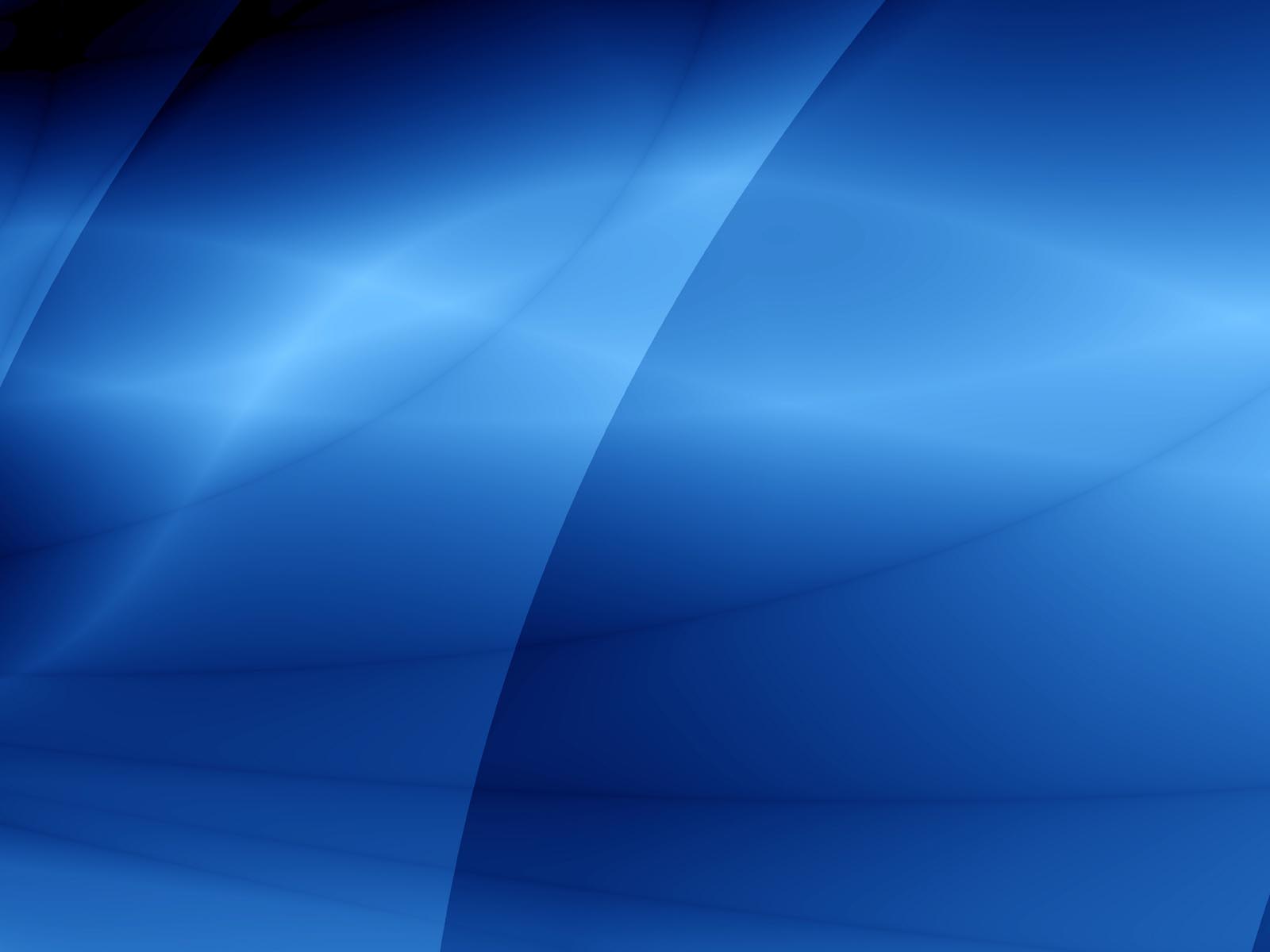 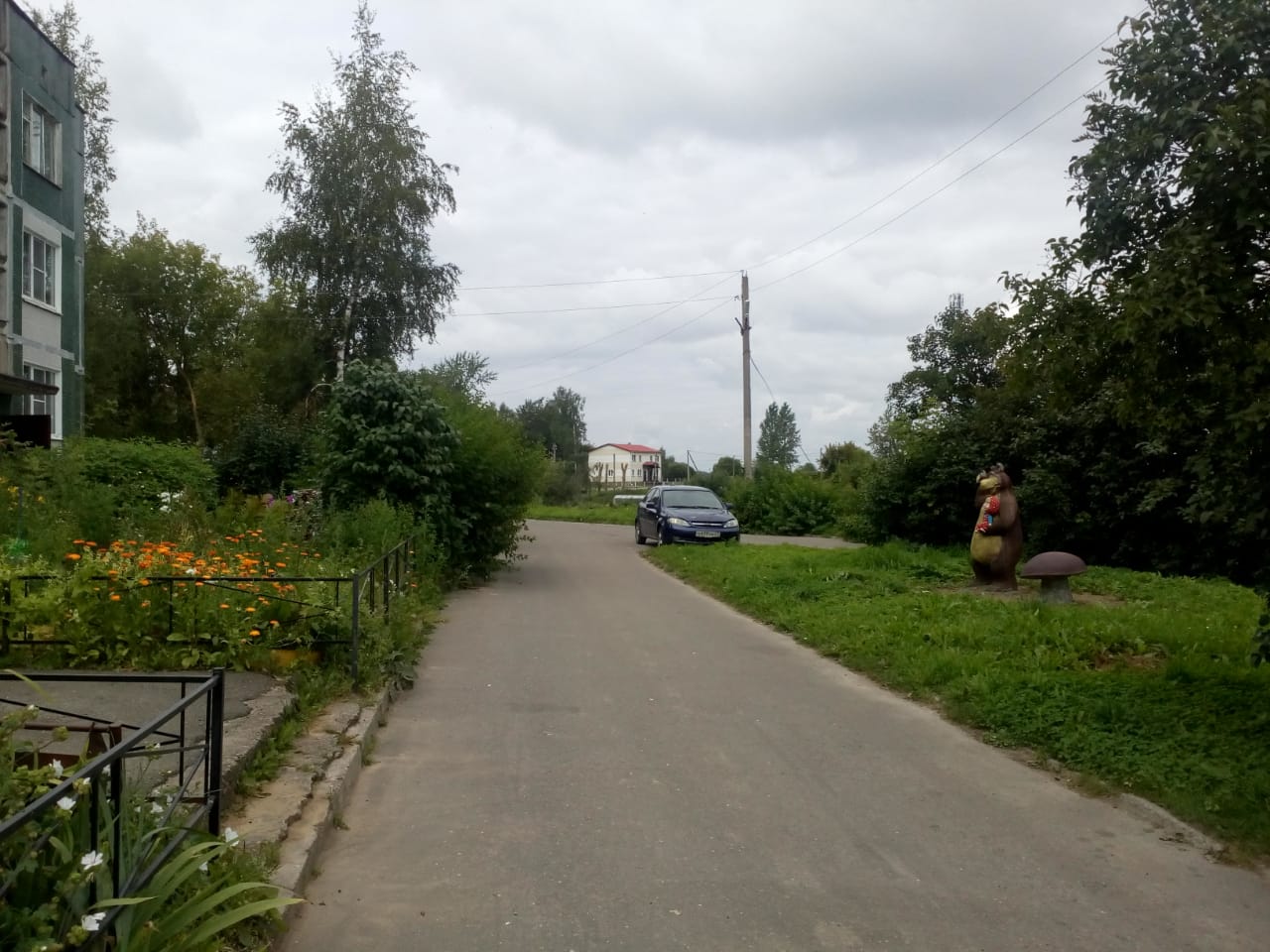 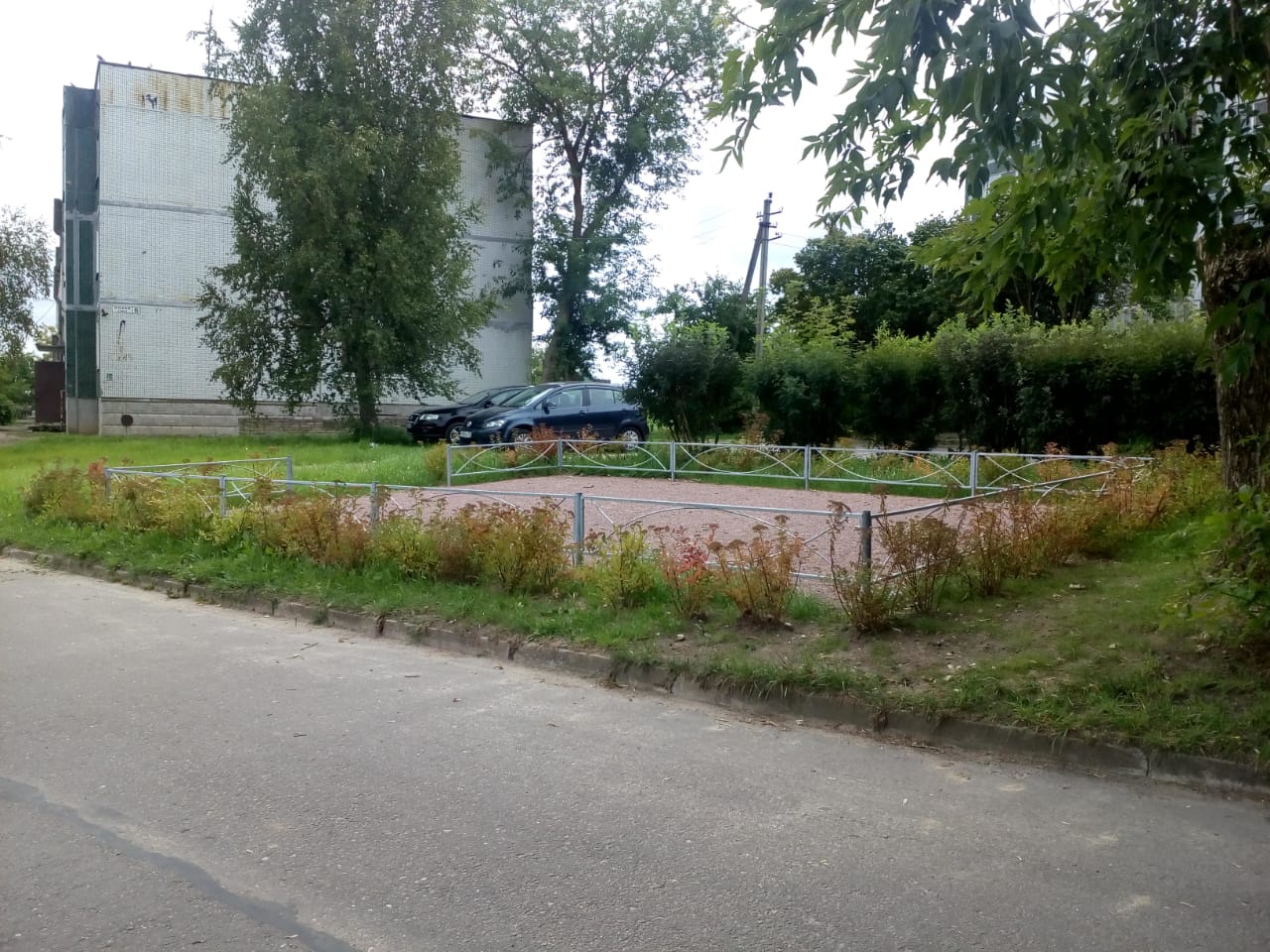 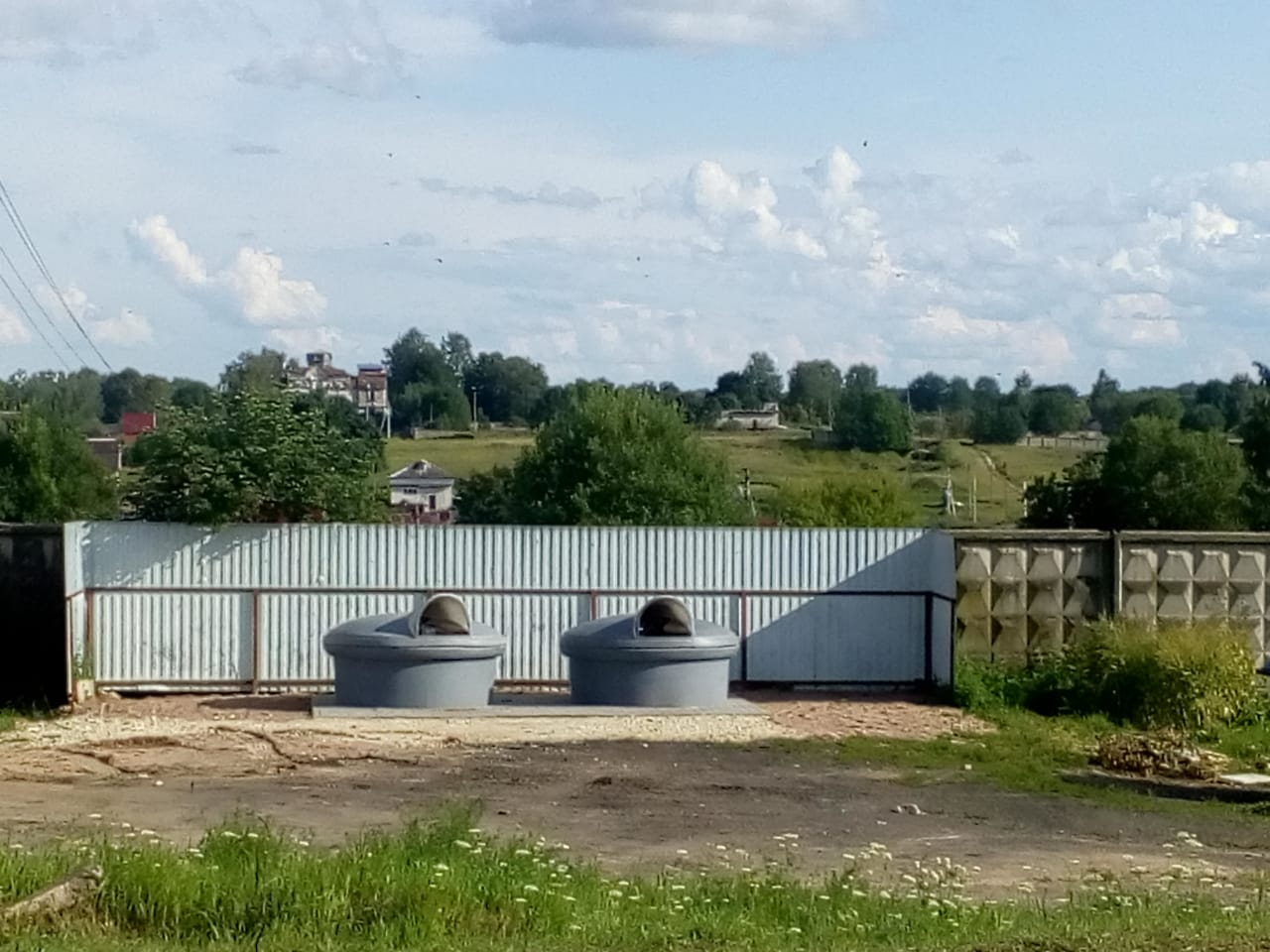 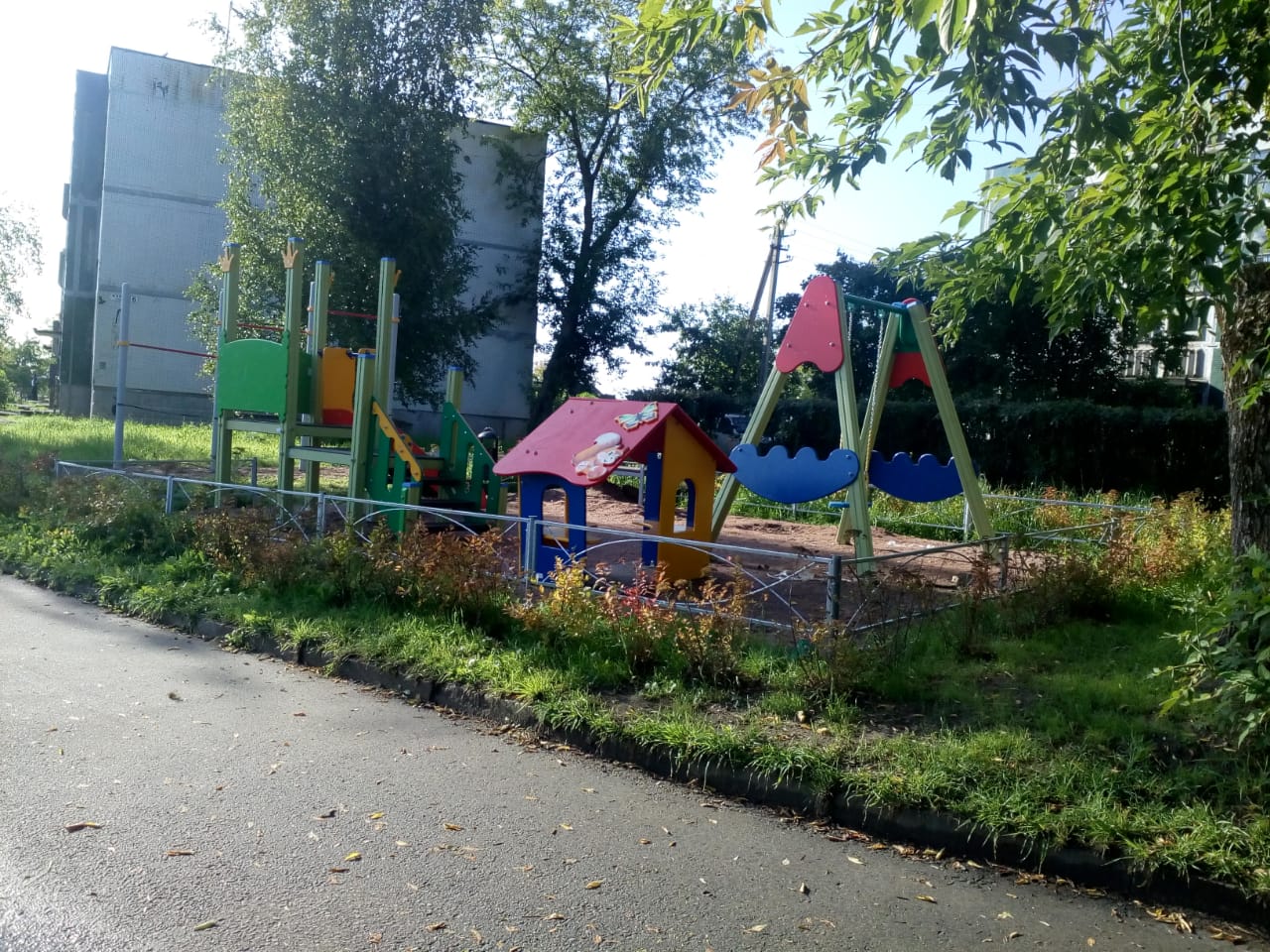 16
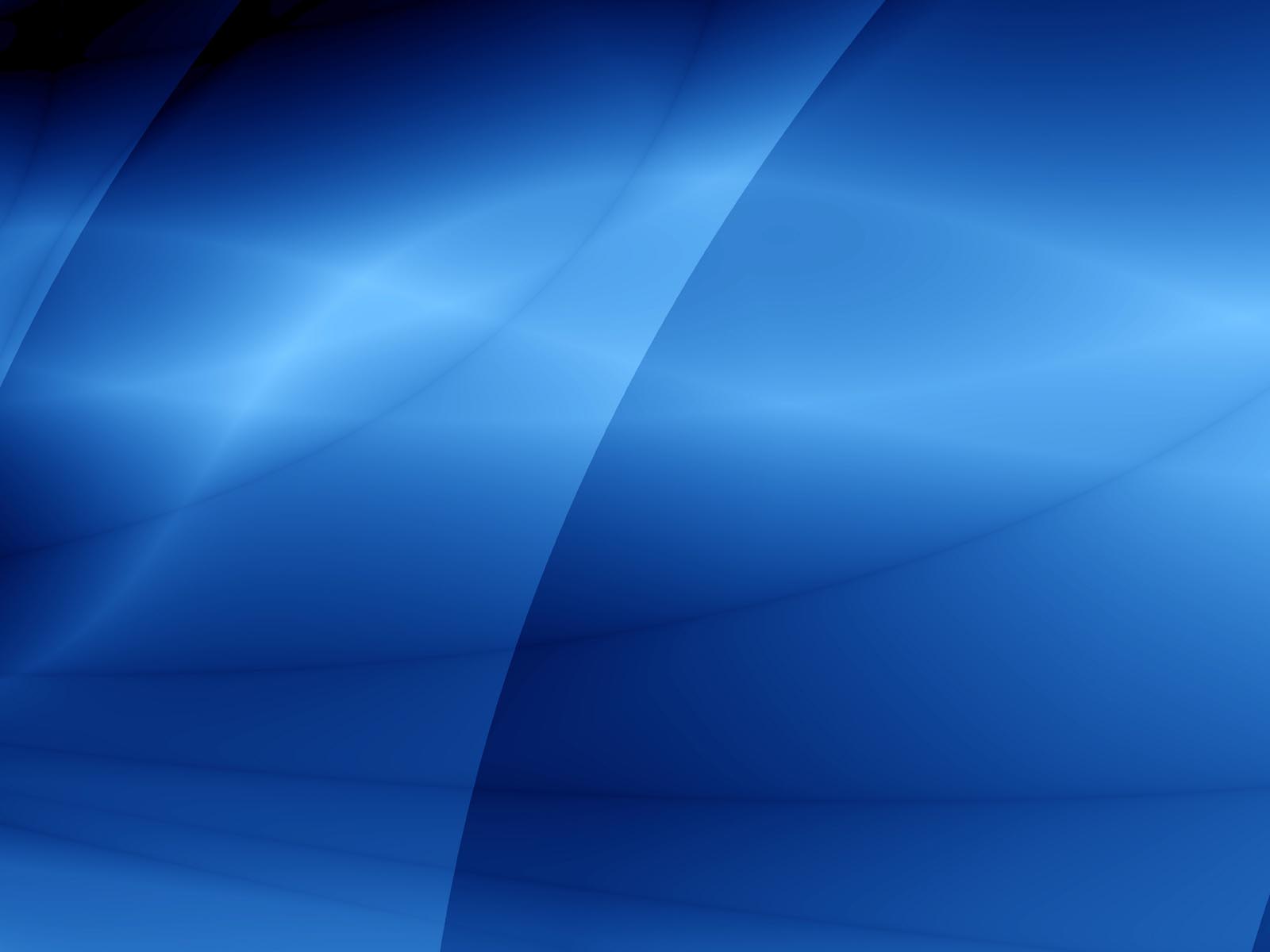 Средства дорожного фонда Дзержинского СП в 2019 году, тыс. руб.
Дорожный фонд Дзержинского с/п.
17
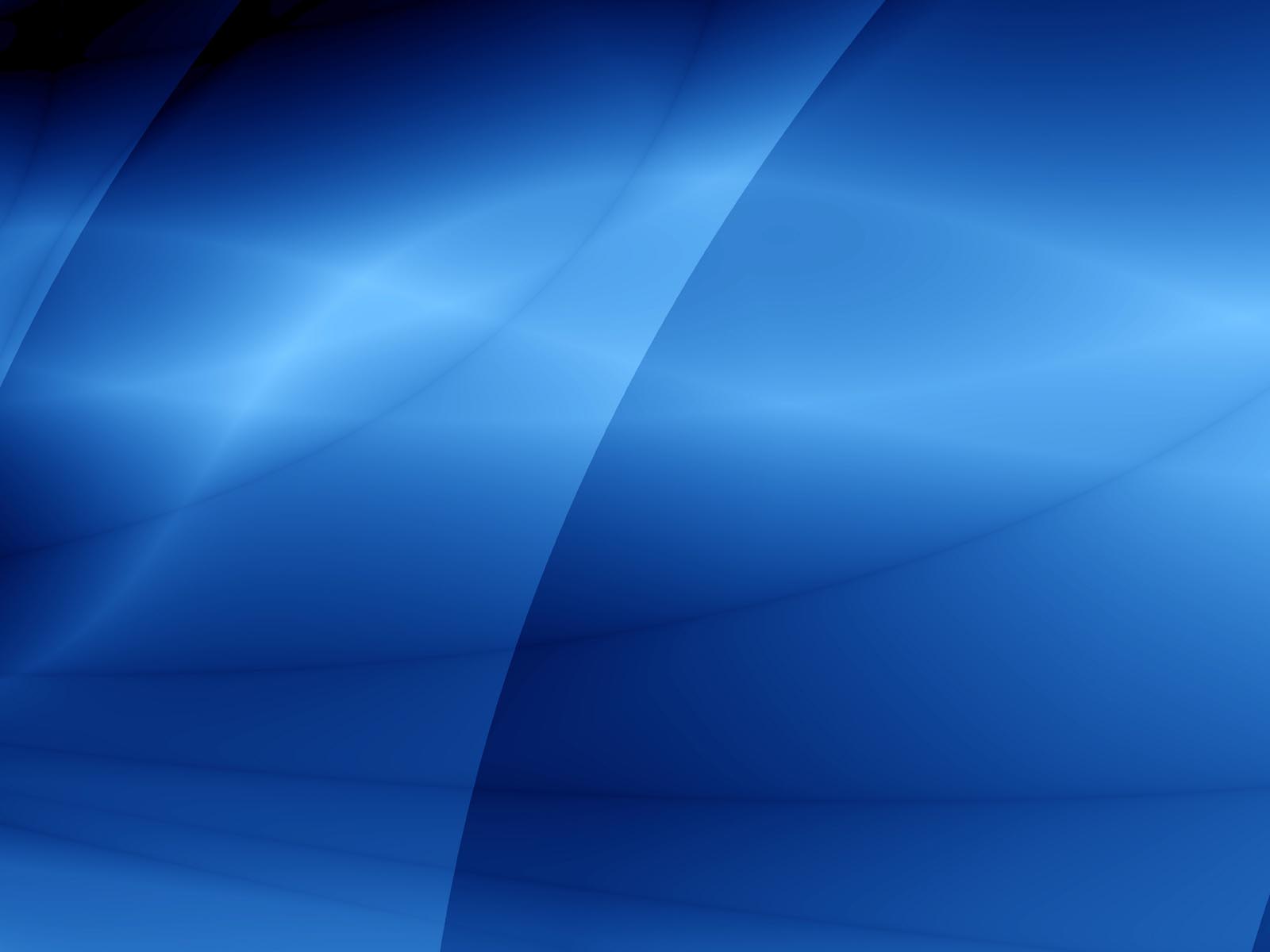 Распределение расходов финансовых средств по улицам и дворовым территориям
18
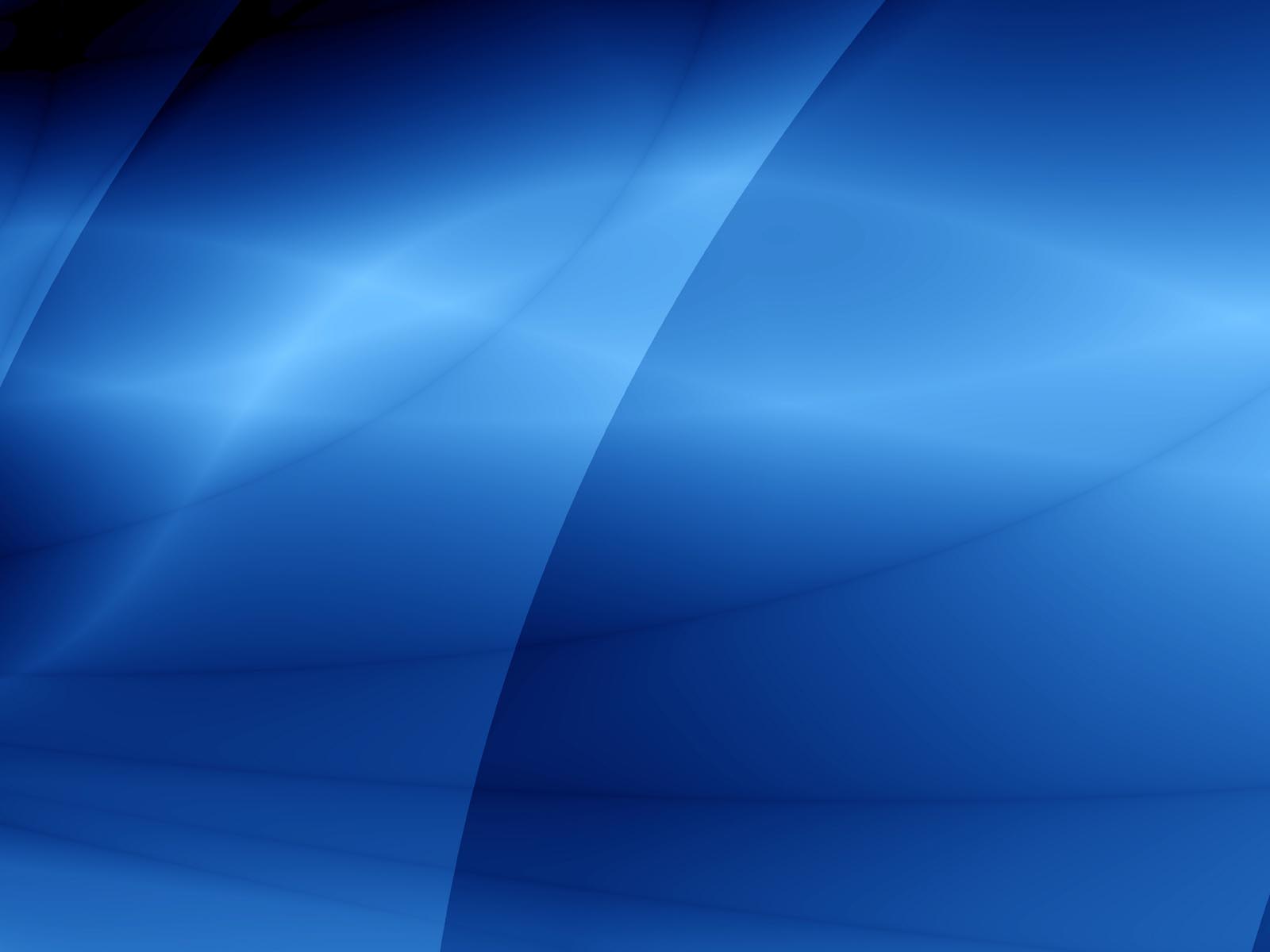 Распределение расходов финансовых средств по улицам и дворовым территориям
19
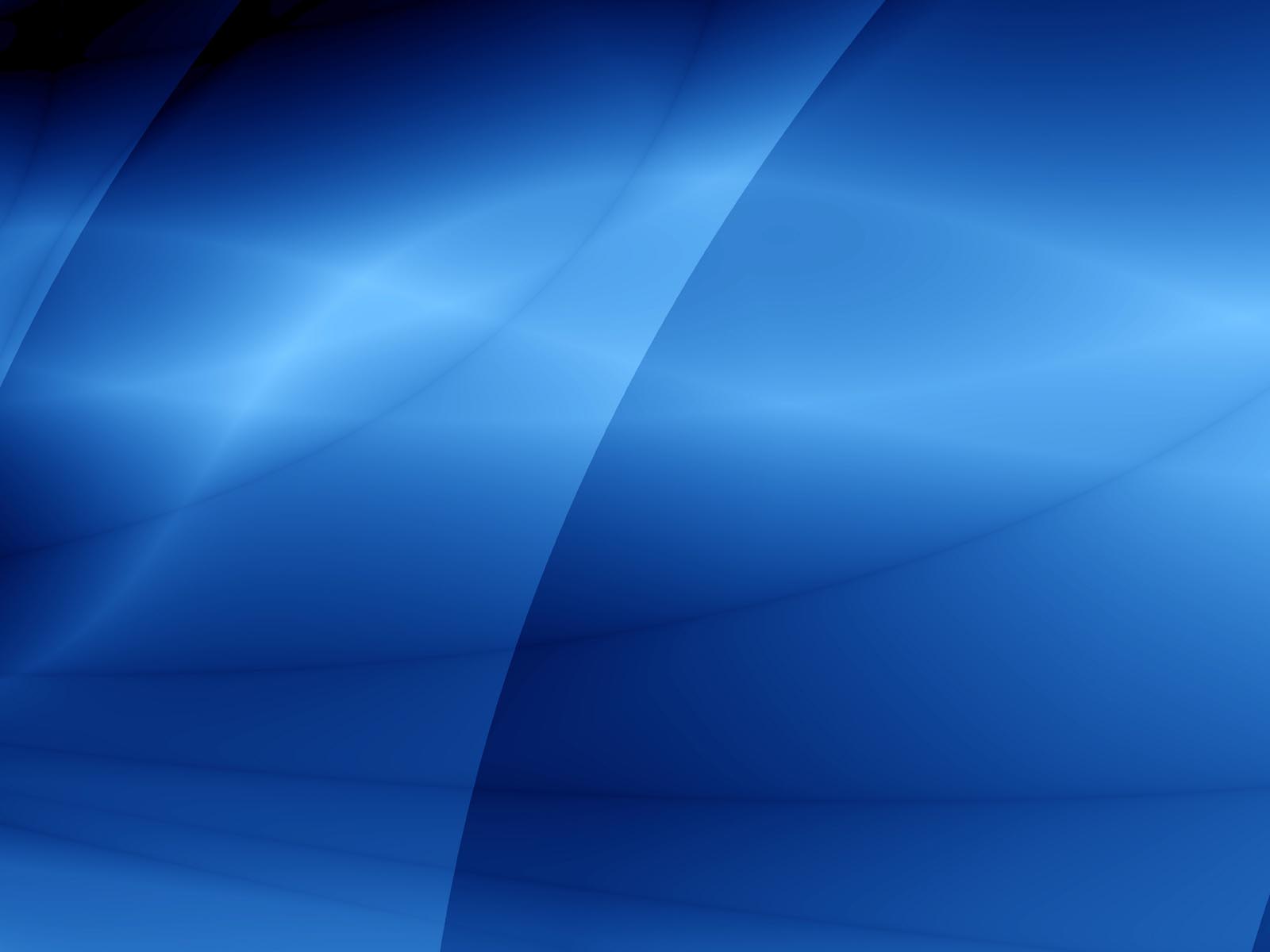 Федеральные и областные целевые программы
20
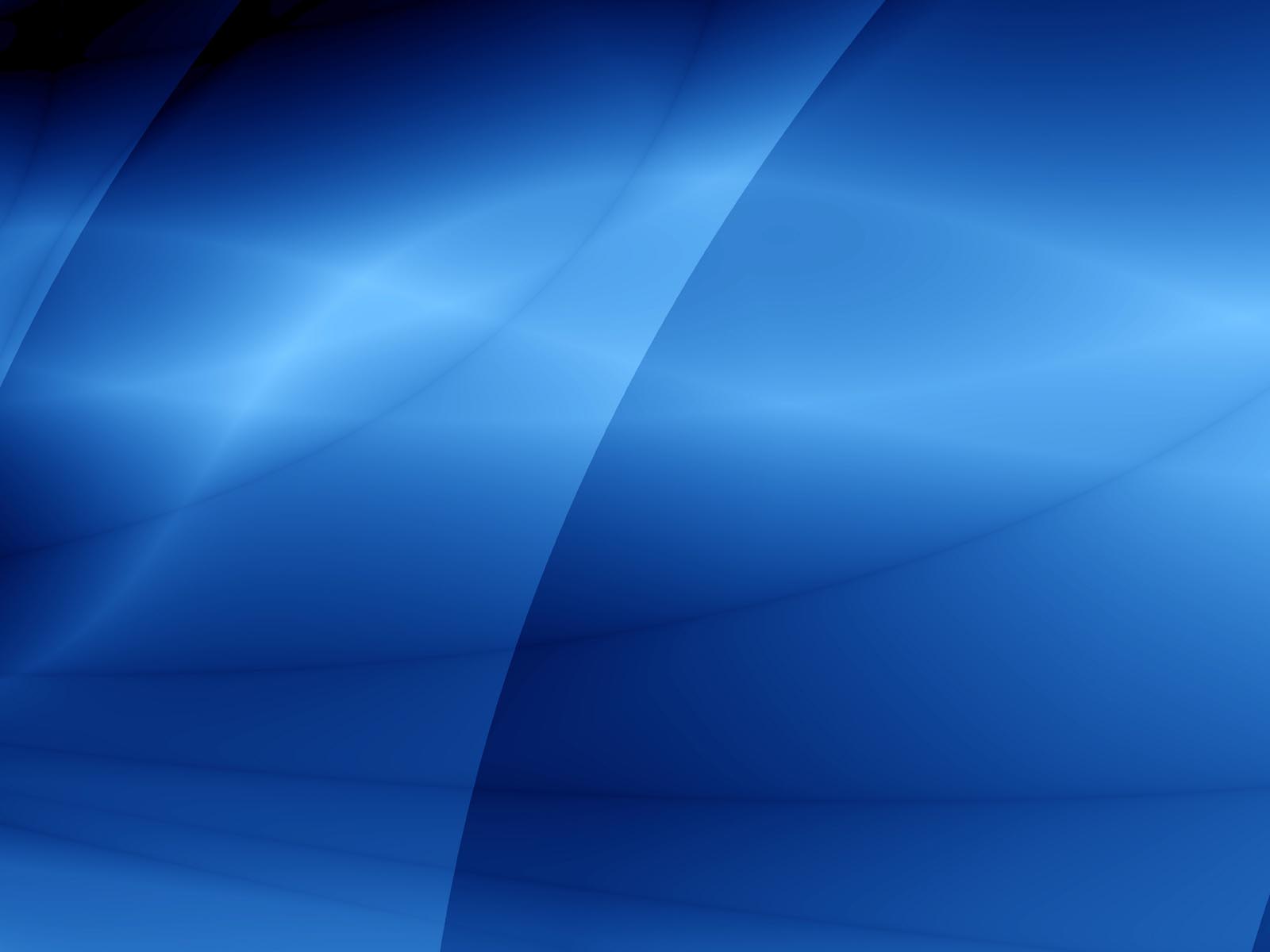 Тип К-6 (лодочка)
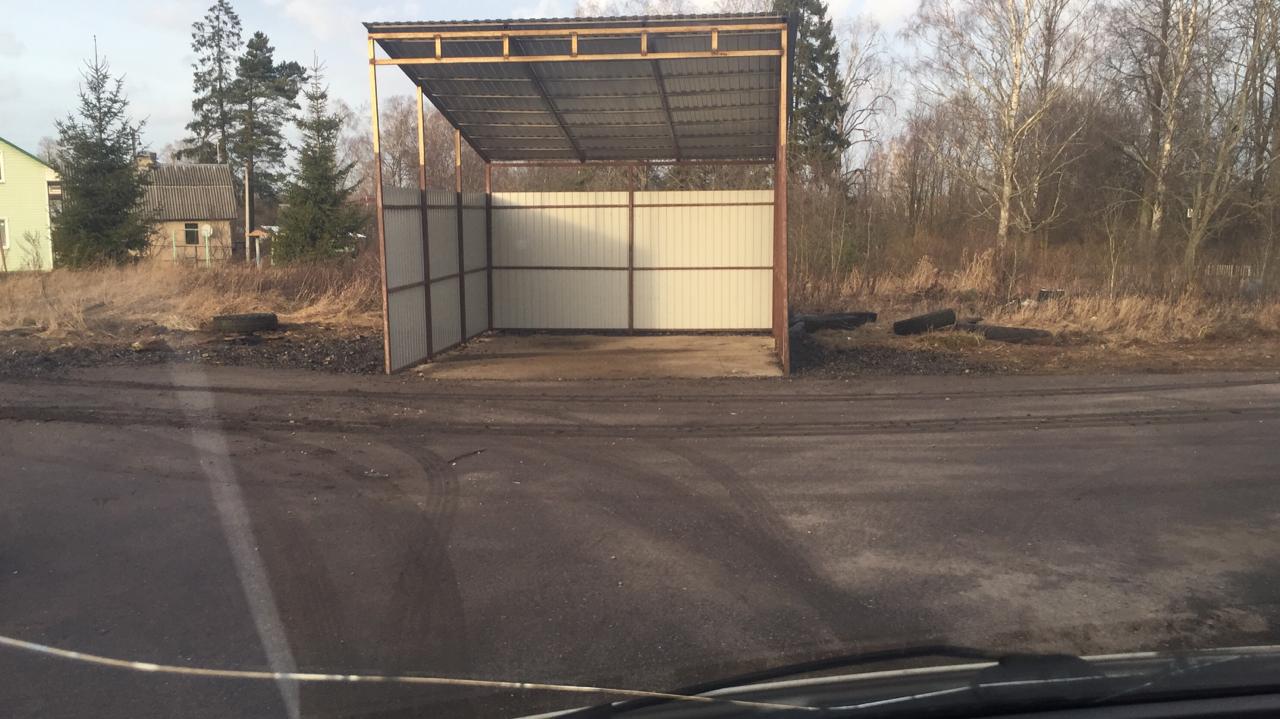 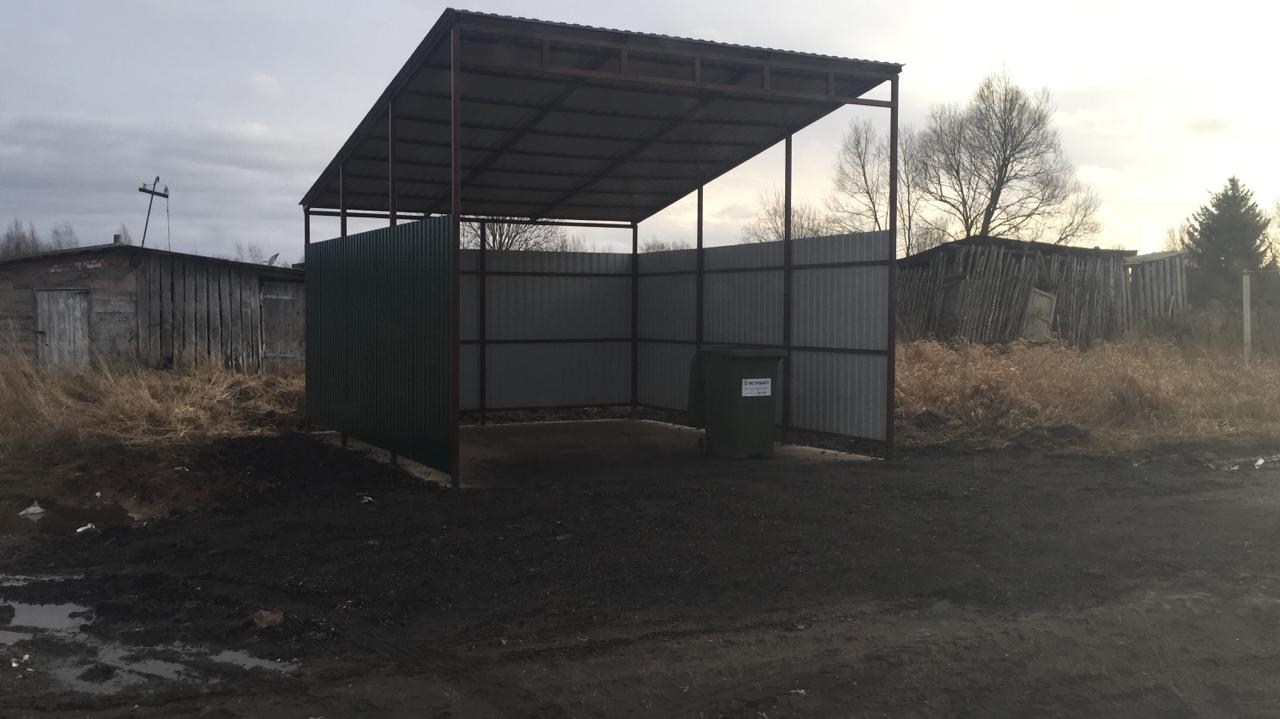 21
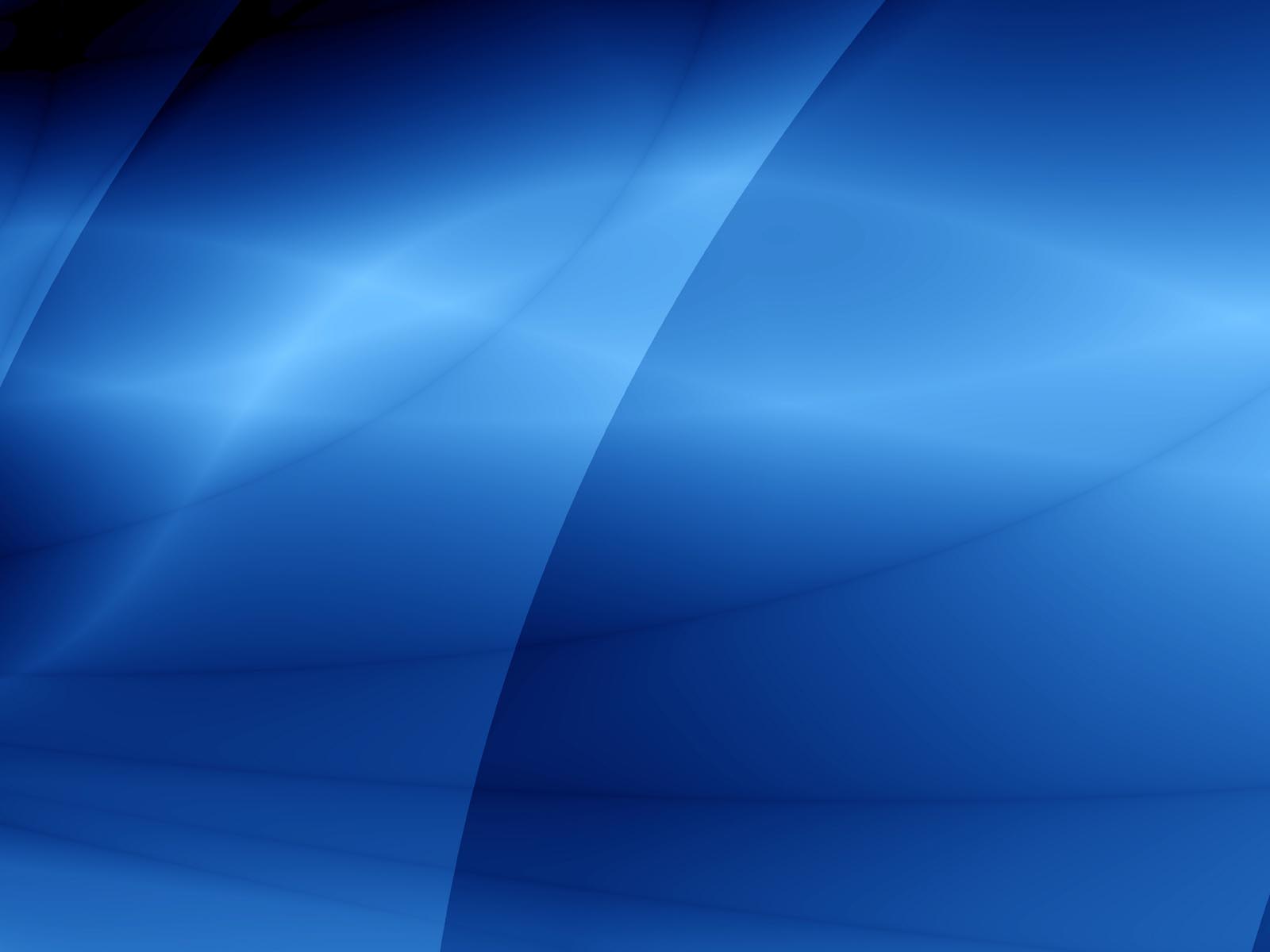 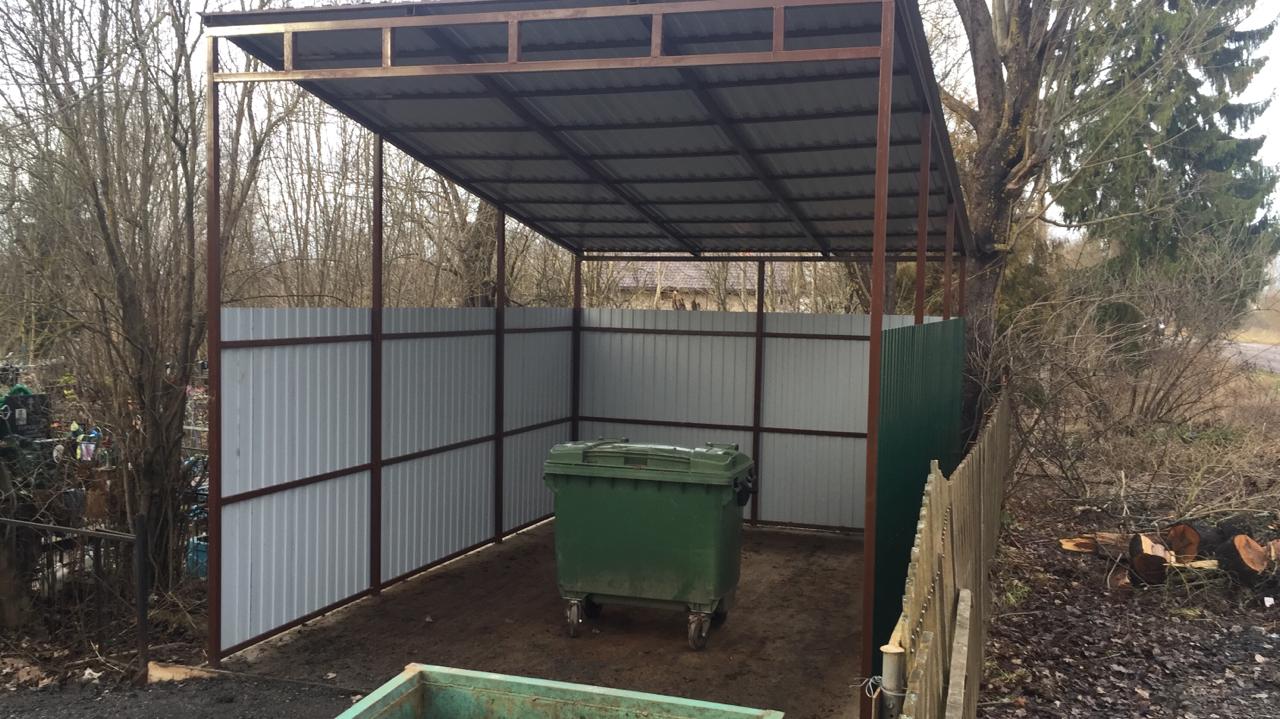 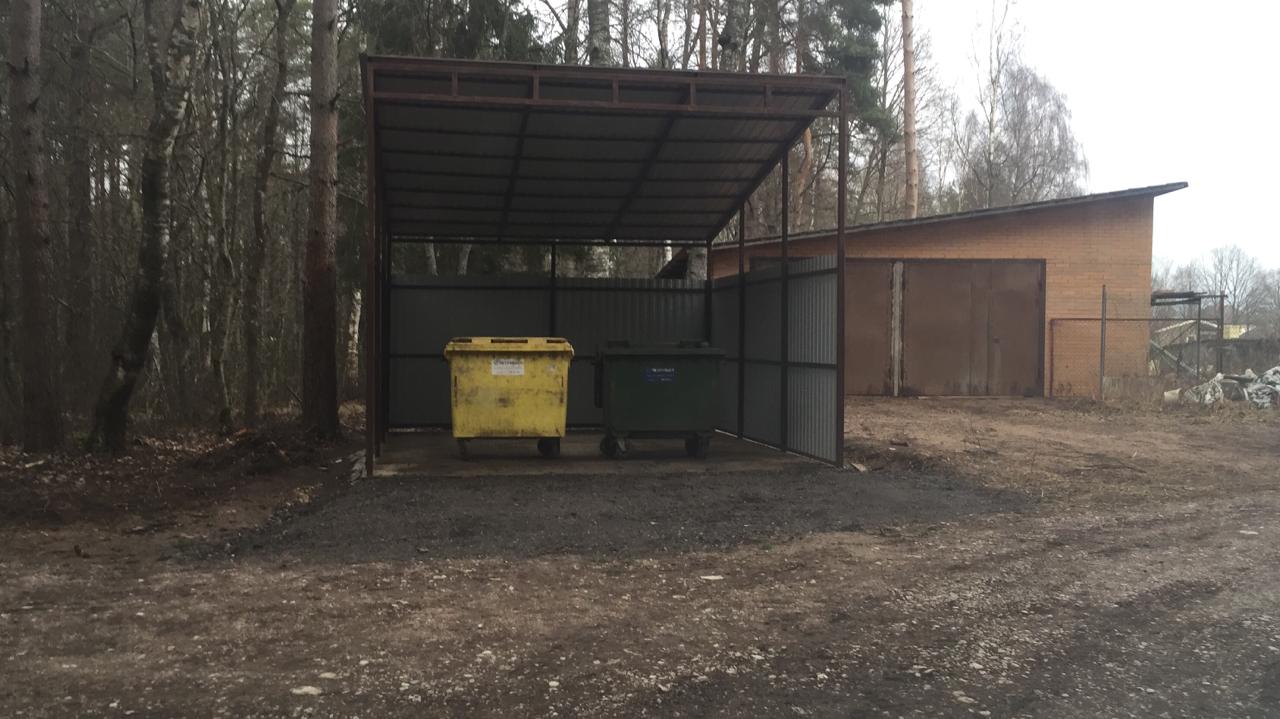 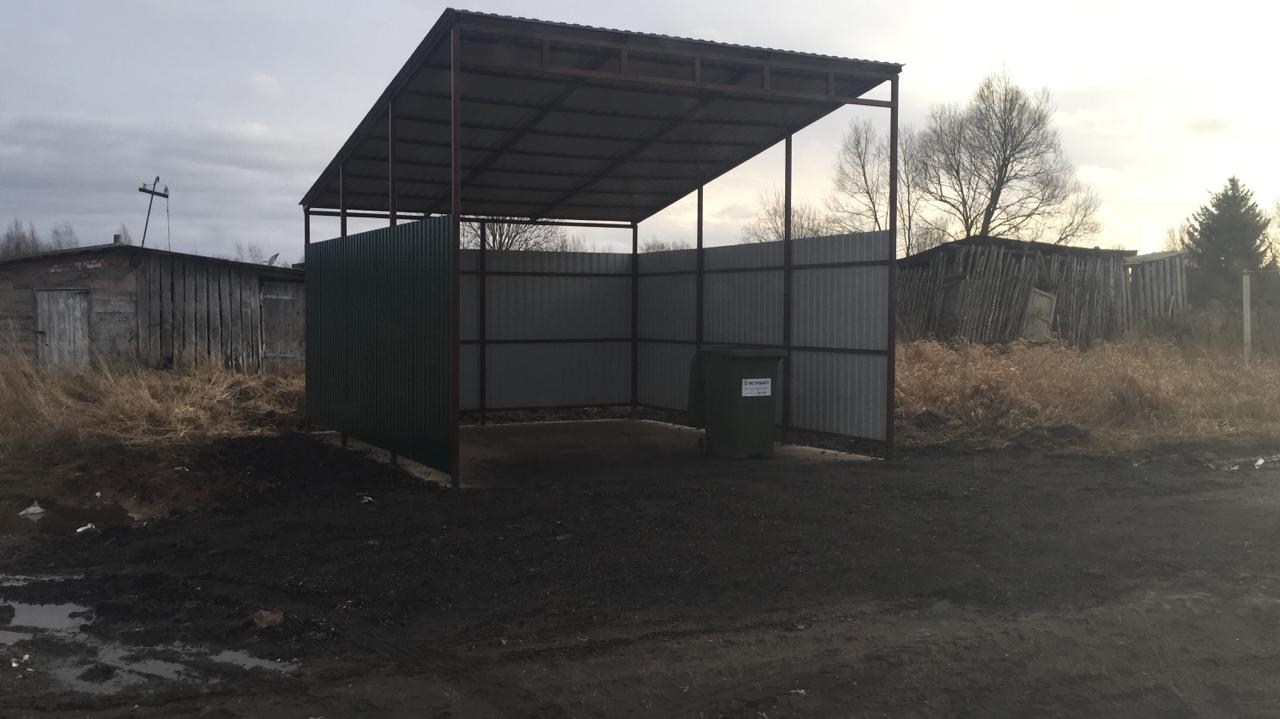 22
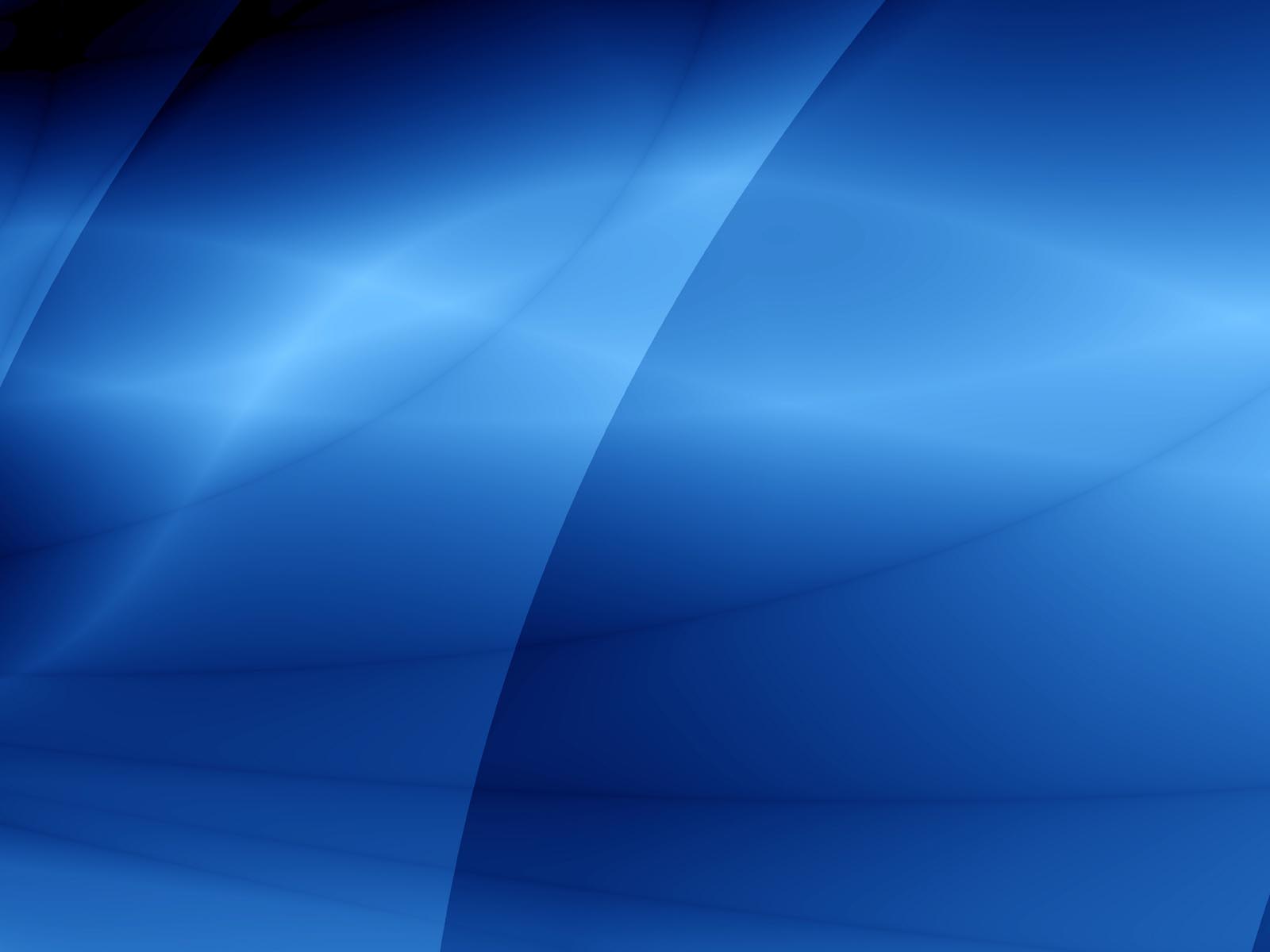 К-8
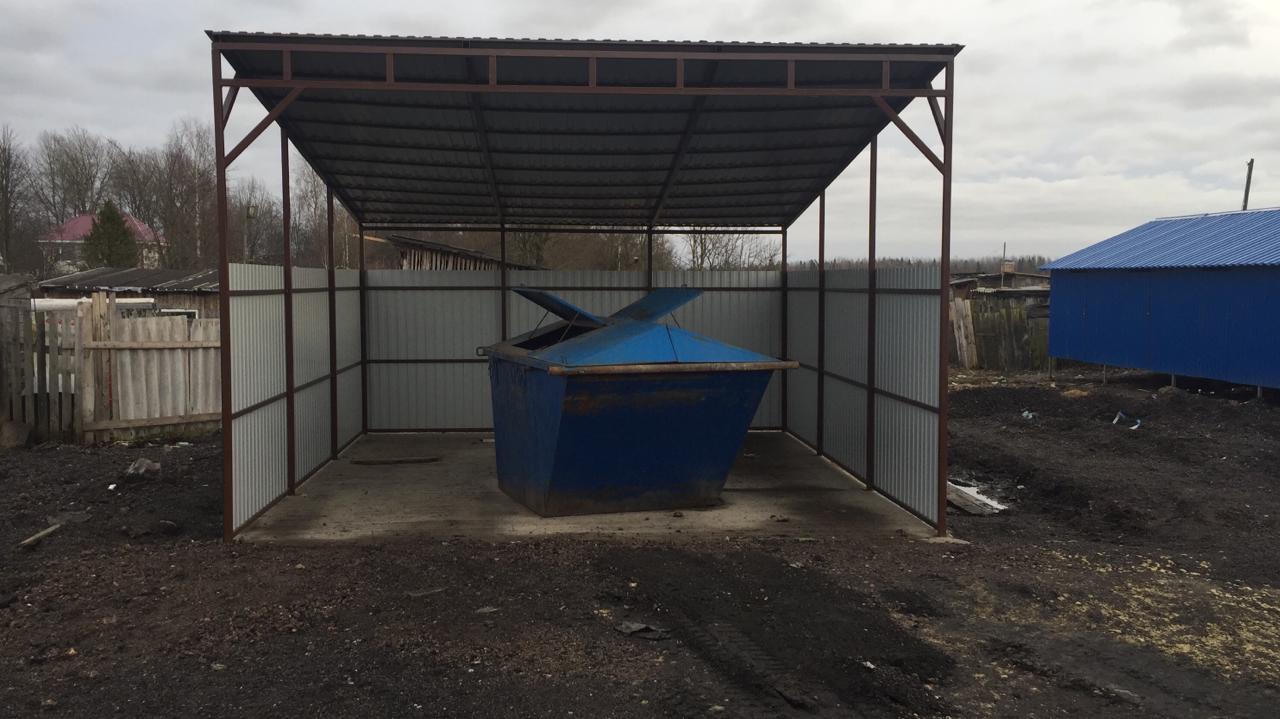 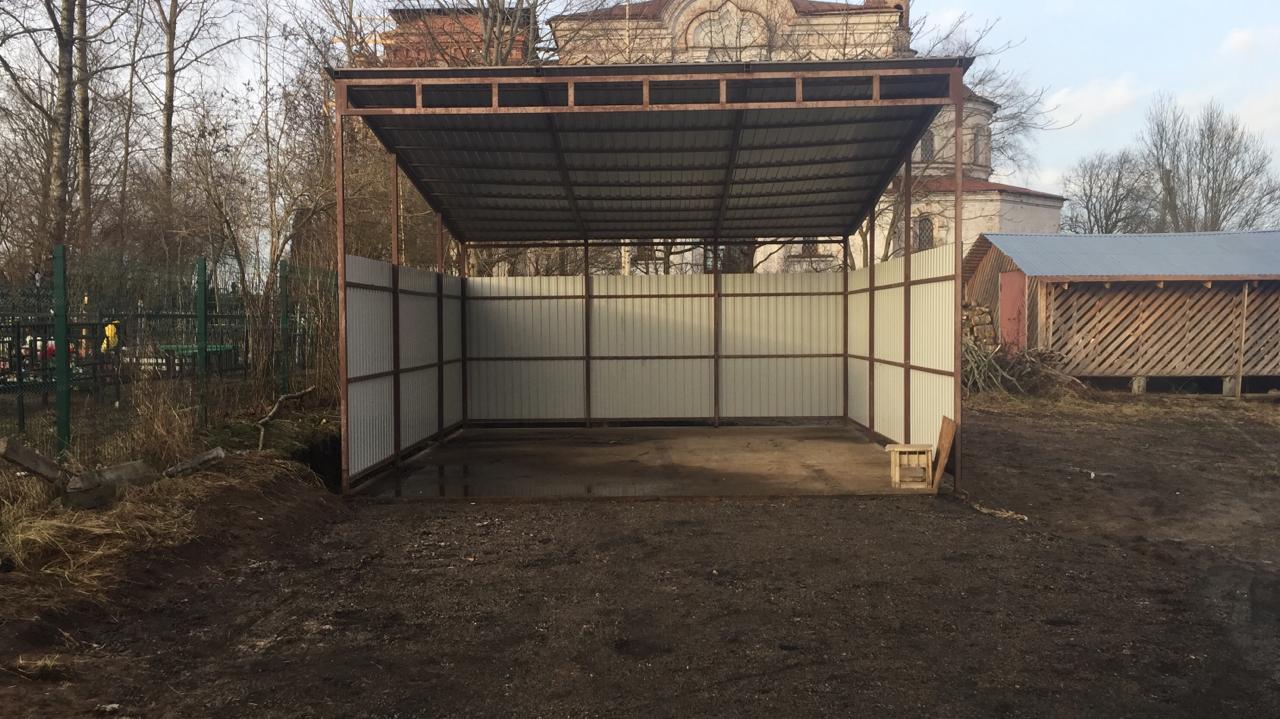 23
Контейнеры заглубленного типа
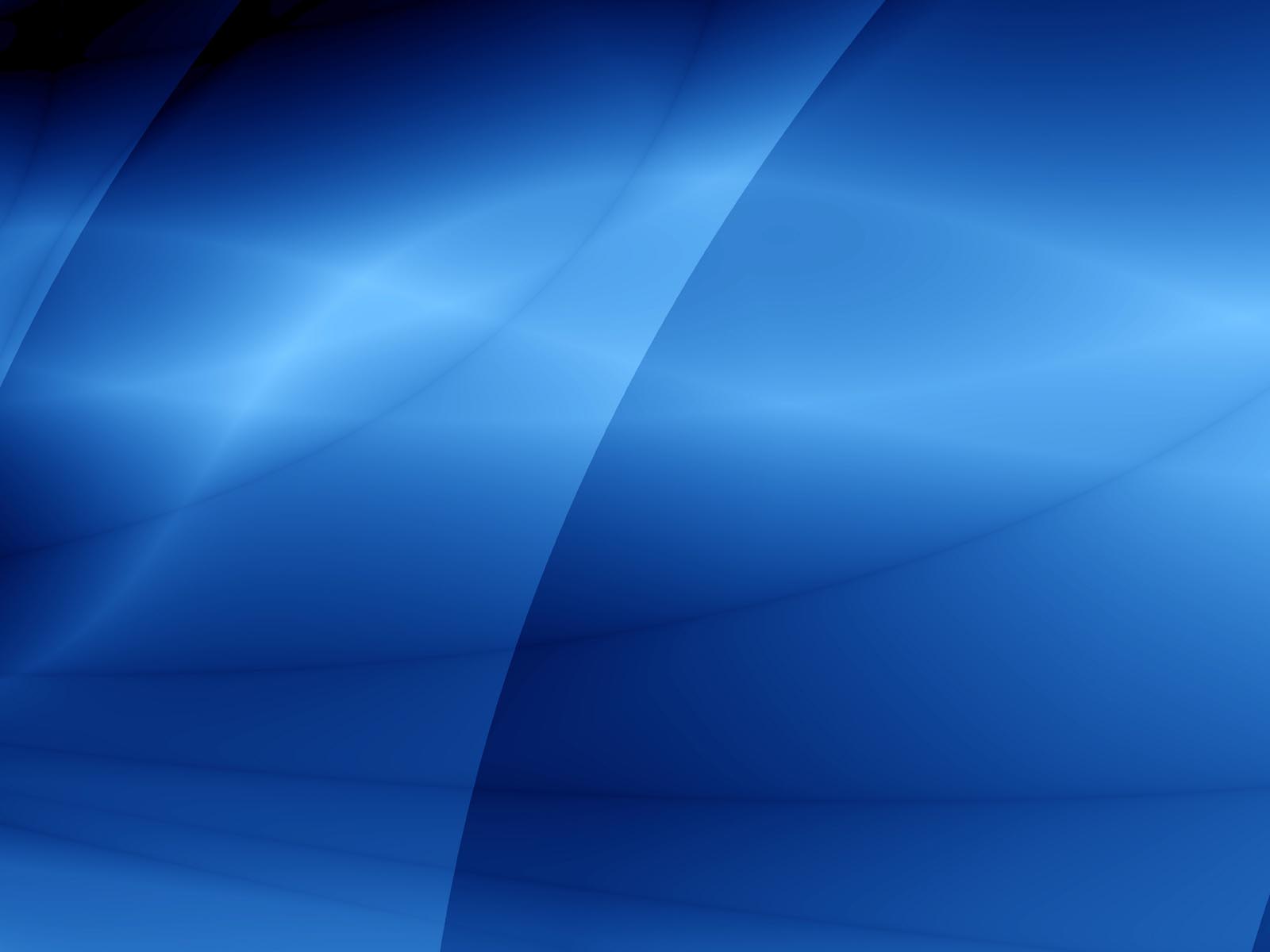 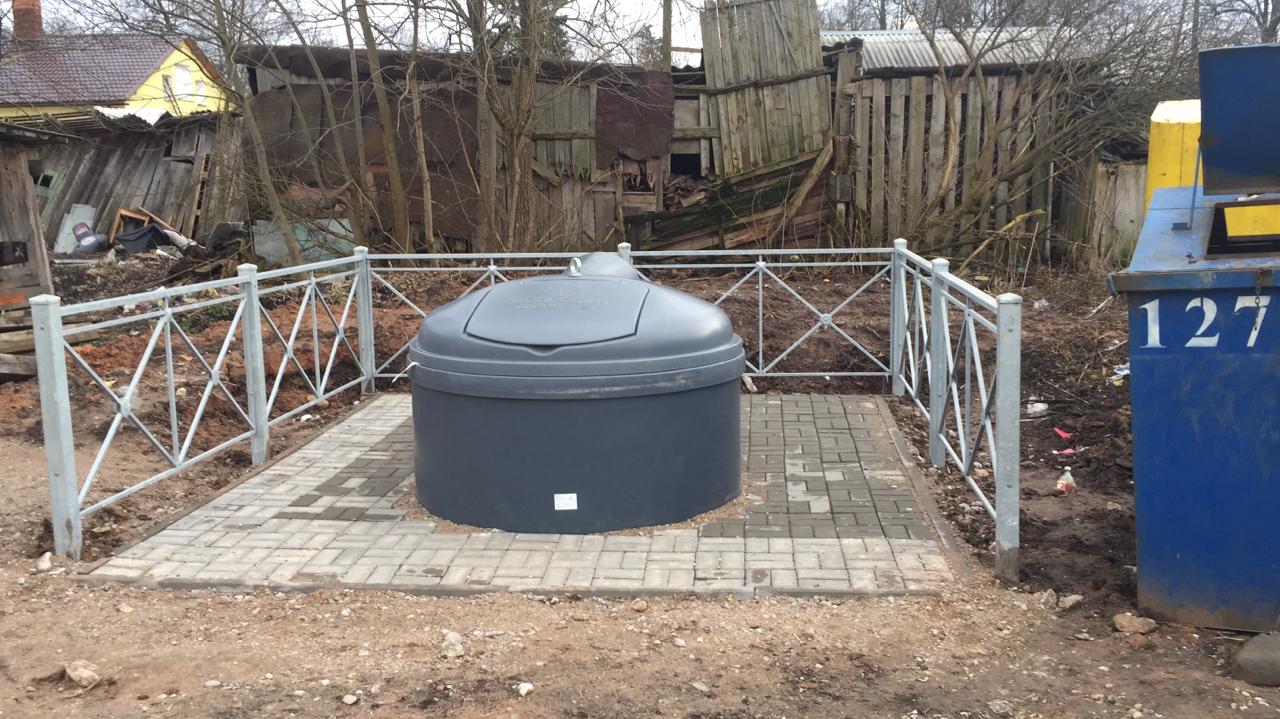 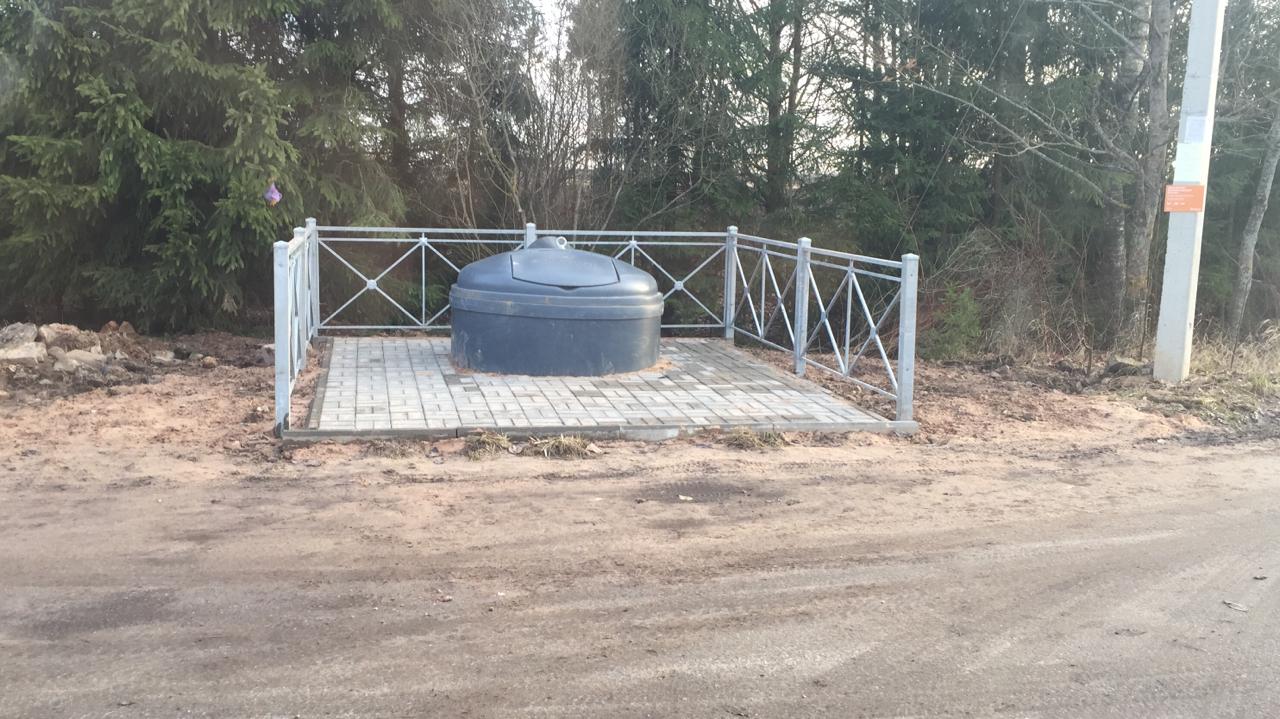 24
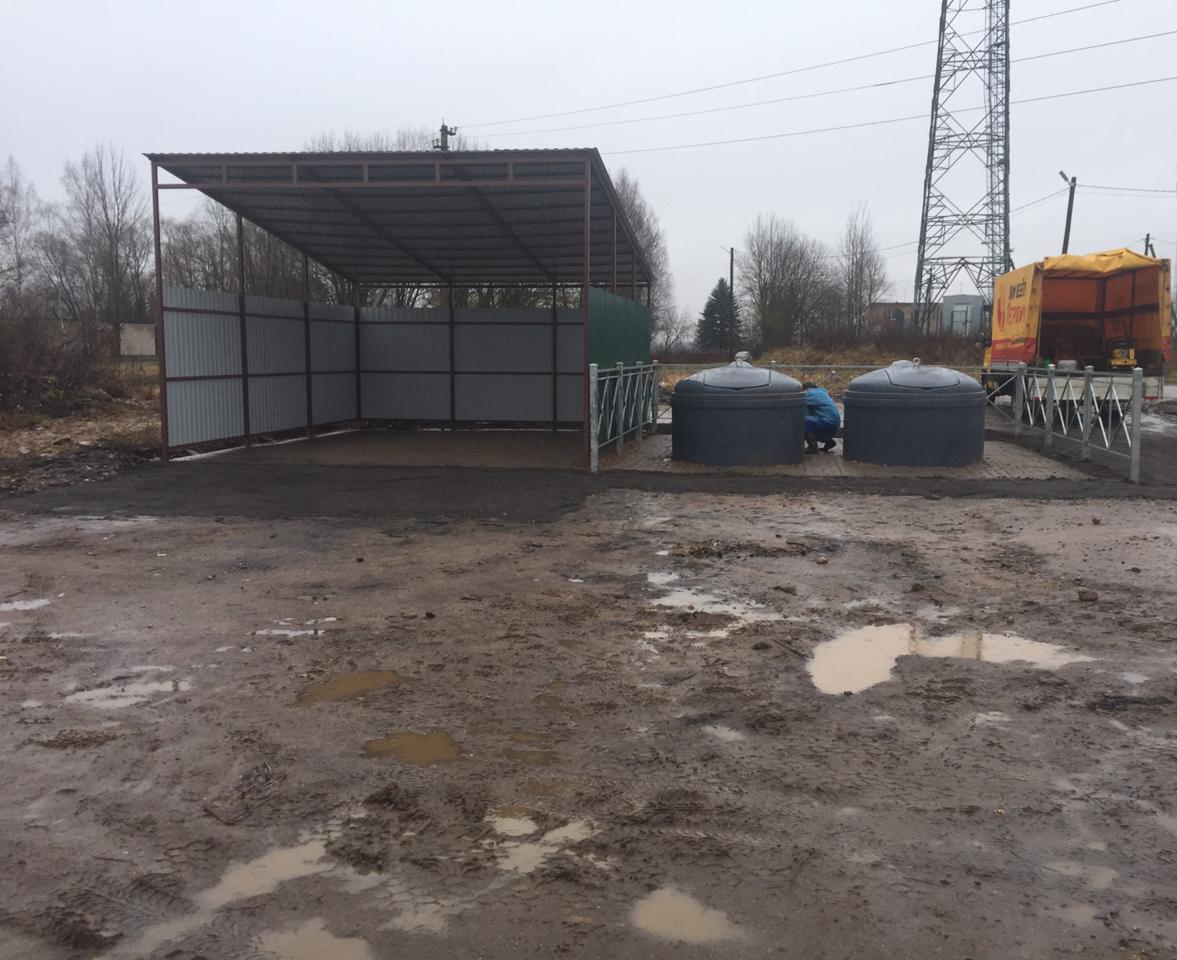 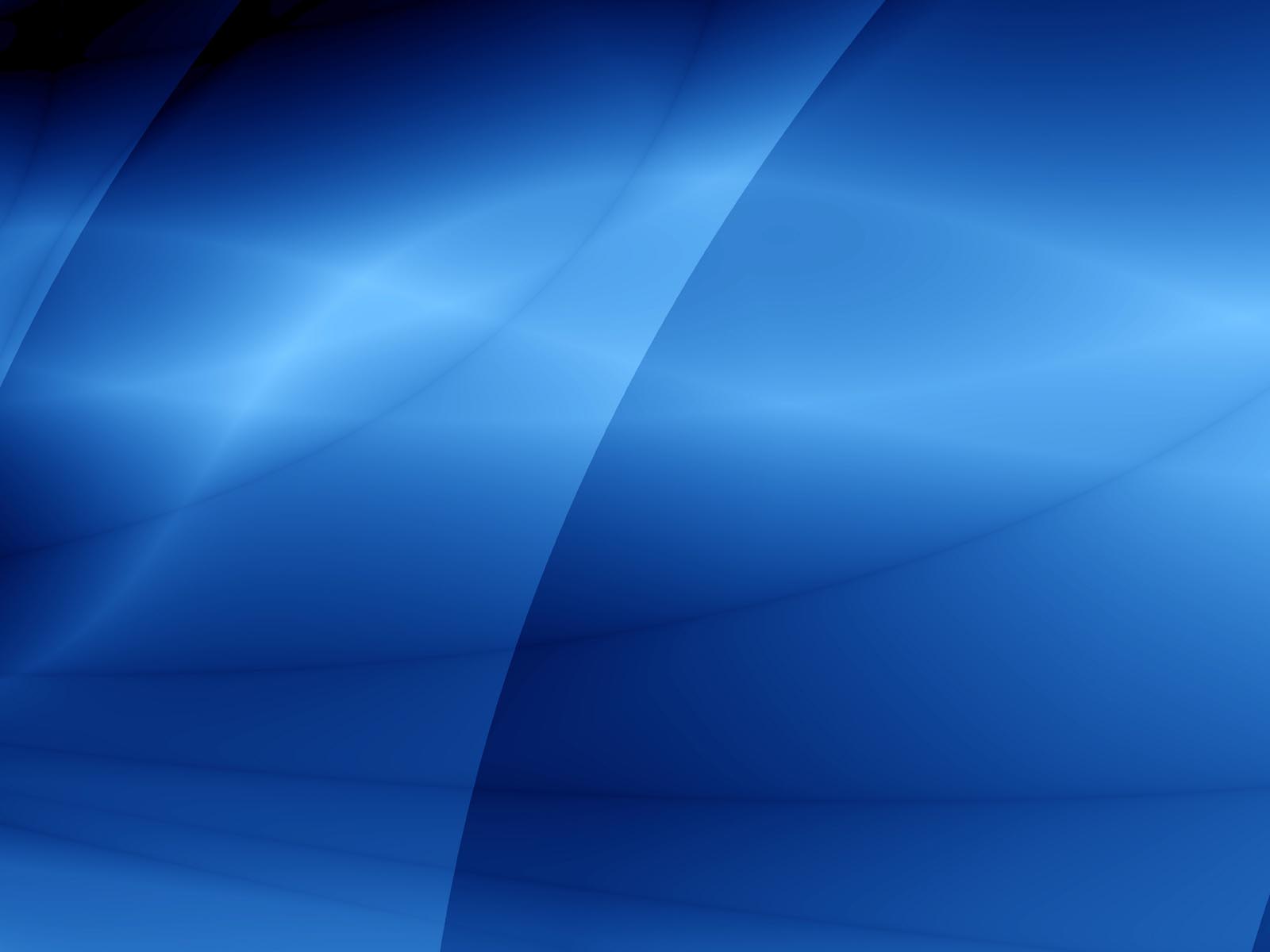 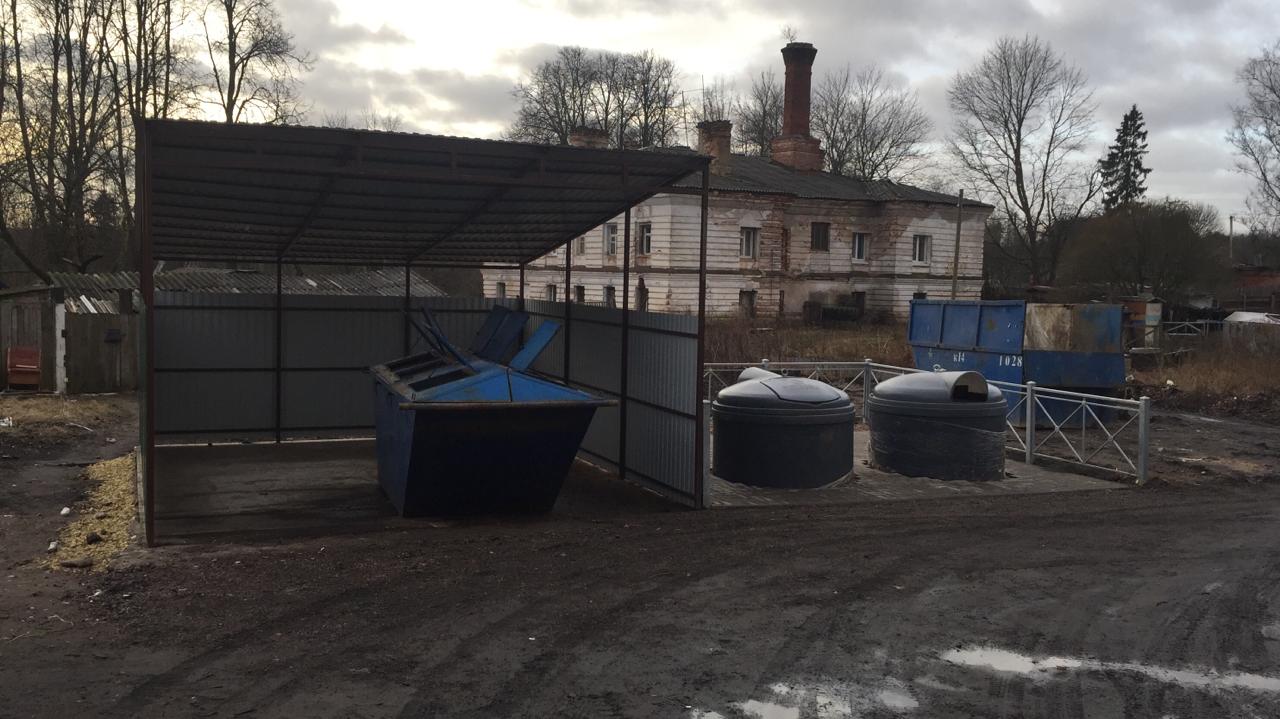 25
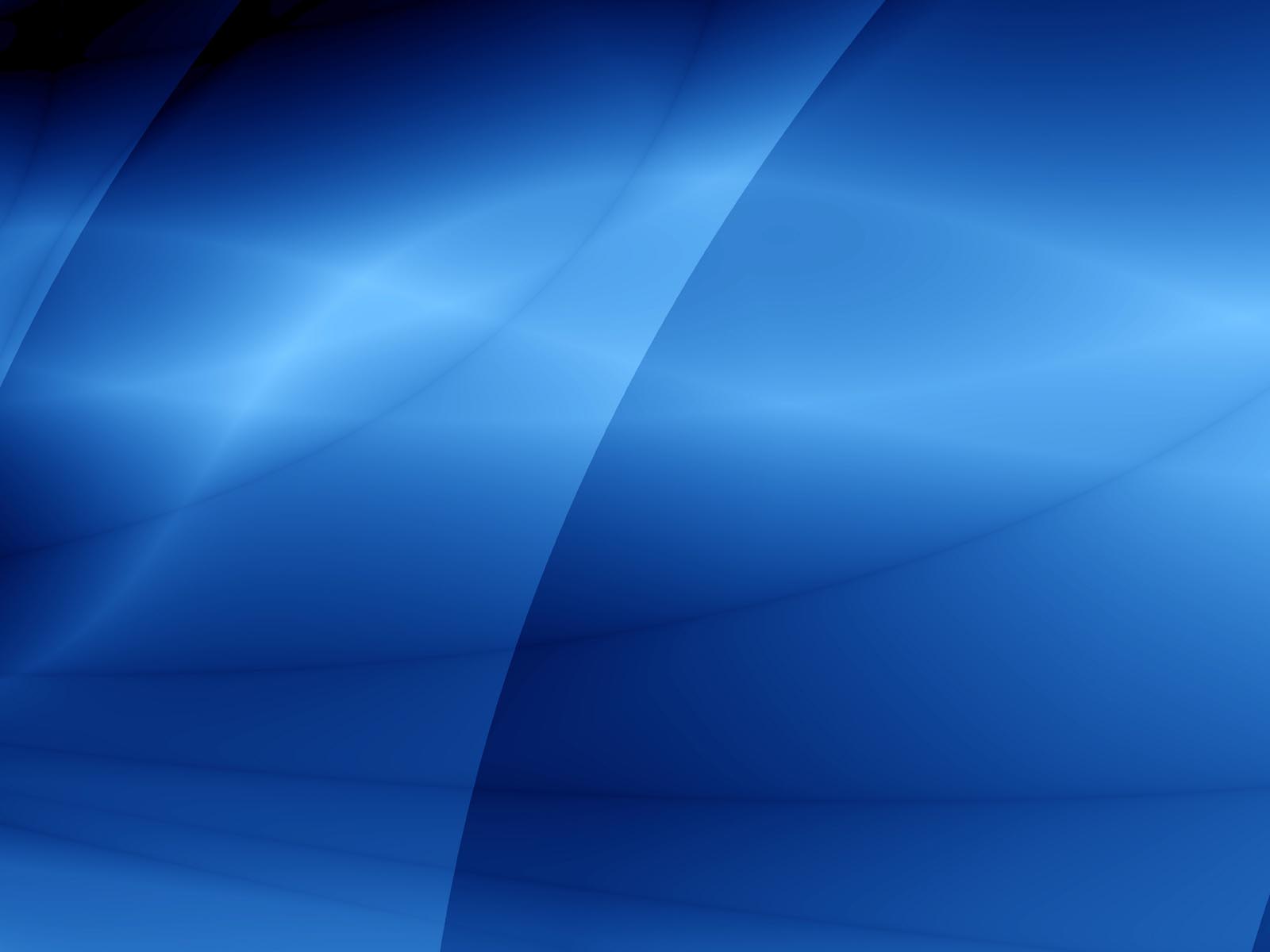 Подготовка к отопительному сезону
26
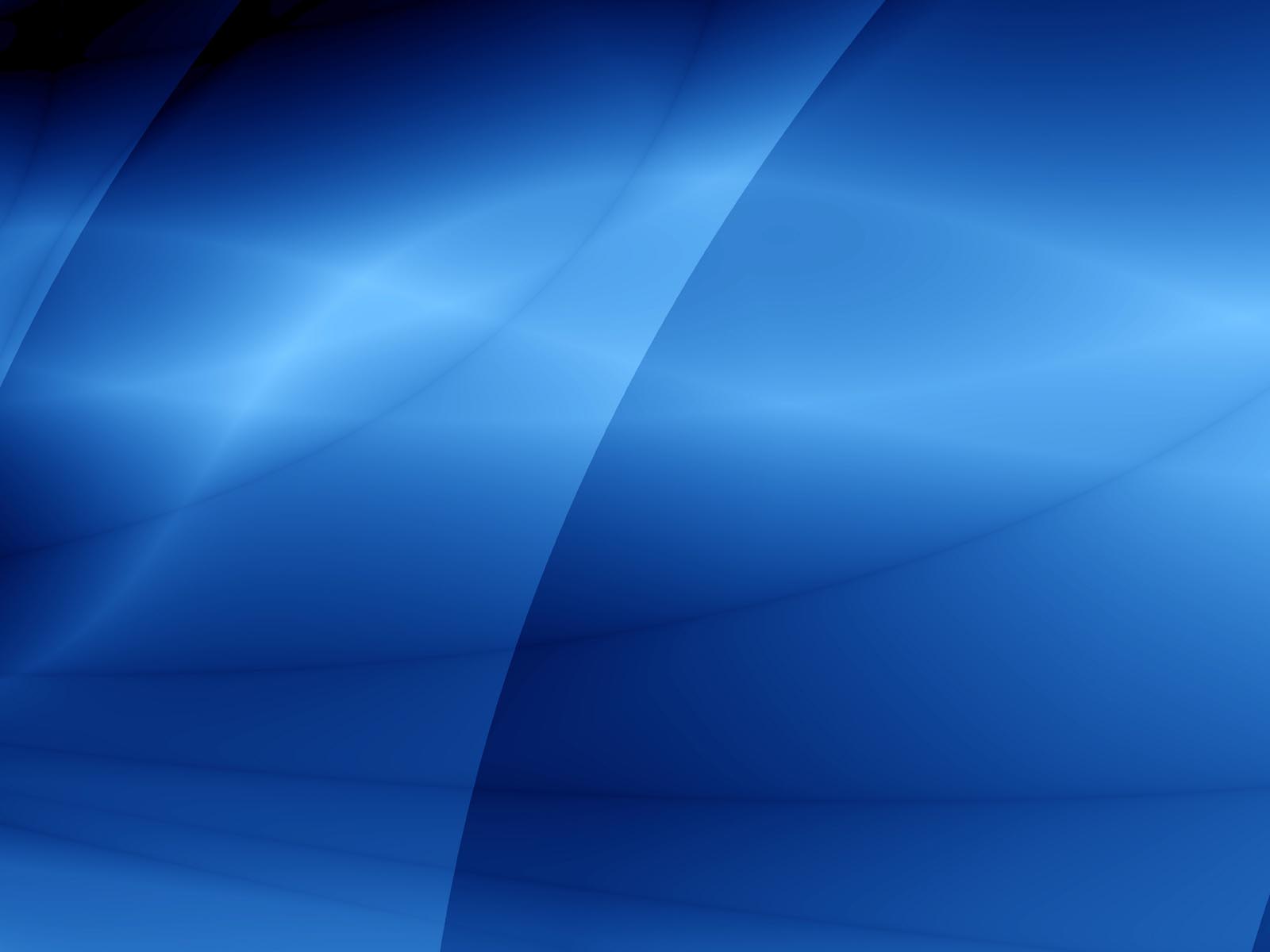 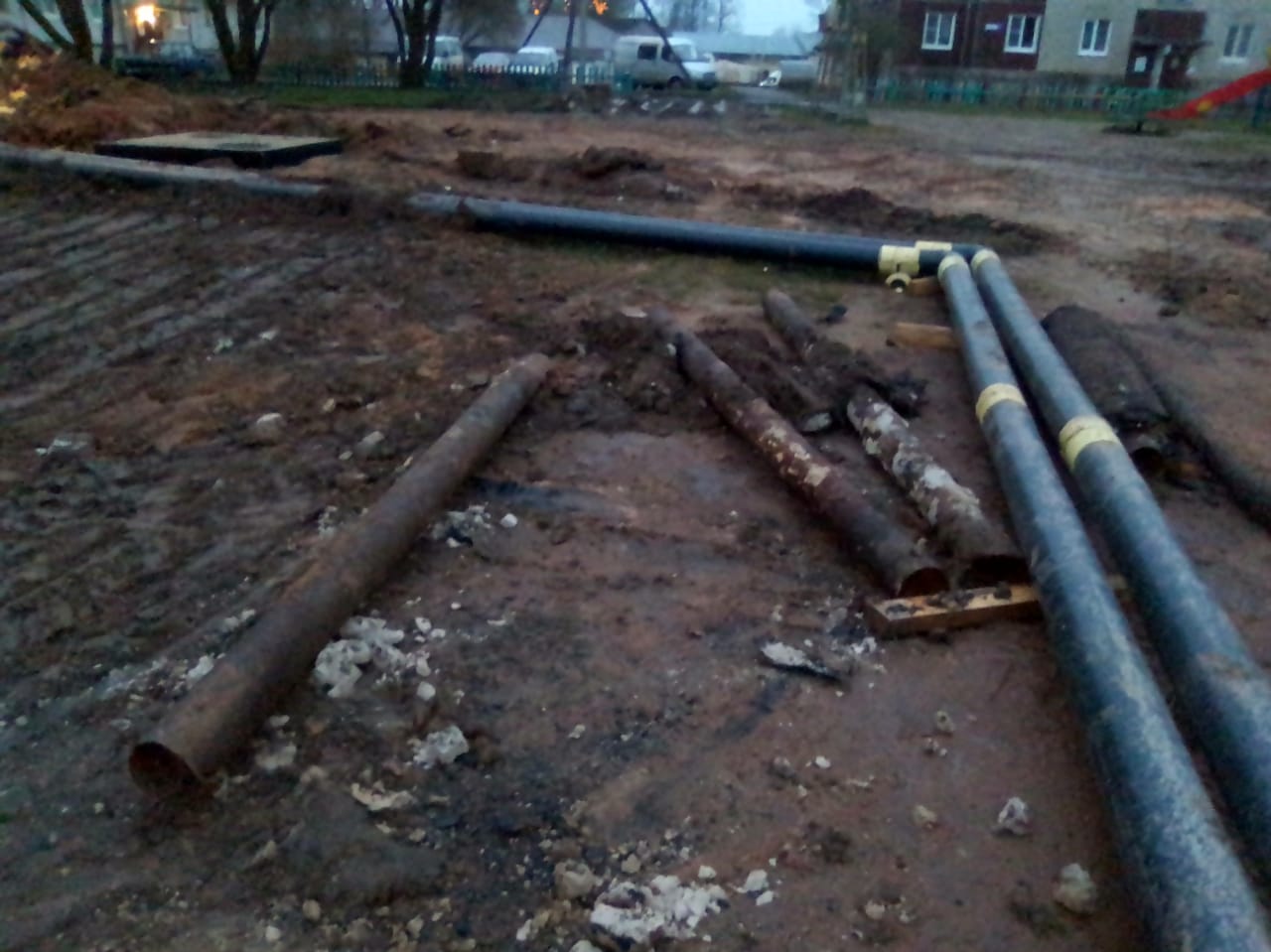 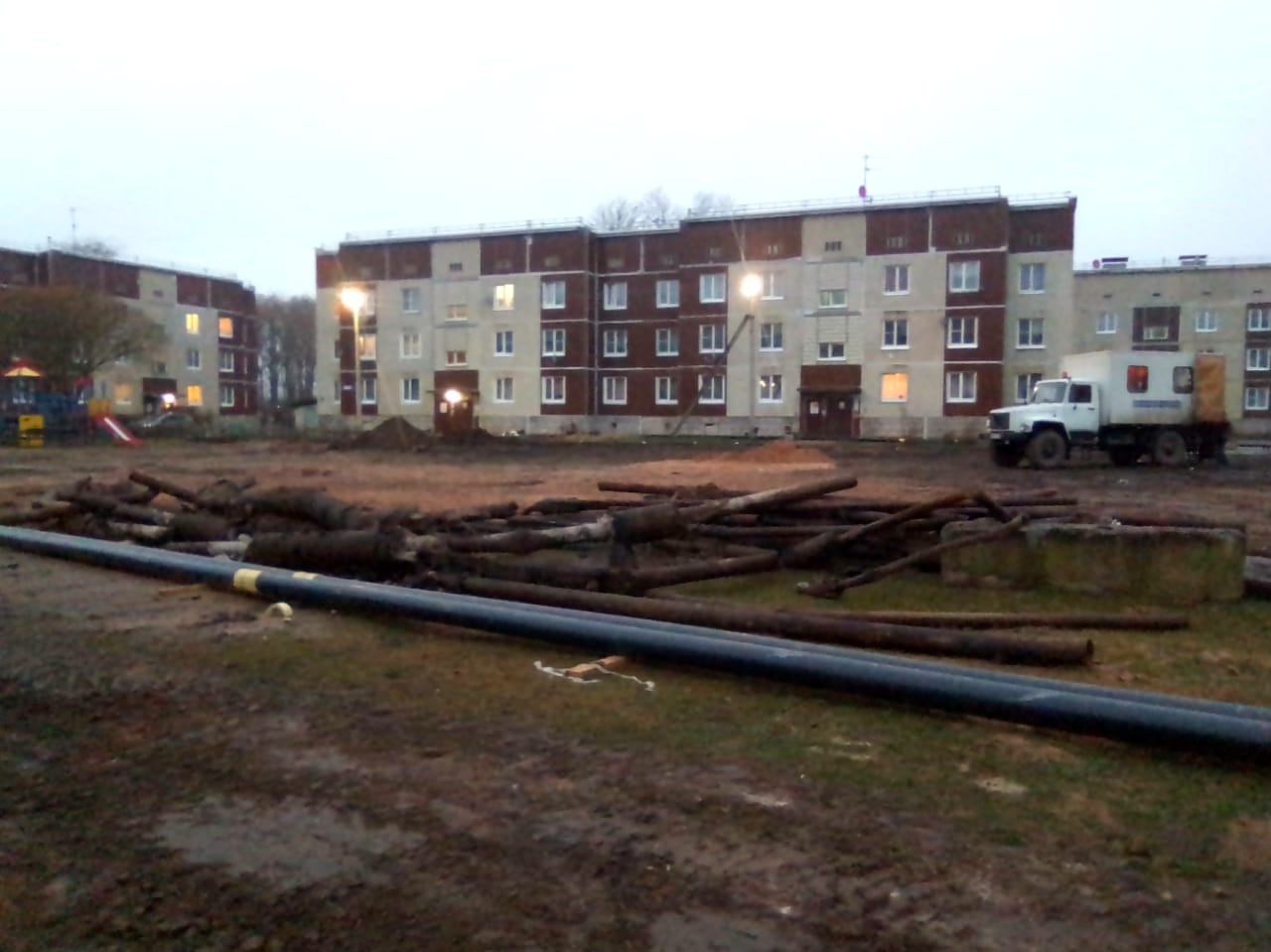 27
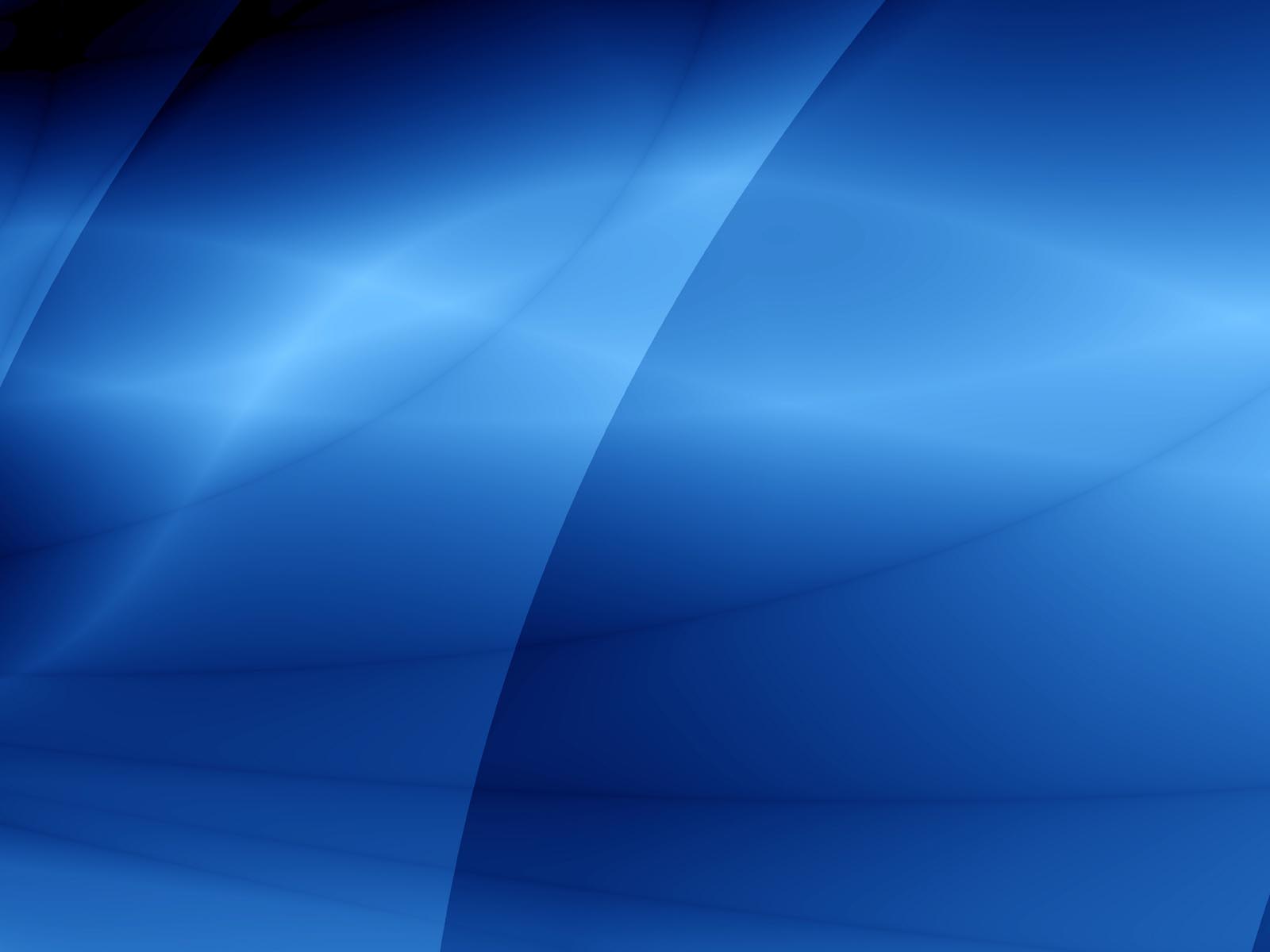 Борьба с борщевиком Сосновского
28
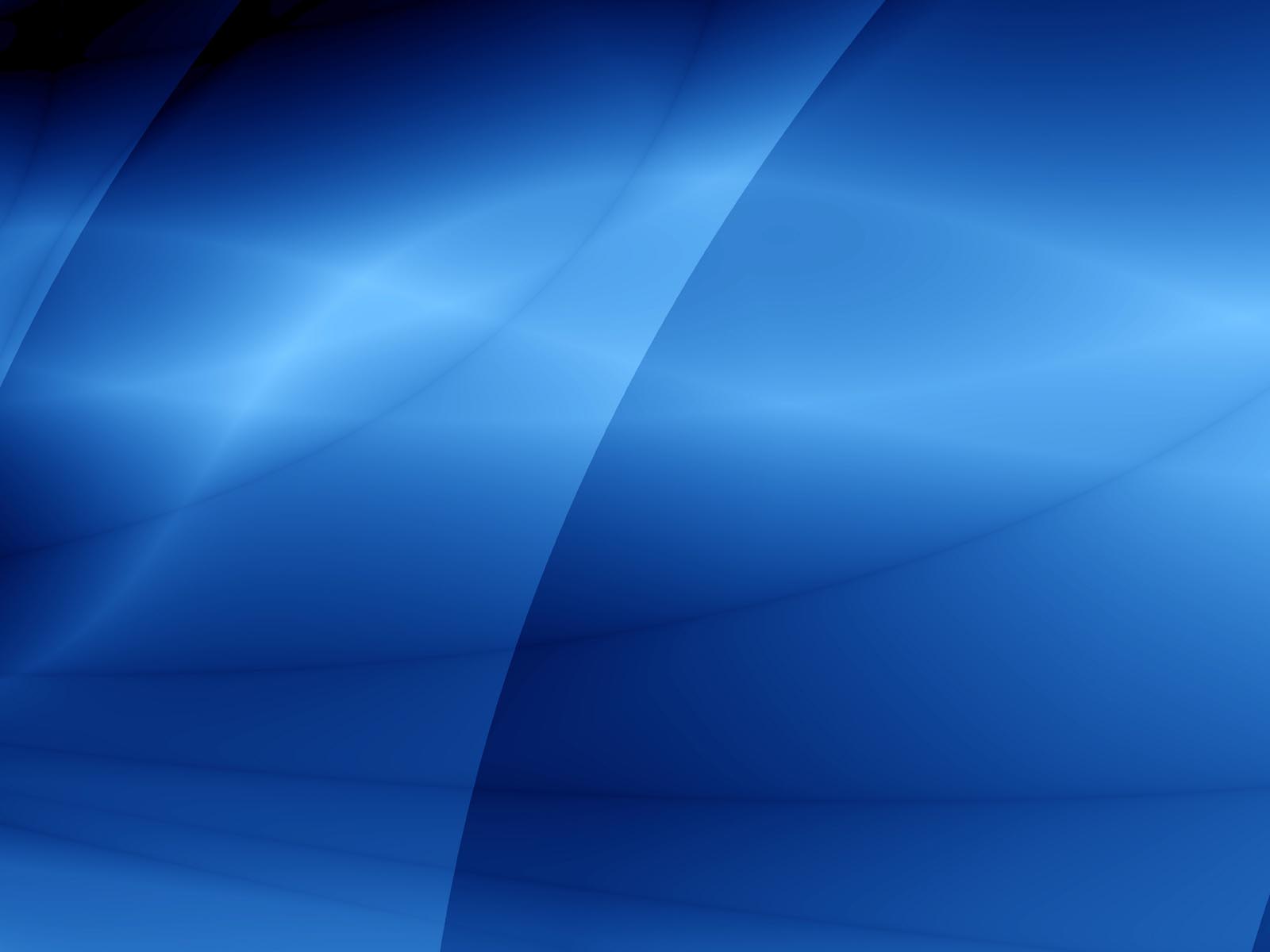 29
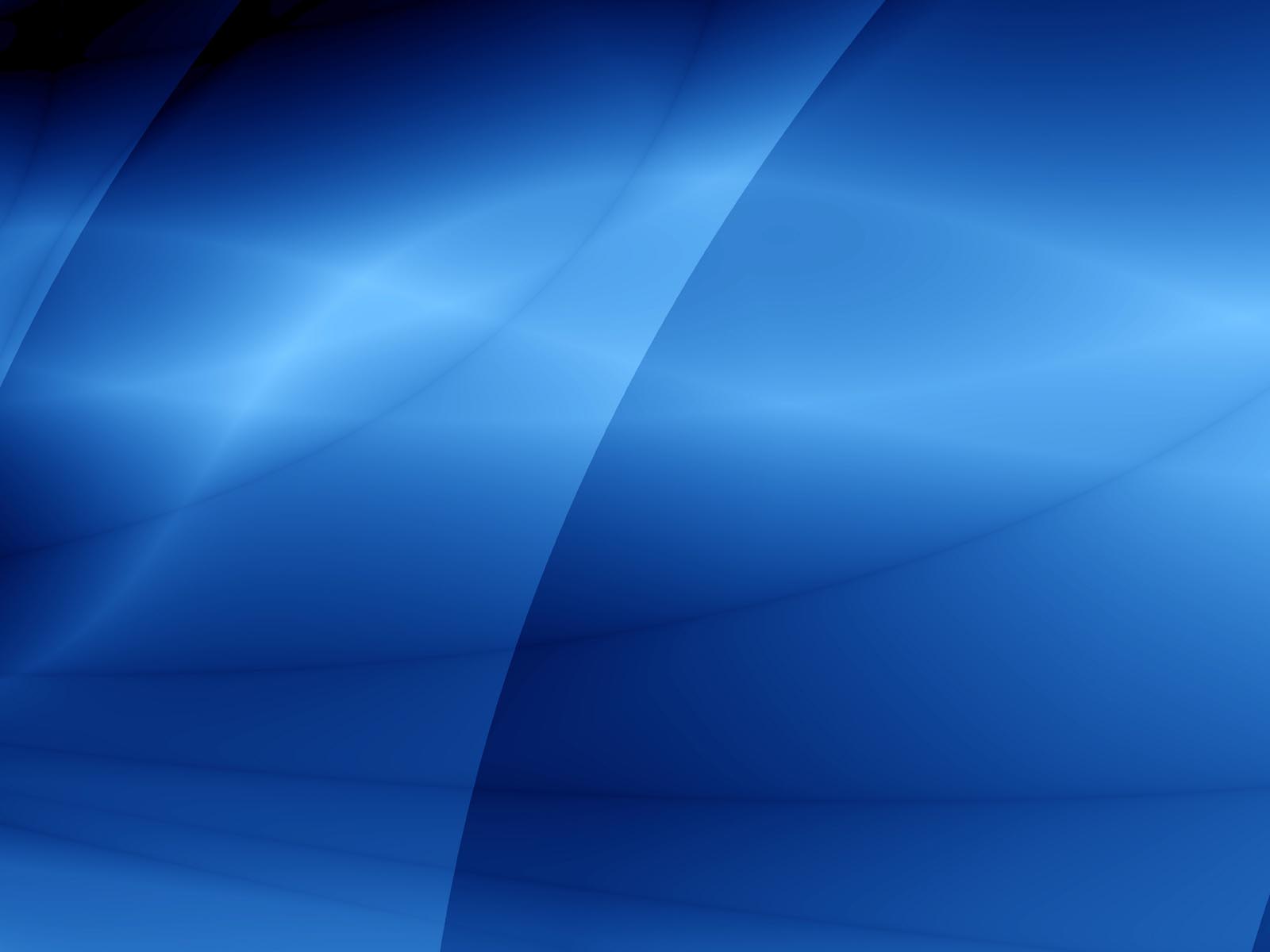 Реализация областного закона от 15.01.2018 г. № 3-оз «О содействии участию населения в осуществлении местного самоуправления в иных формах на территориях административных центров муниципальных образований Ленинградской области»
30
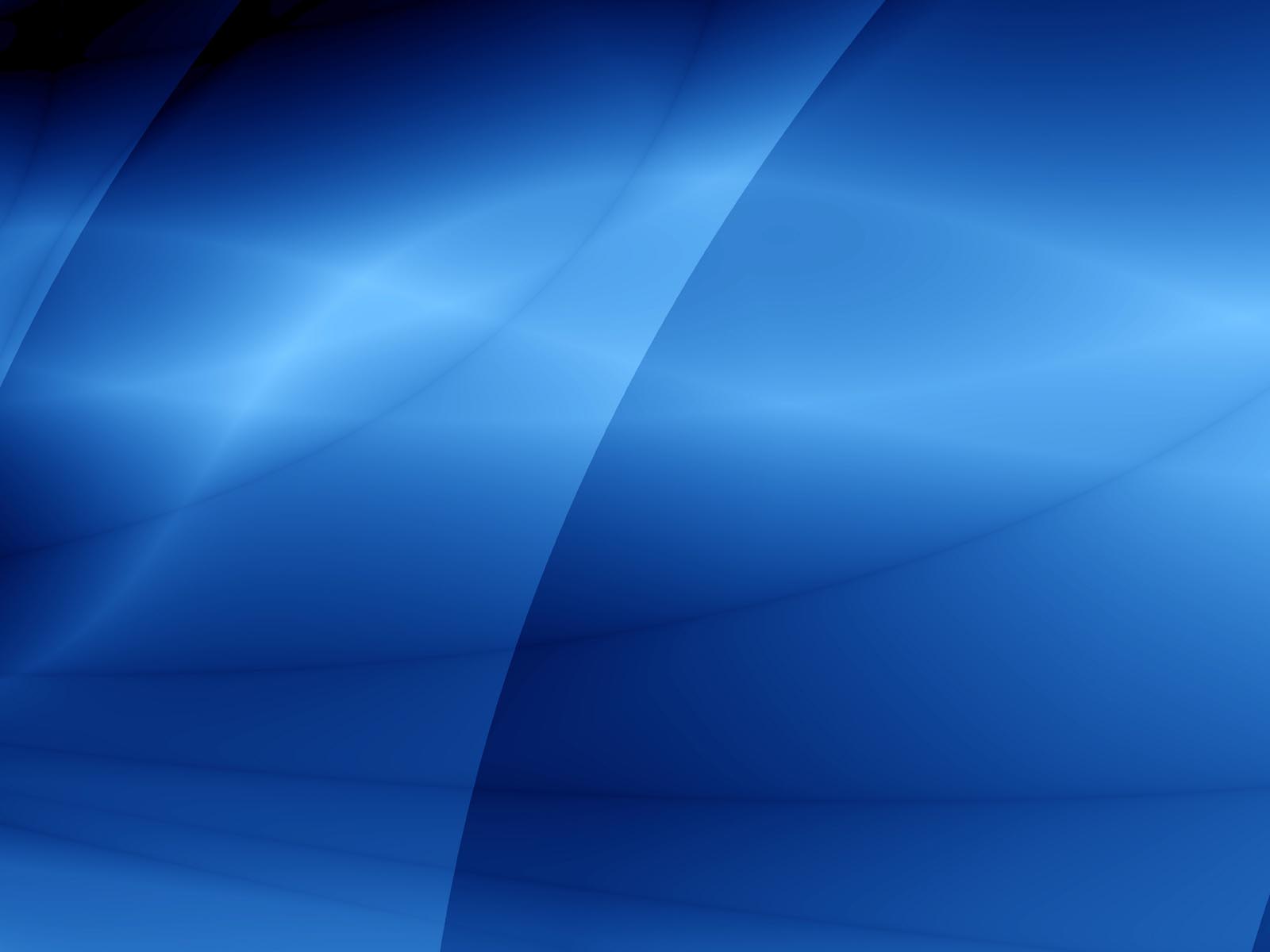 До начала работ
После завершения работ
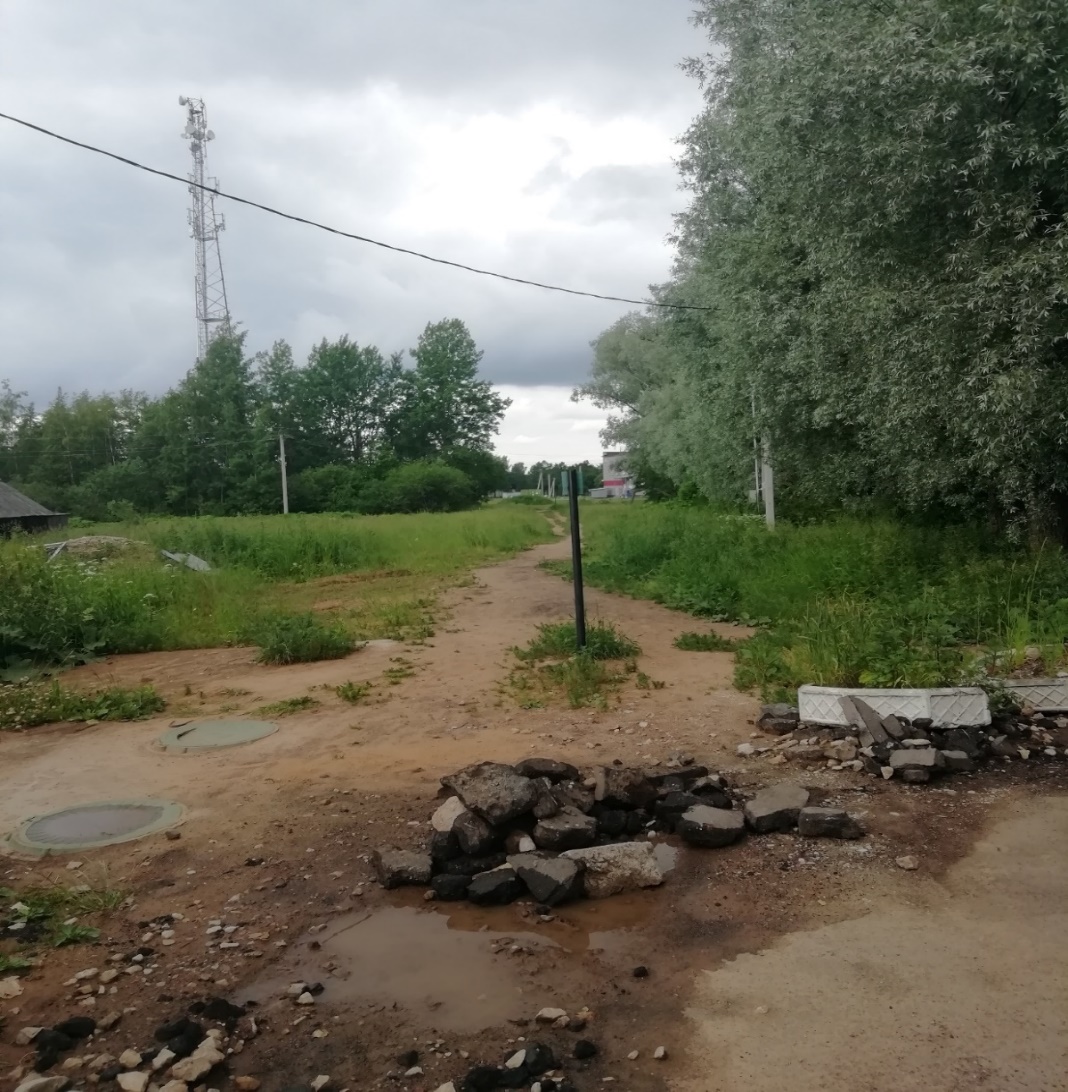 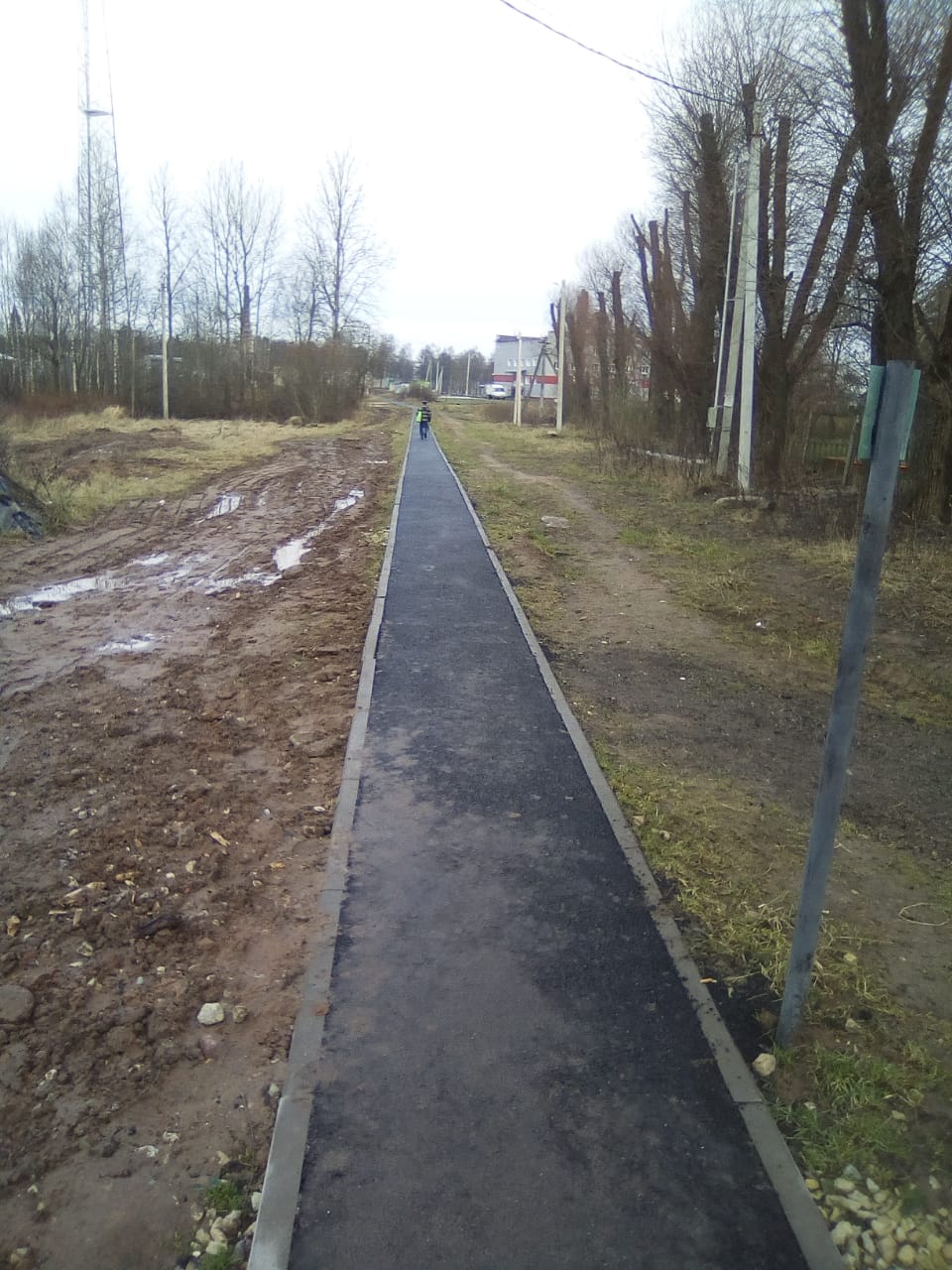 31
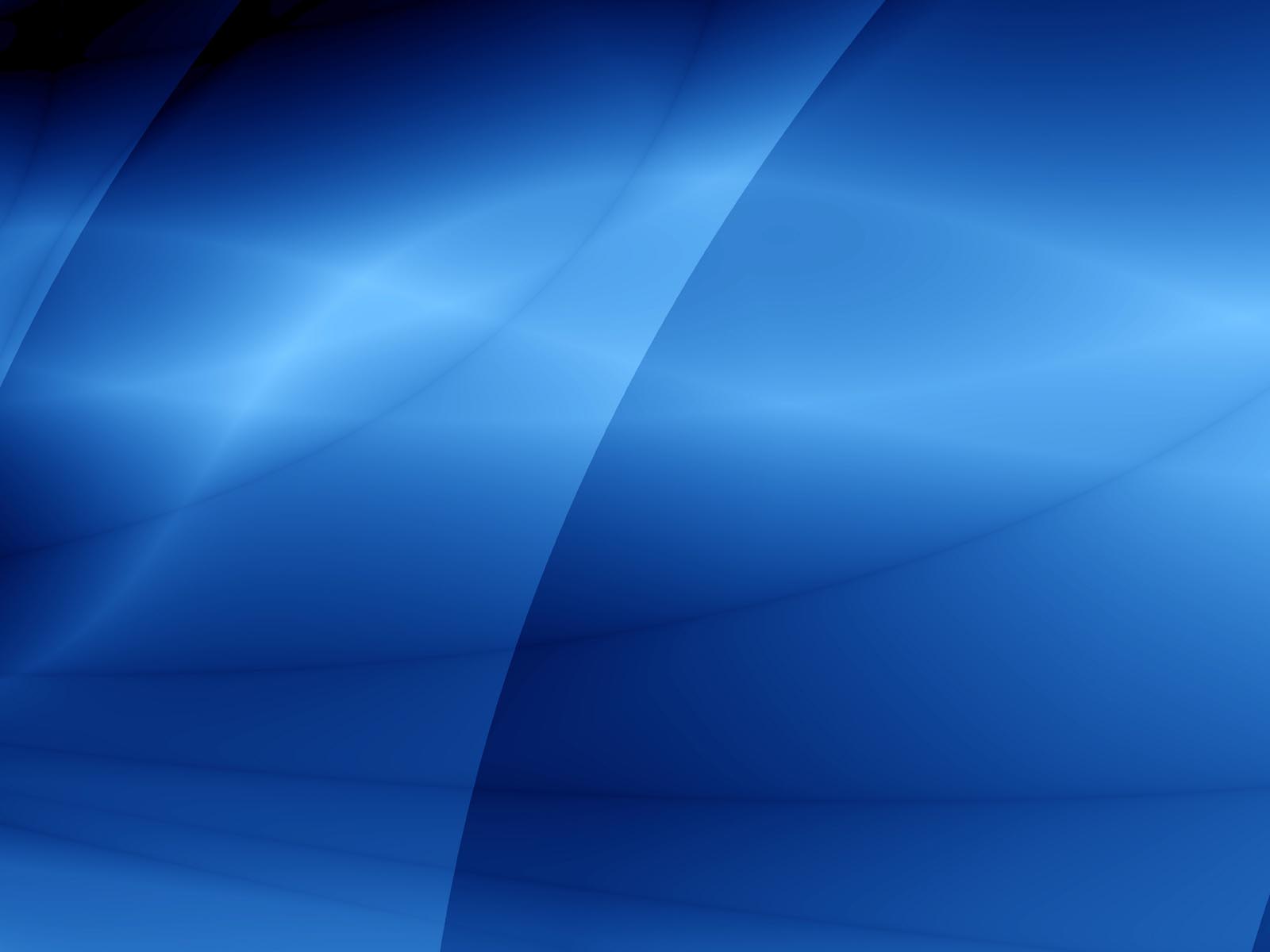 Реализация областного закона от 28.12.2018 г. № 147-ОЗ «О старостах сельских населенных пунктов Ленинградской области и содействии участию населения в осуществлении местного самоуправления в иных формах на частях территорий муниципальных образований Ленинградской области»
32
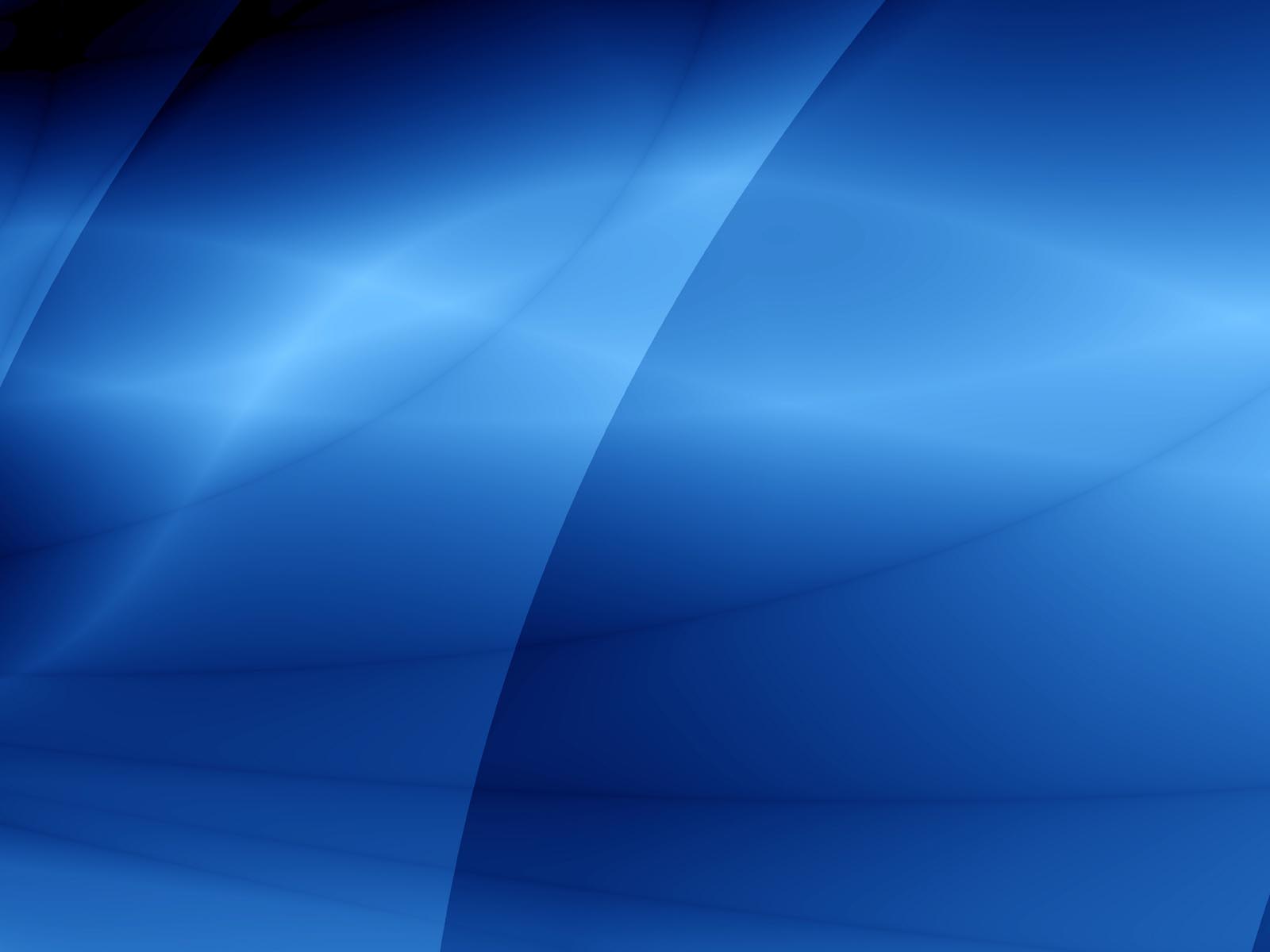 Благоустройство дворовой территории в дер. Бор, постройка сараев
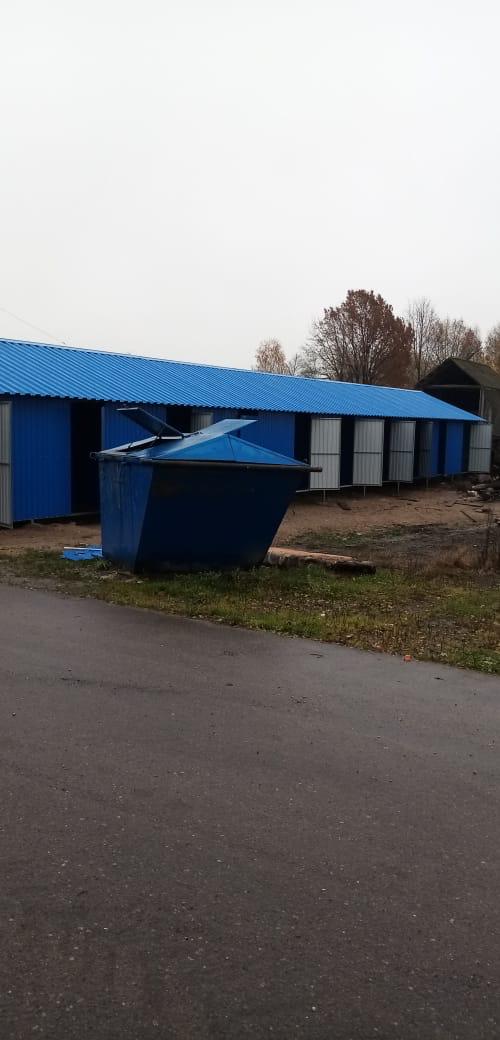 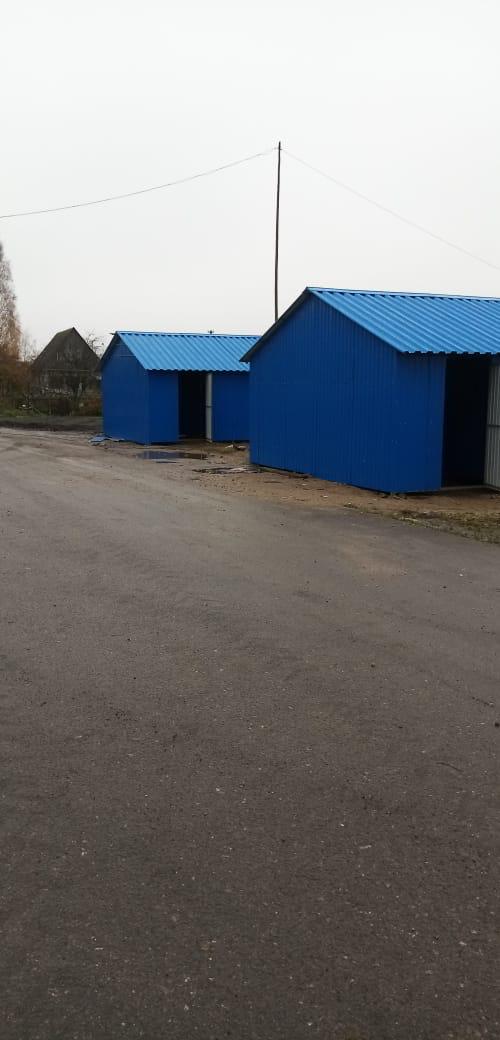 33
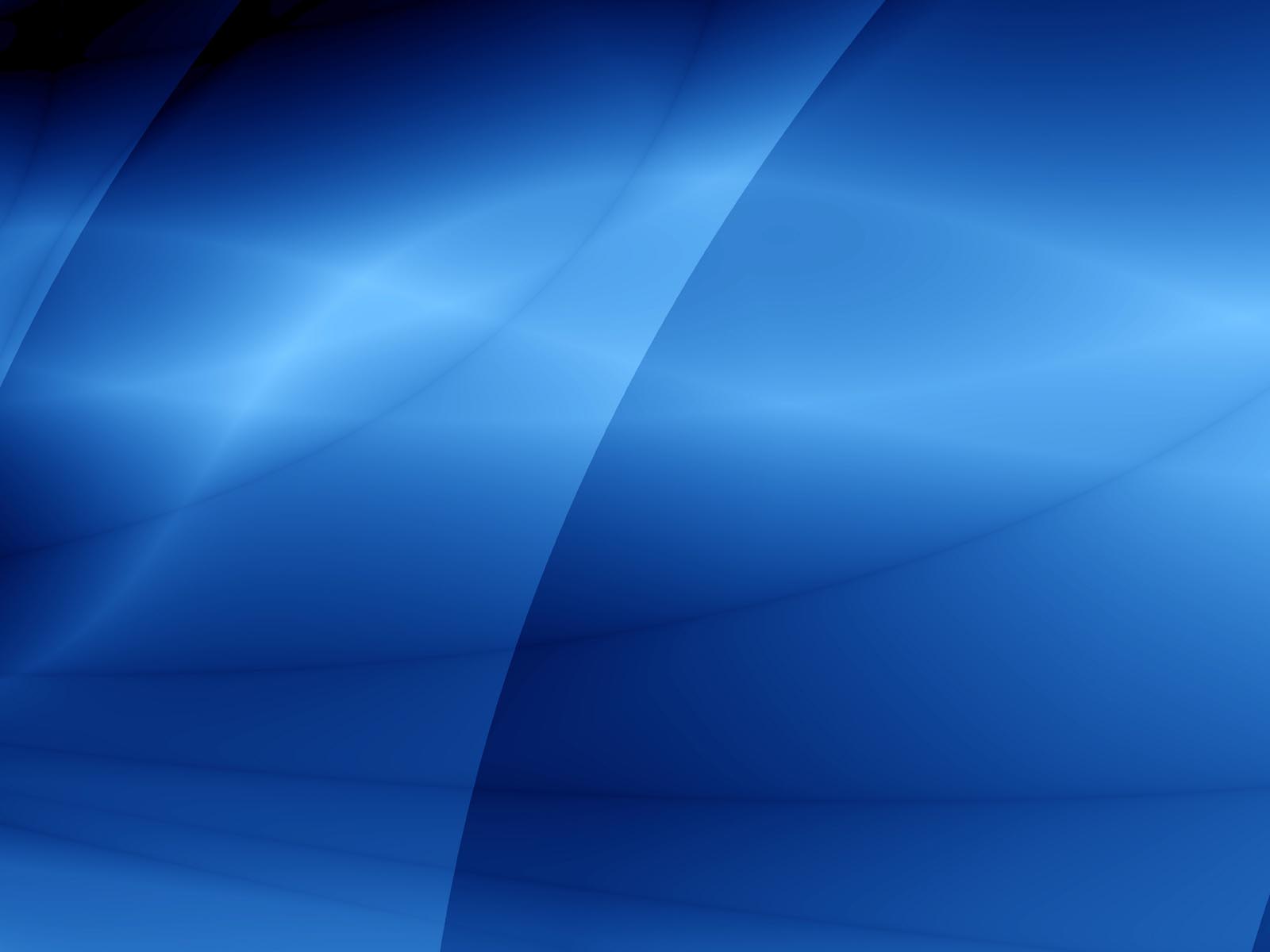 В  рамках грантовой поддержки местных инициатив граждан, проживающих в сельской местности  проведено благоустройство общественной территории в дер.Торошковичи пер.Торговый.
34
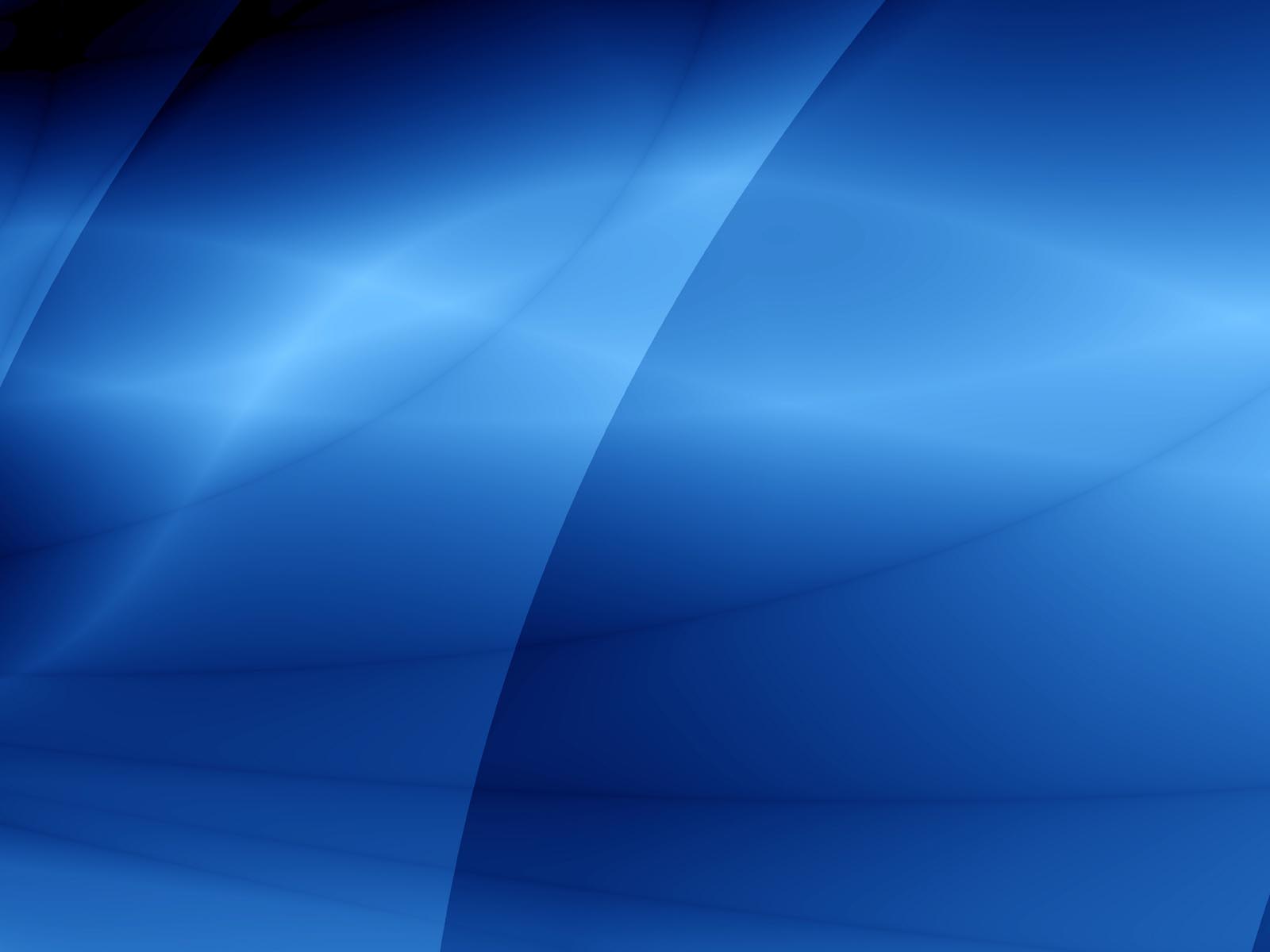 Деревня Торошковичи переулок Торговый
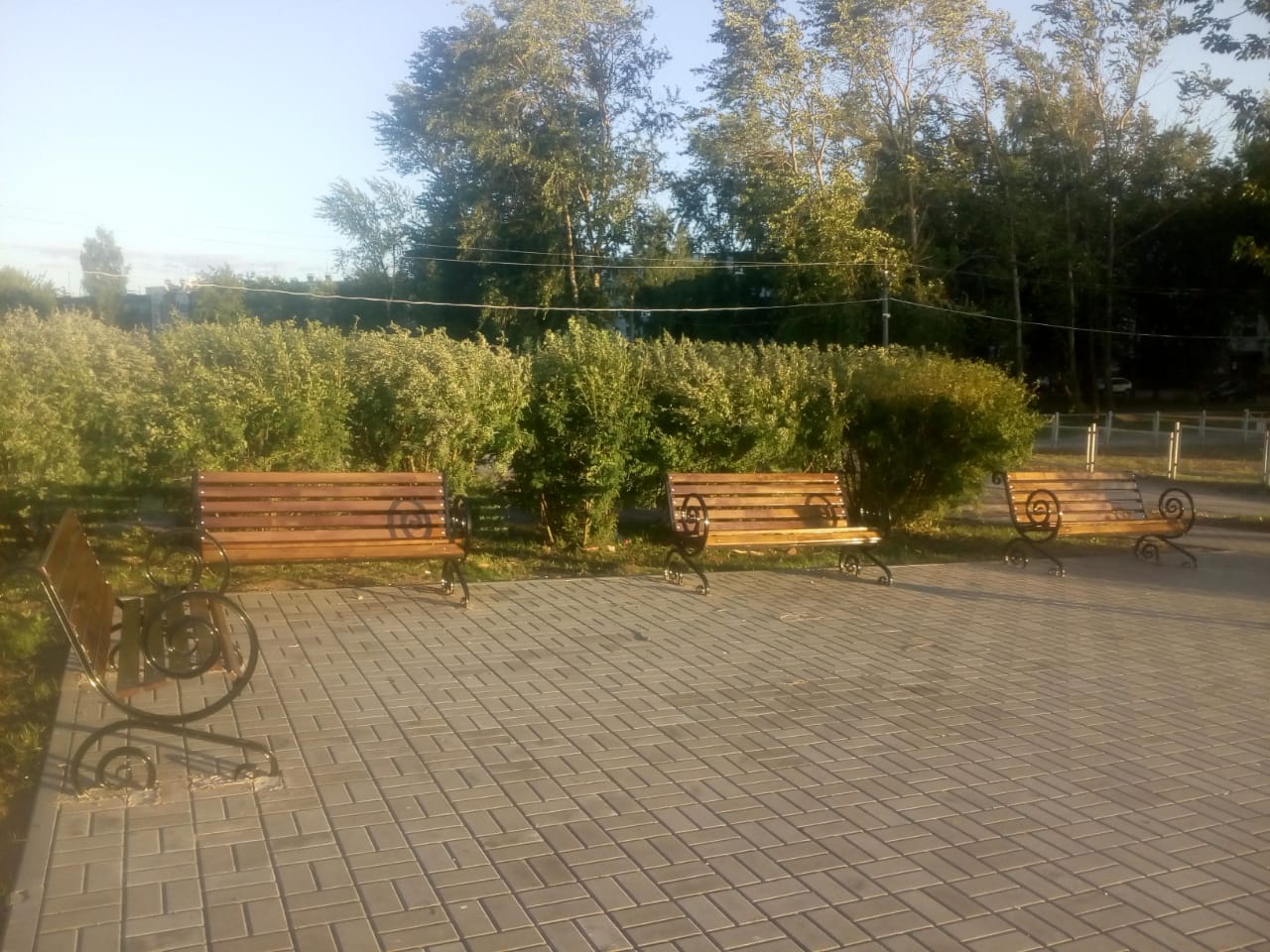 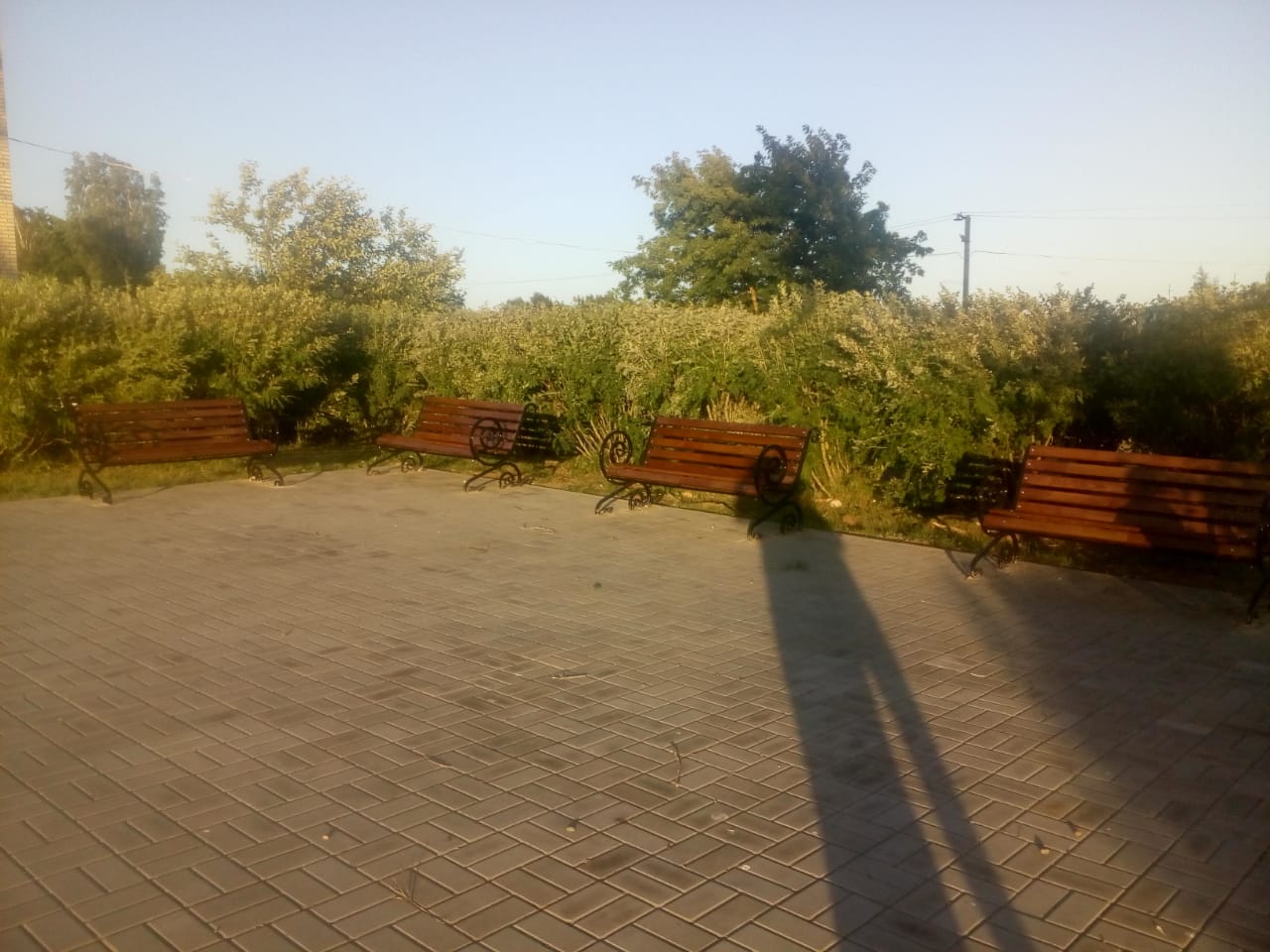 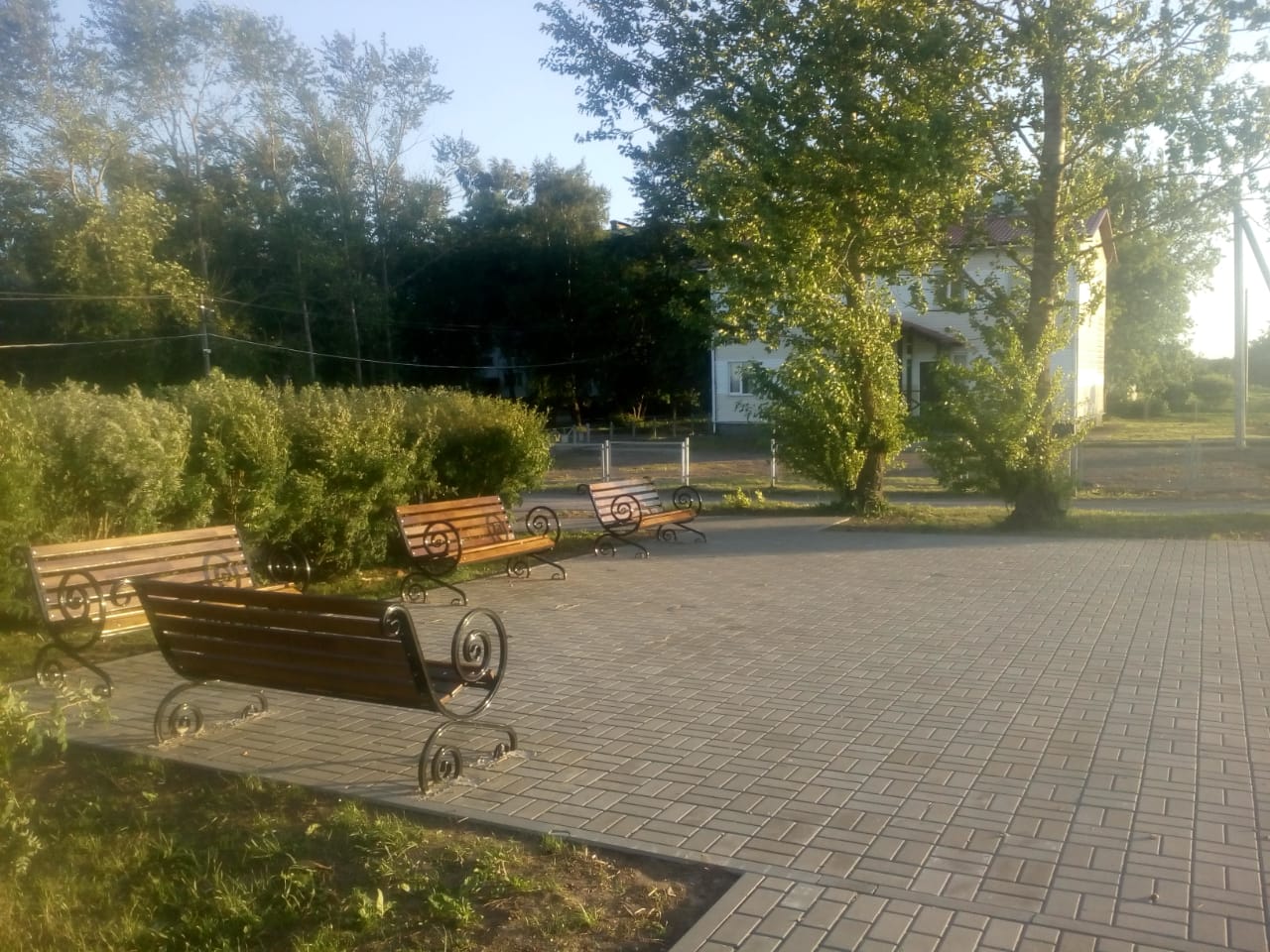 35
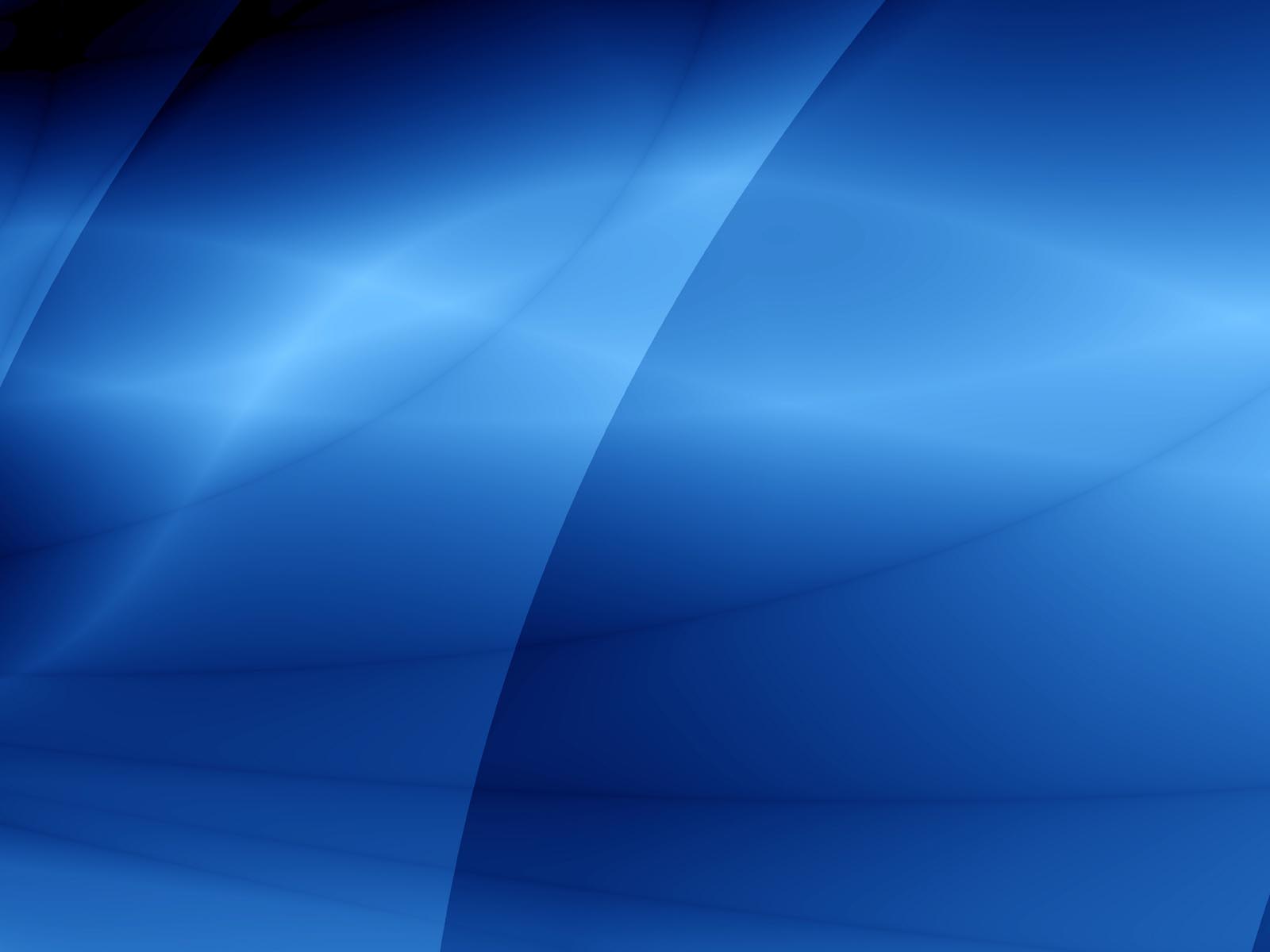 Пуск природного газа
36
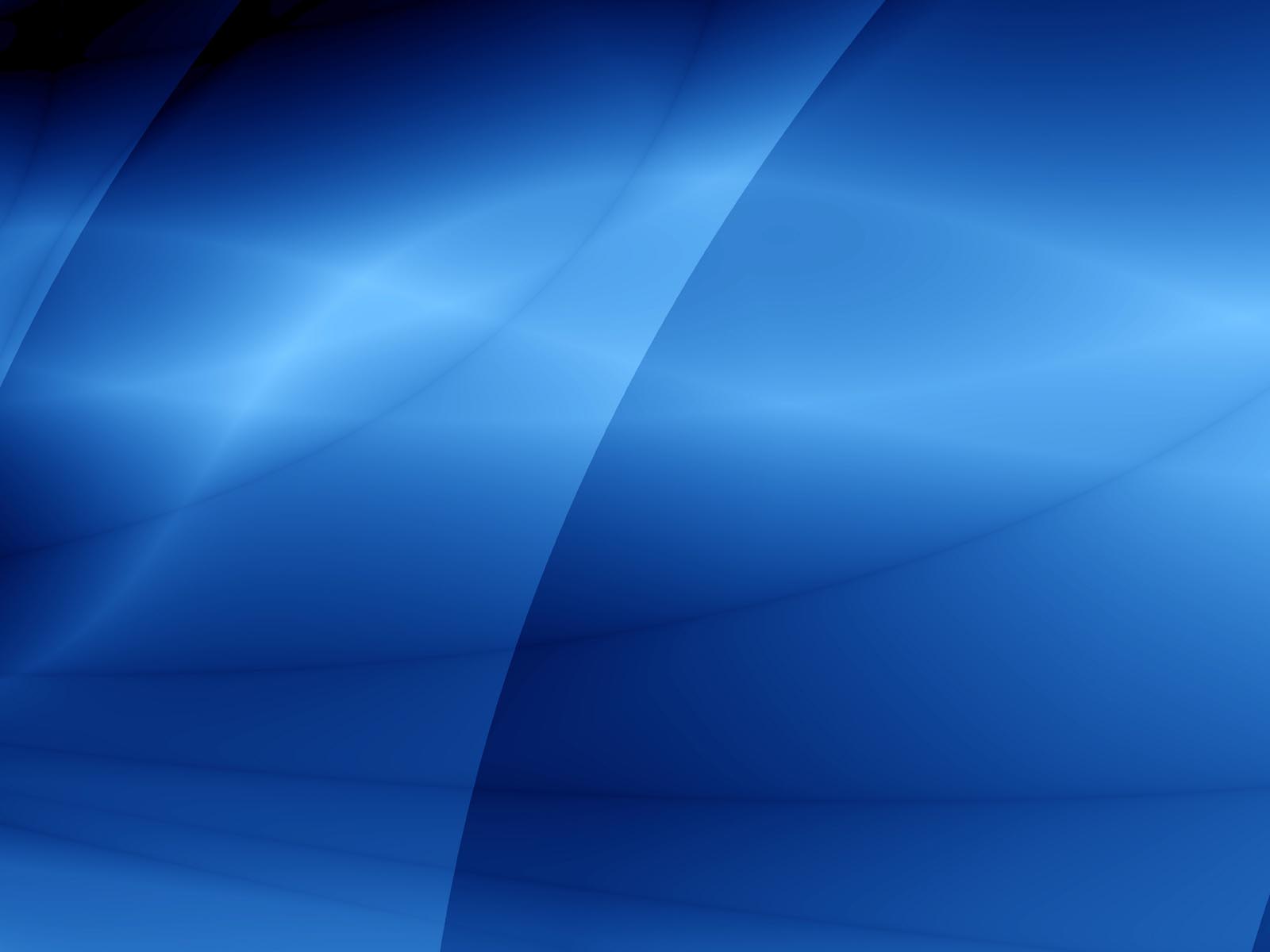 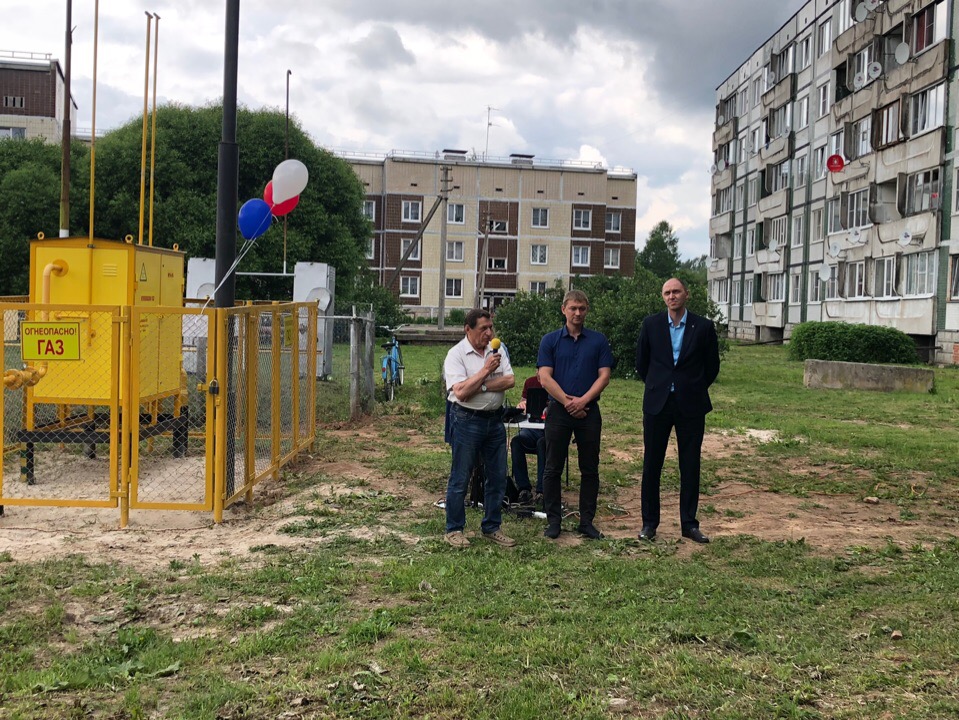 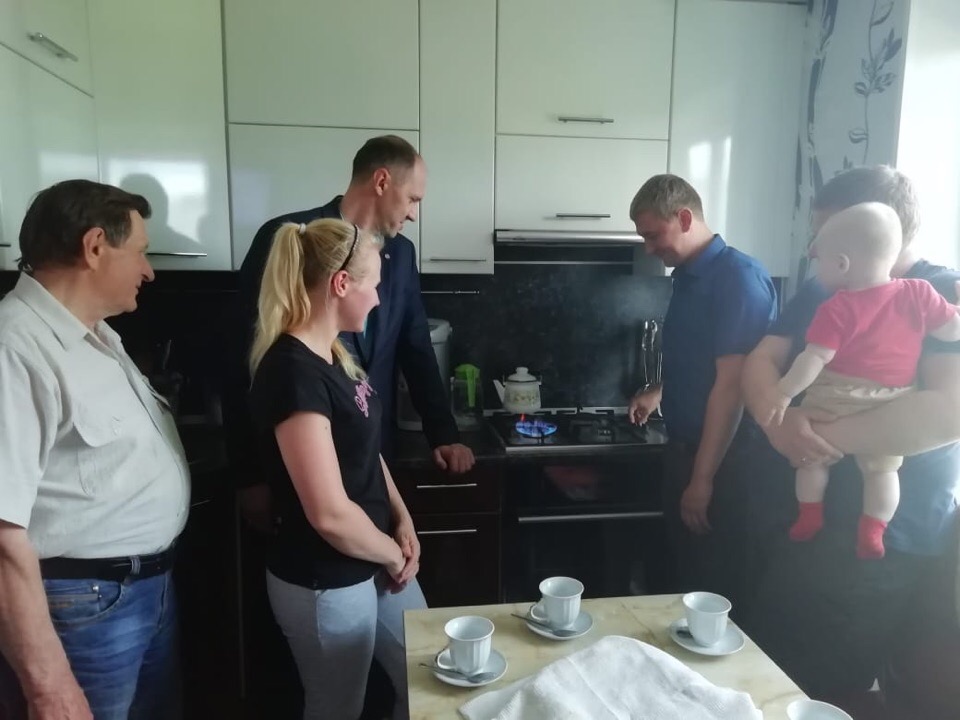 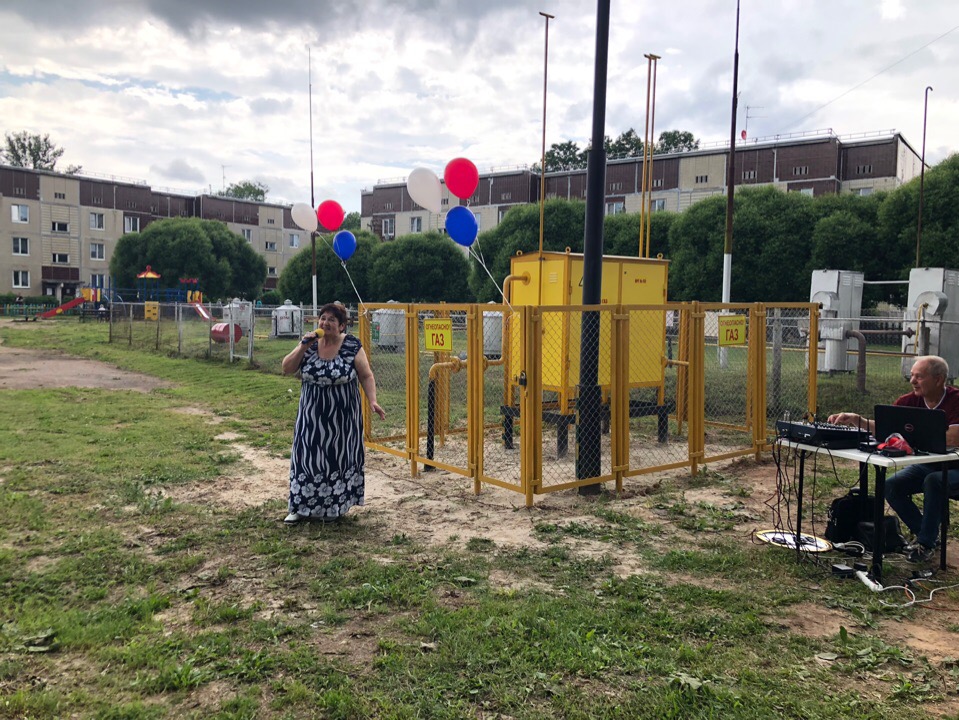 37
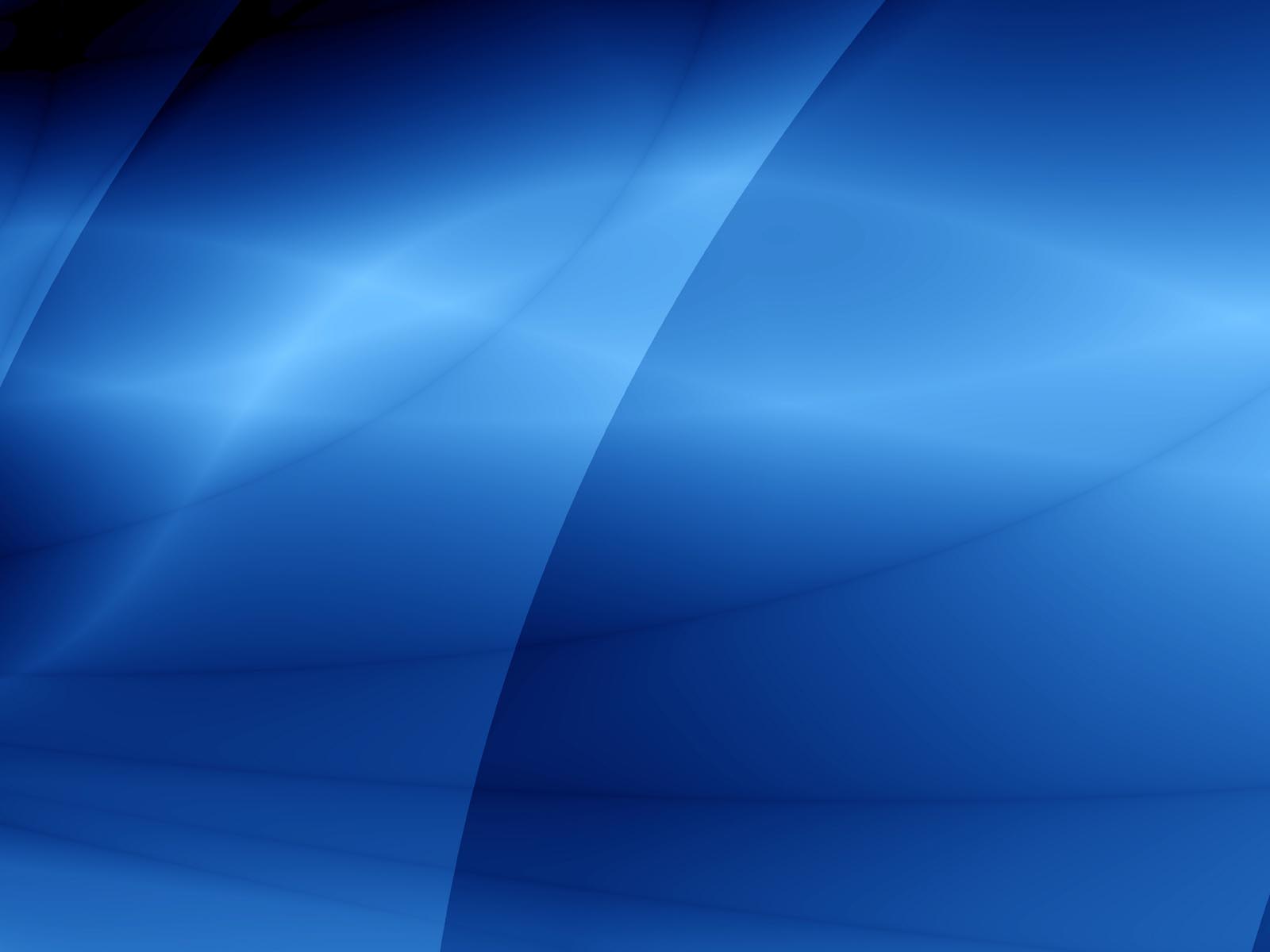 Демография
38
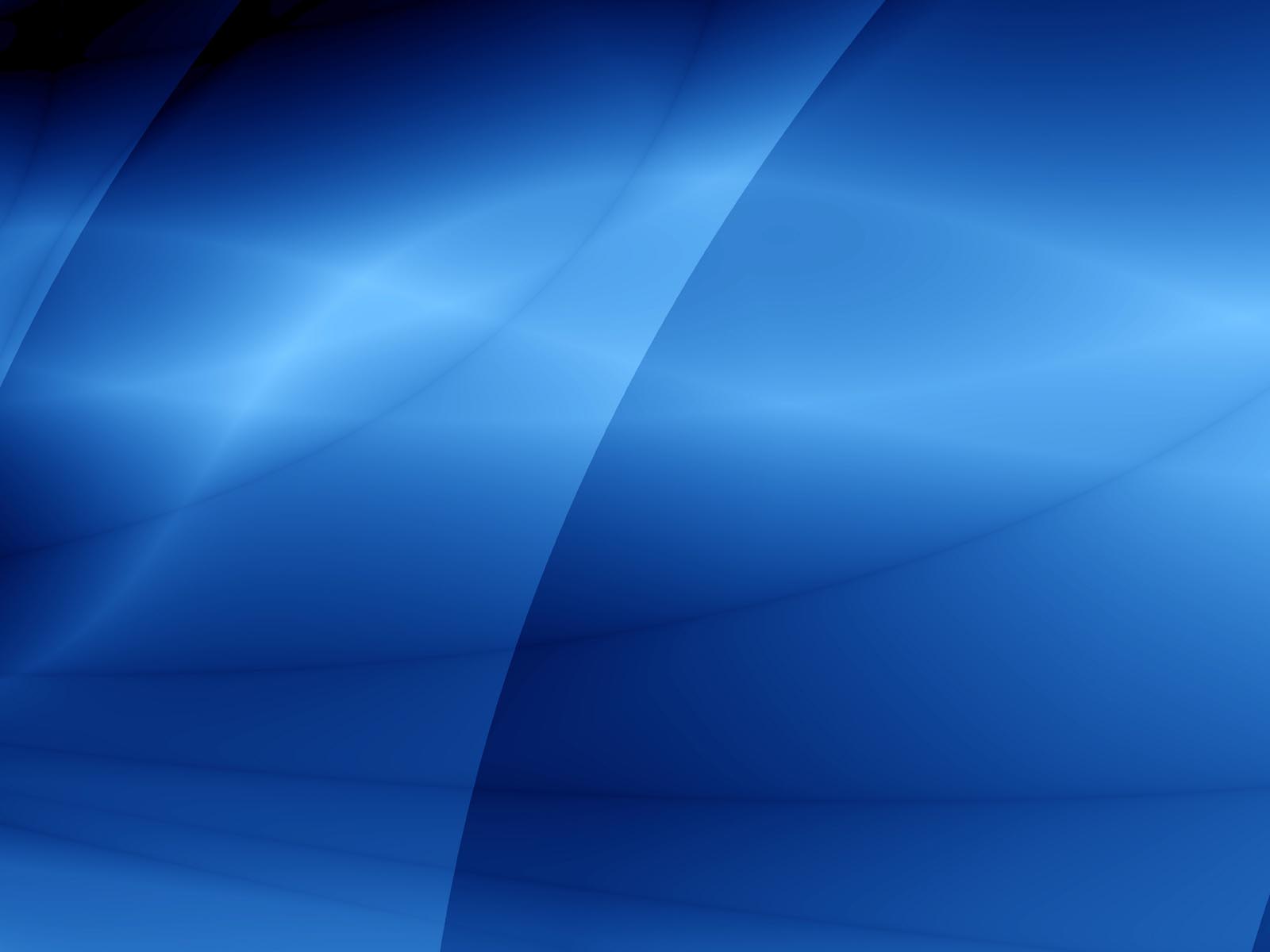 Население Дзержинского сельского поселения на 01.01.2020 г.
39
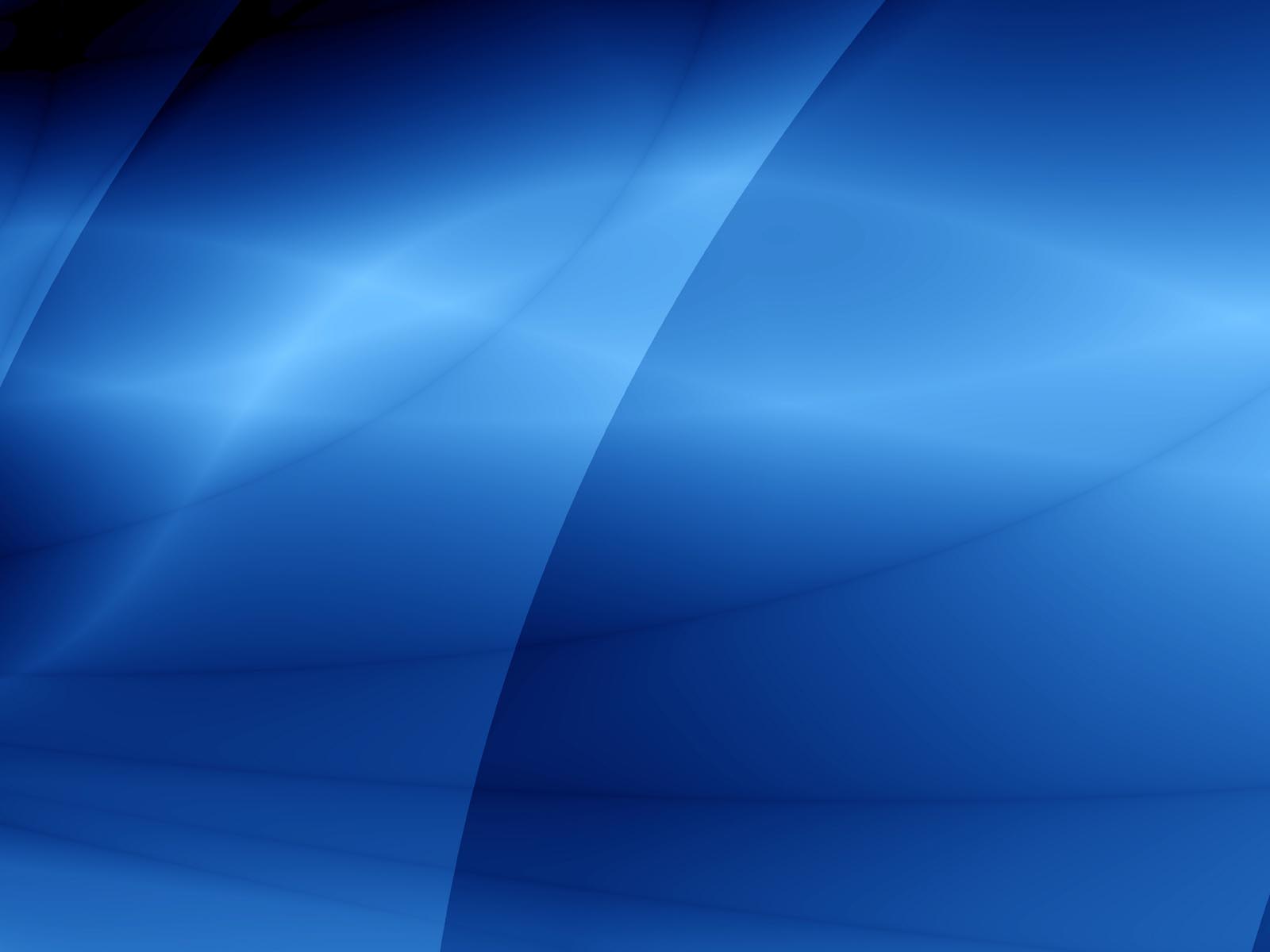 Культурно-массовые мероприятия в Дзержинском СП
40
Состав участников мероприятий по количеству
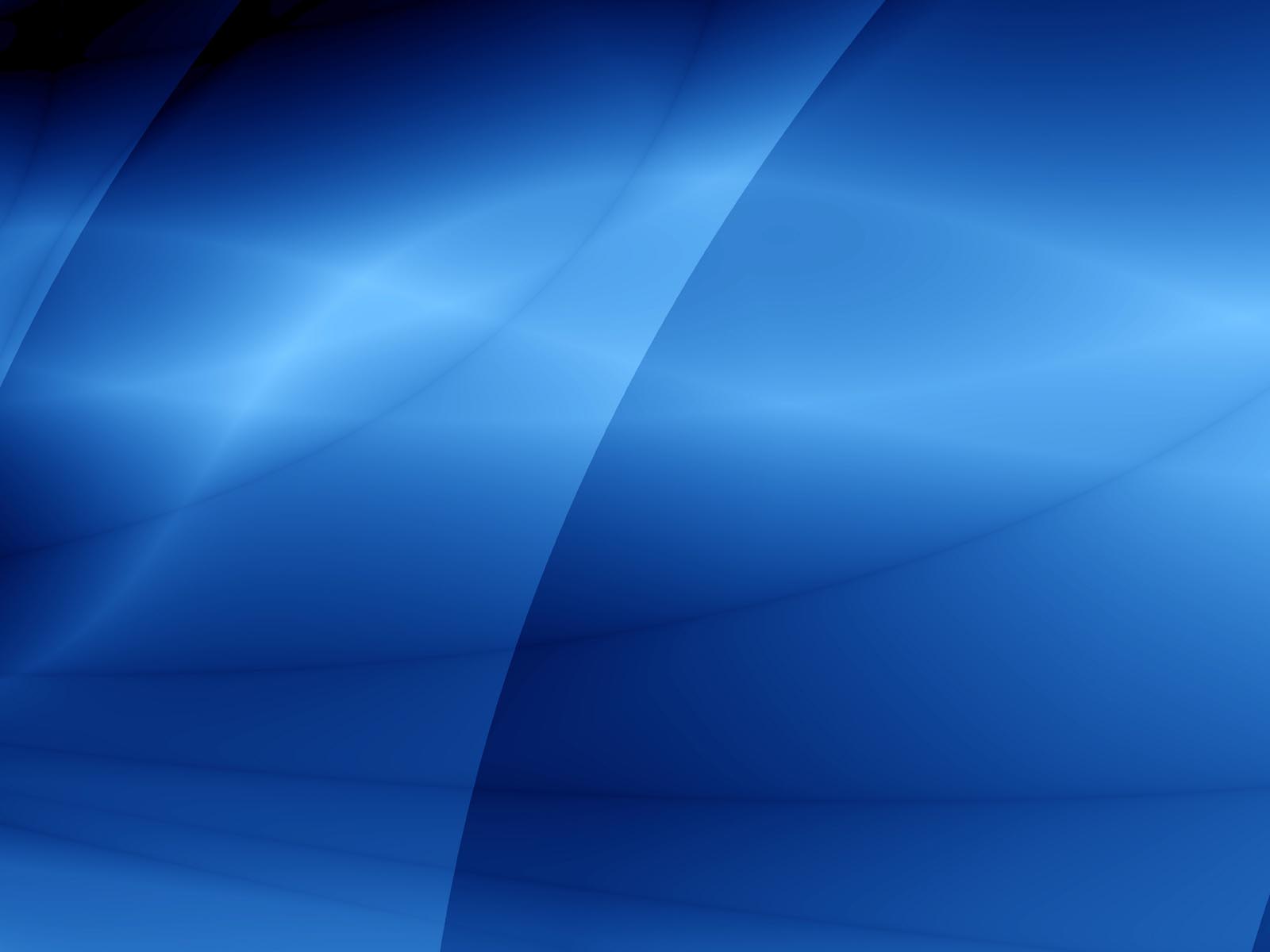 За 2019 год проведено 96 мероприятий, в которых приняли участие 3282 человек, данные мероприятия включали:

15 мероприятий для молодежи от 14 до 35 лет, количество человек 472,

48 мероприятия для детей до 14 лет, 1089 человек,

10 Традиционные праздники (фольклорные, народные), 350 человек,

23 Прочие мероприятия, численность присутствовавших 1371 человек.
41
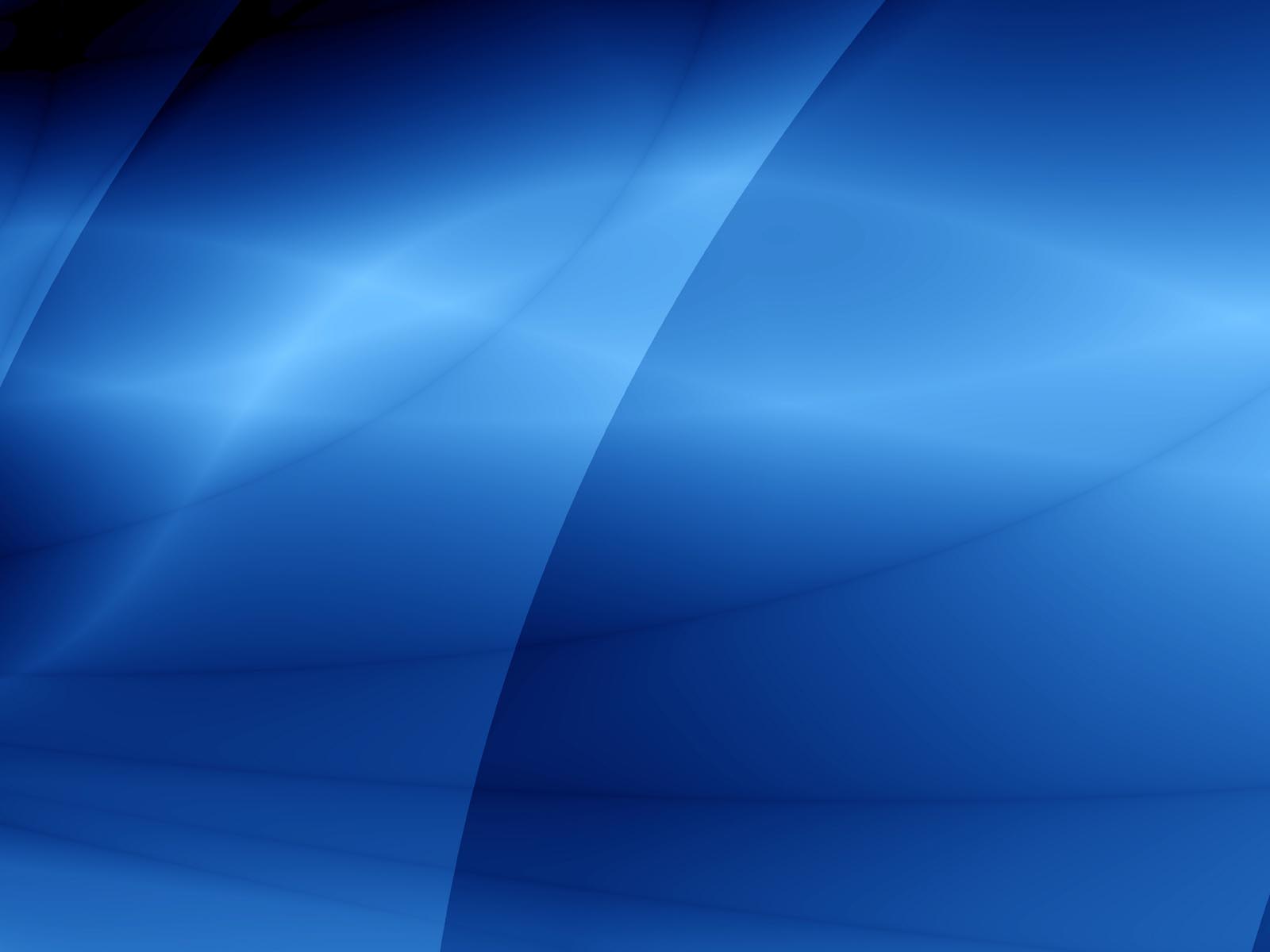 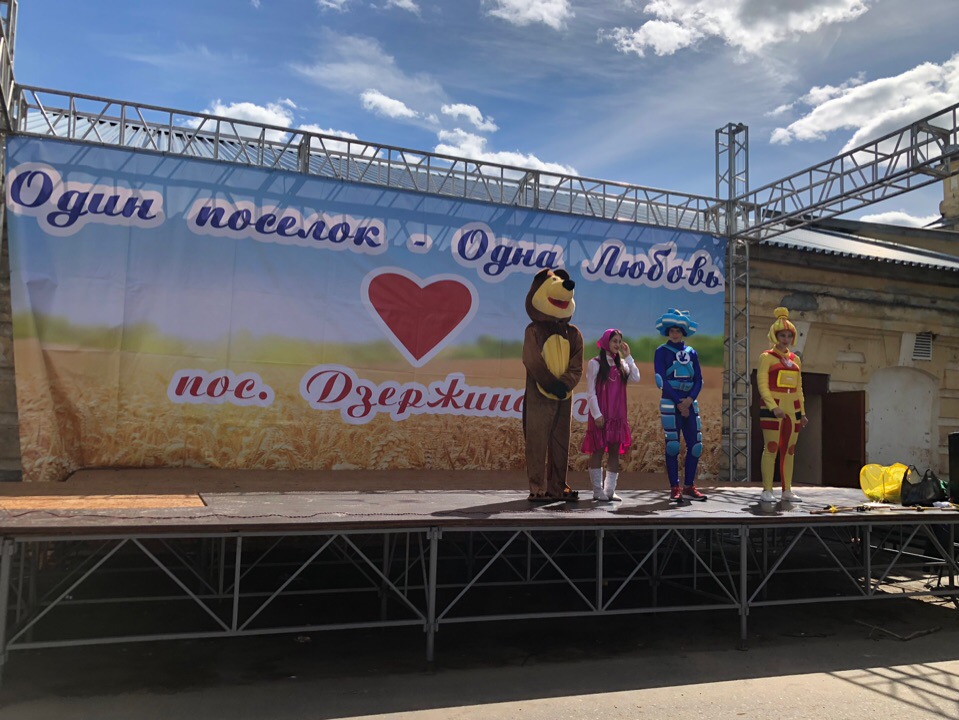 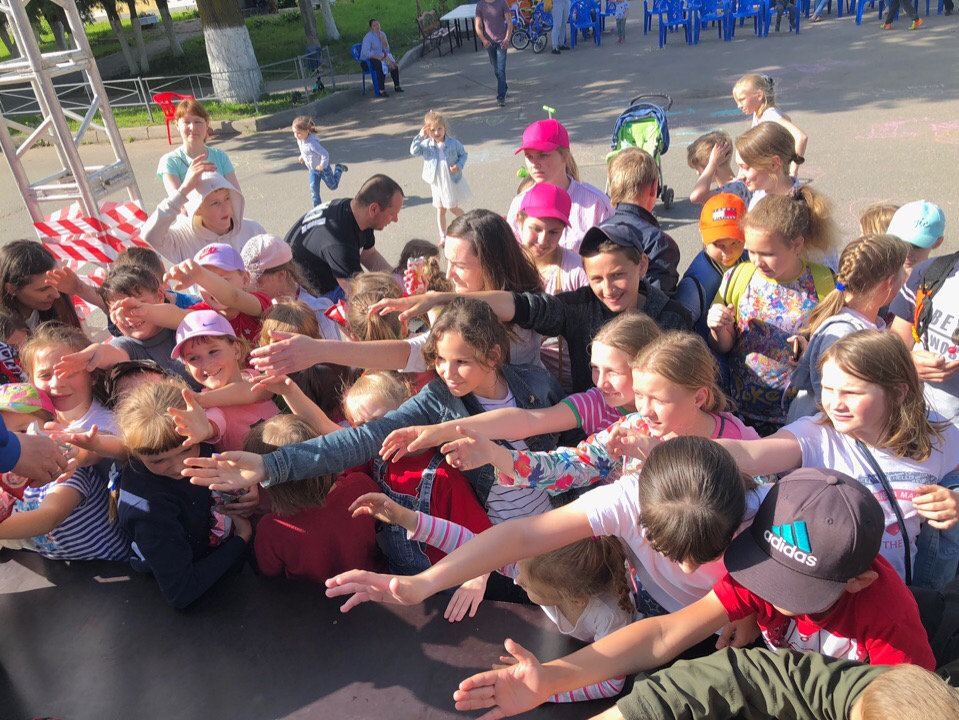 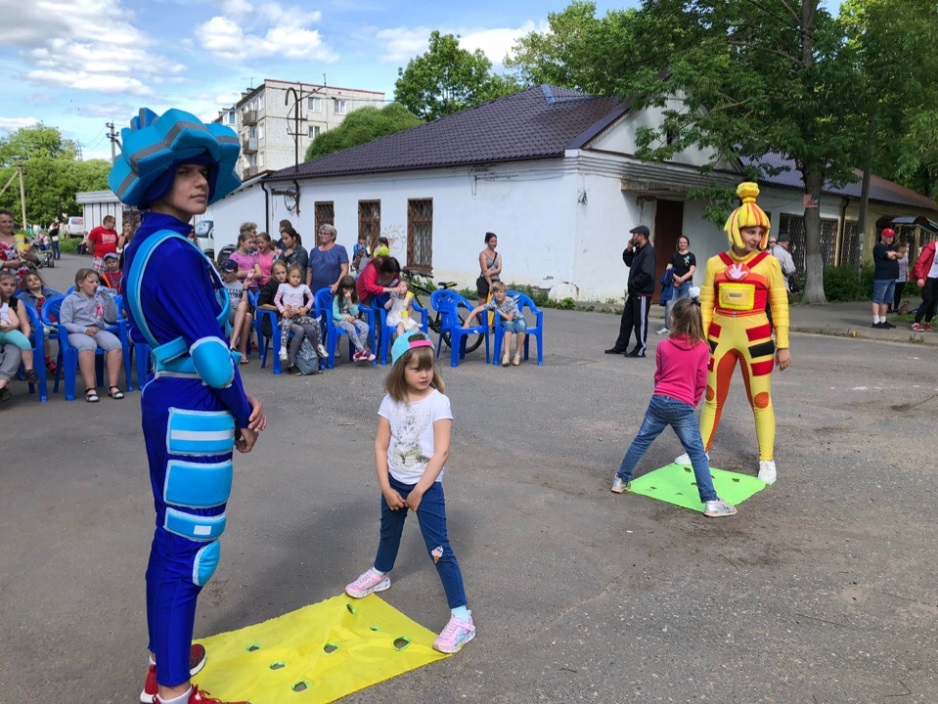 42
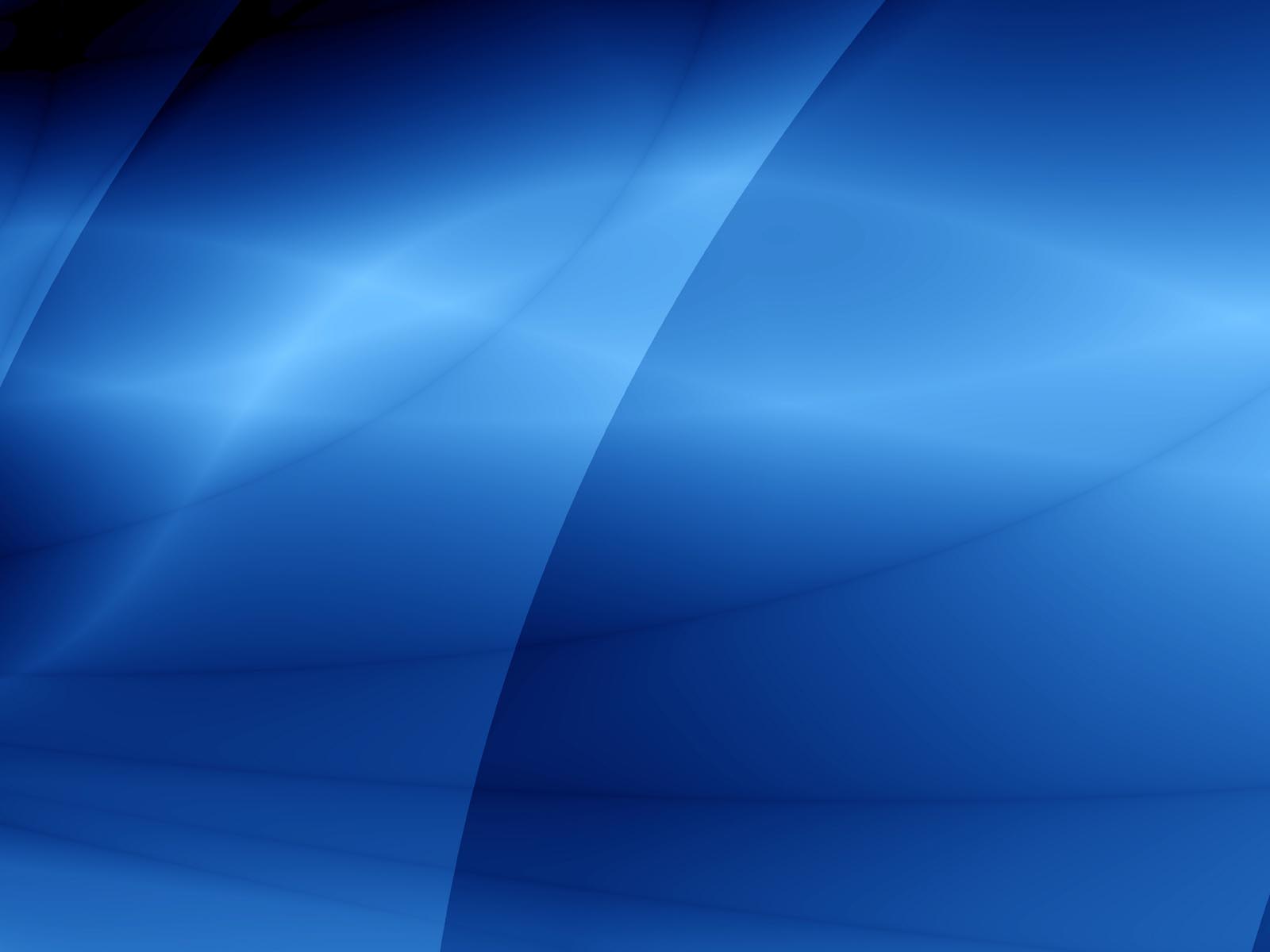 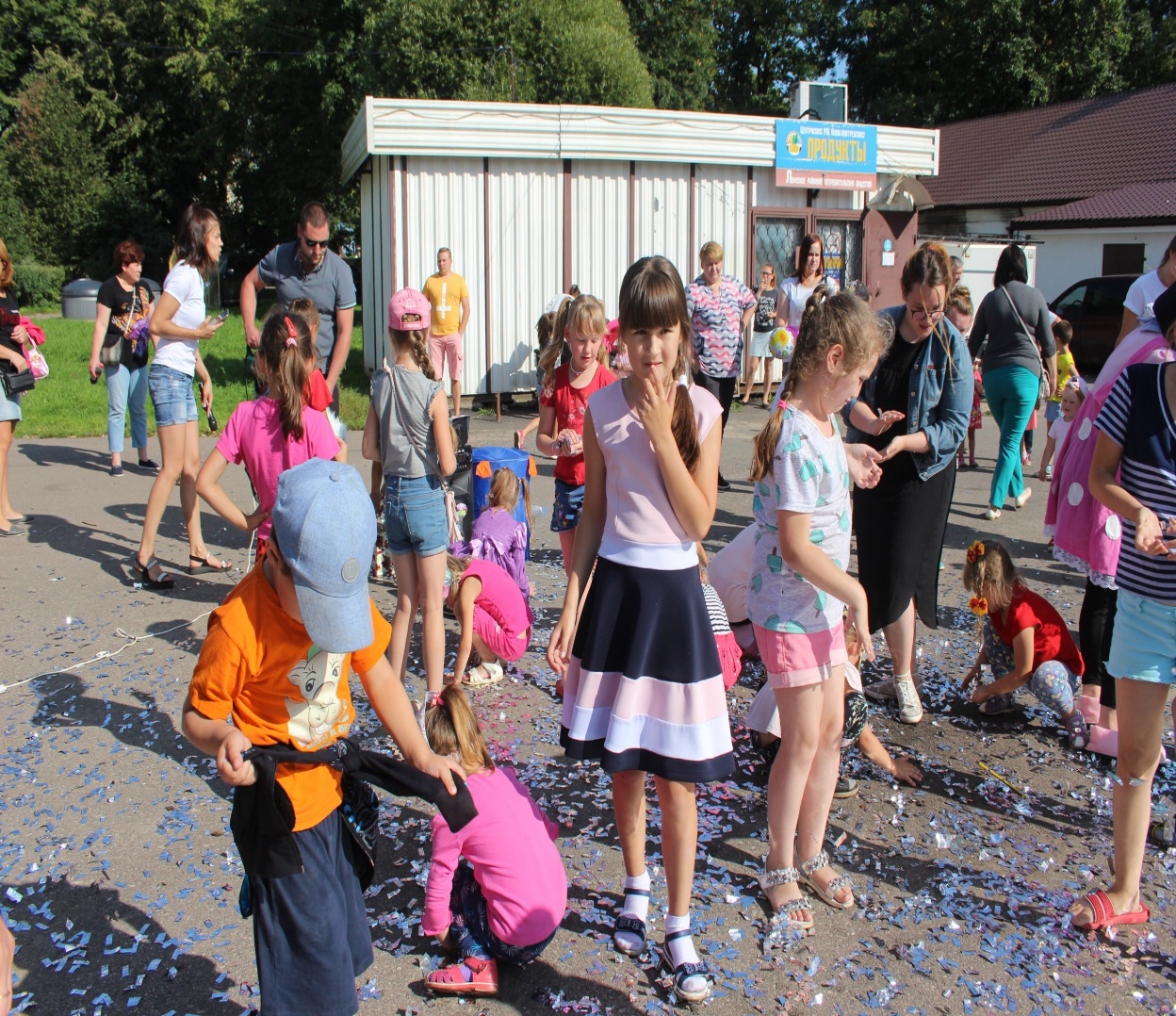 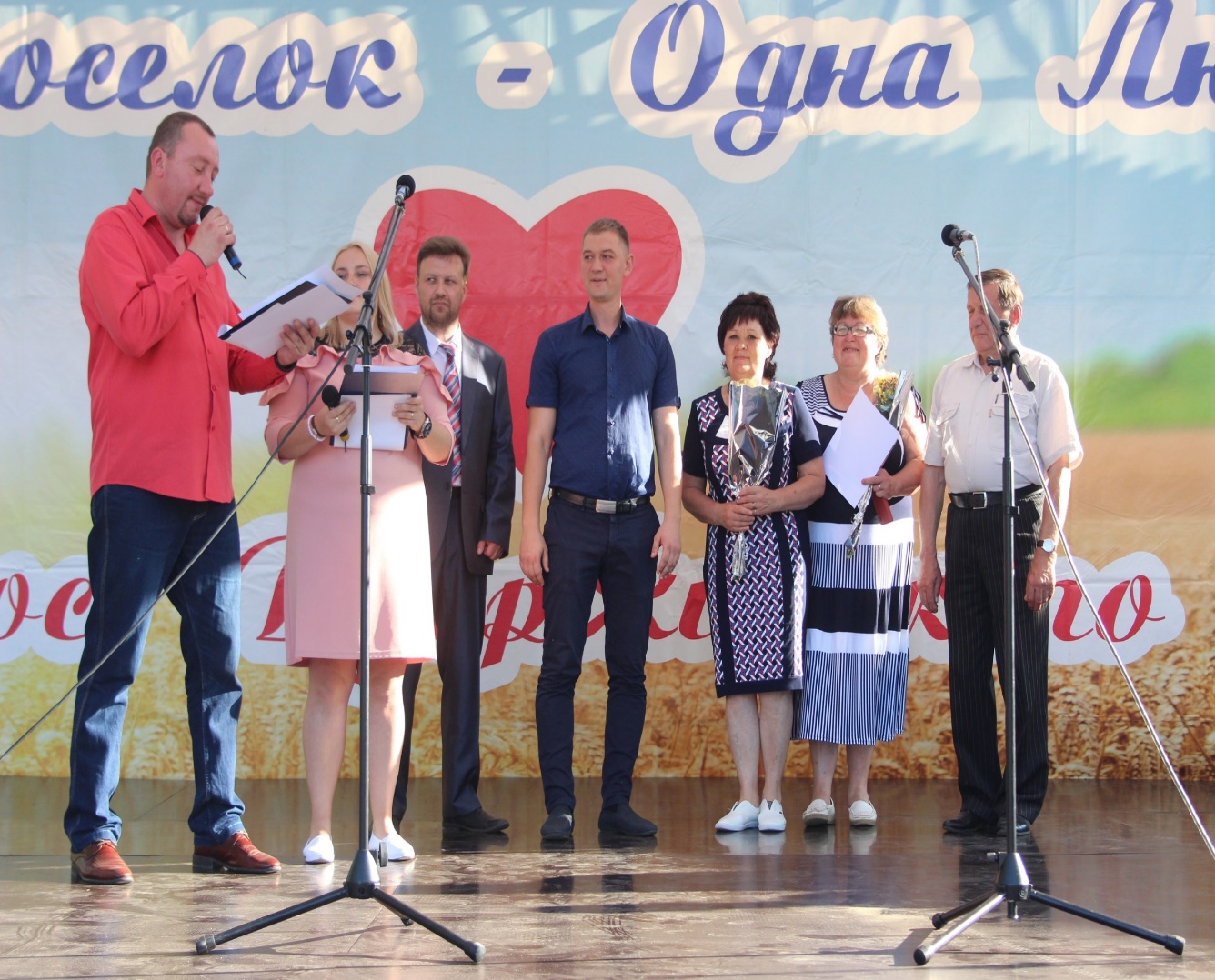 43
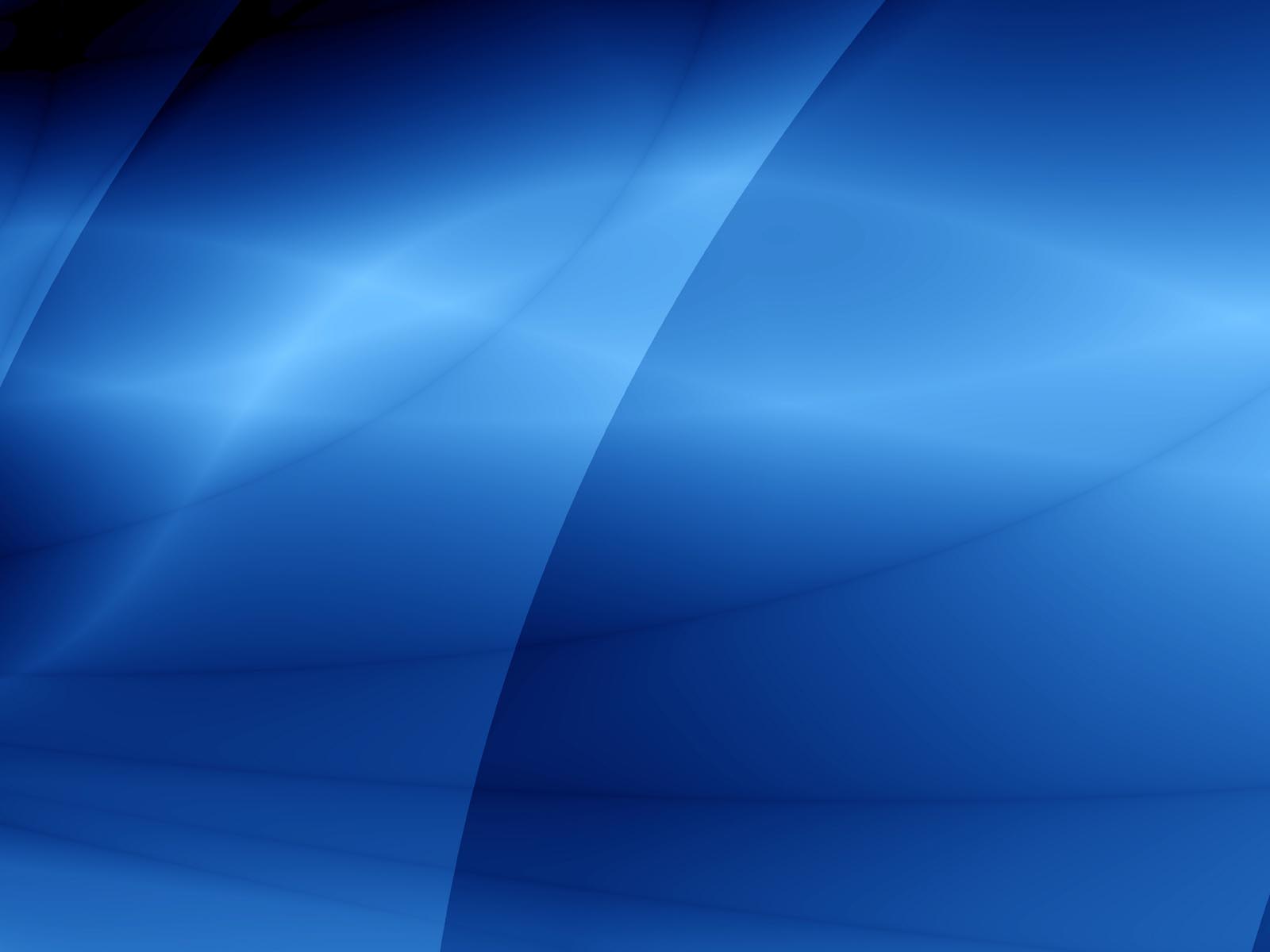 Акция «Бессмертный полк»
44
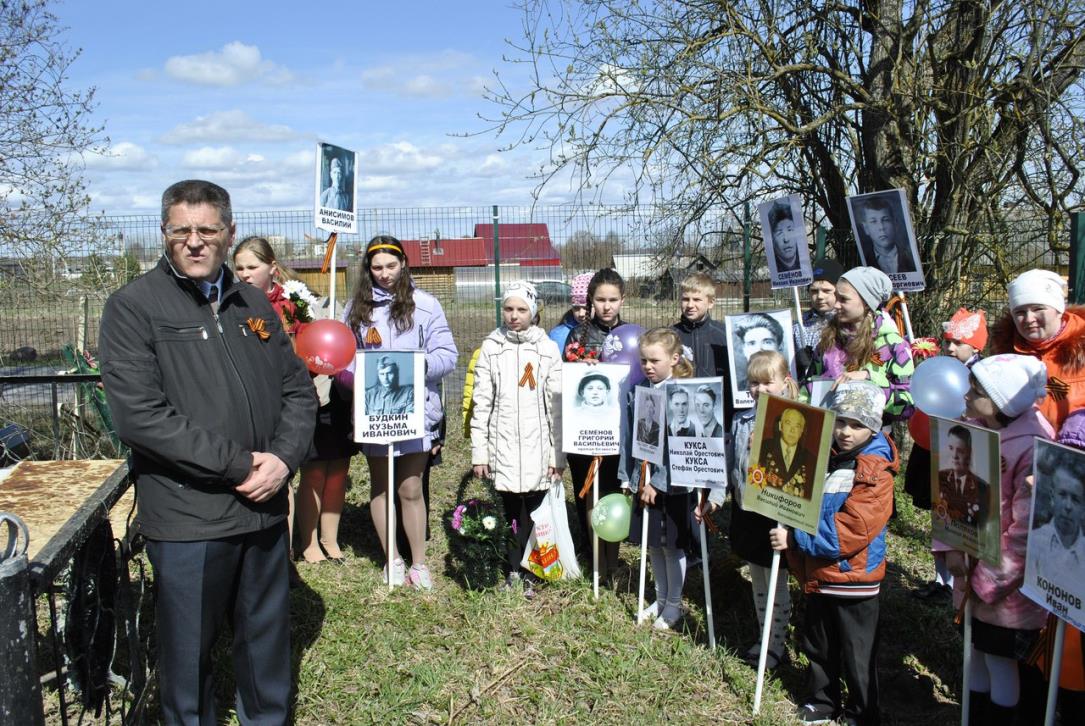 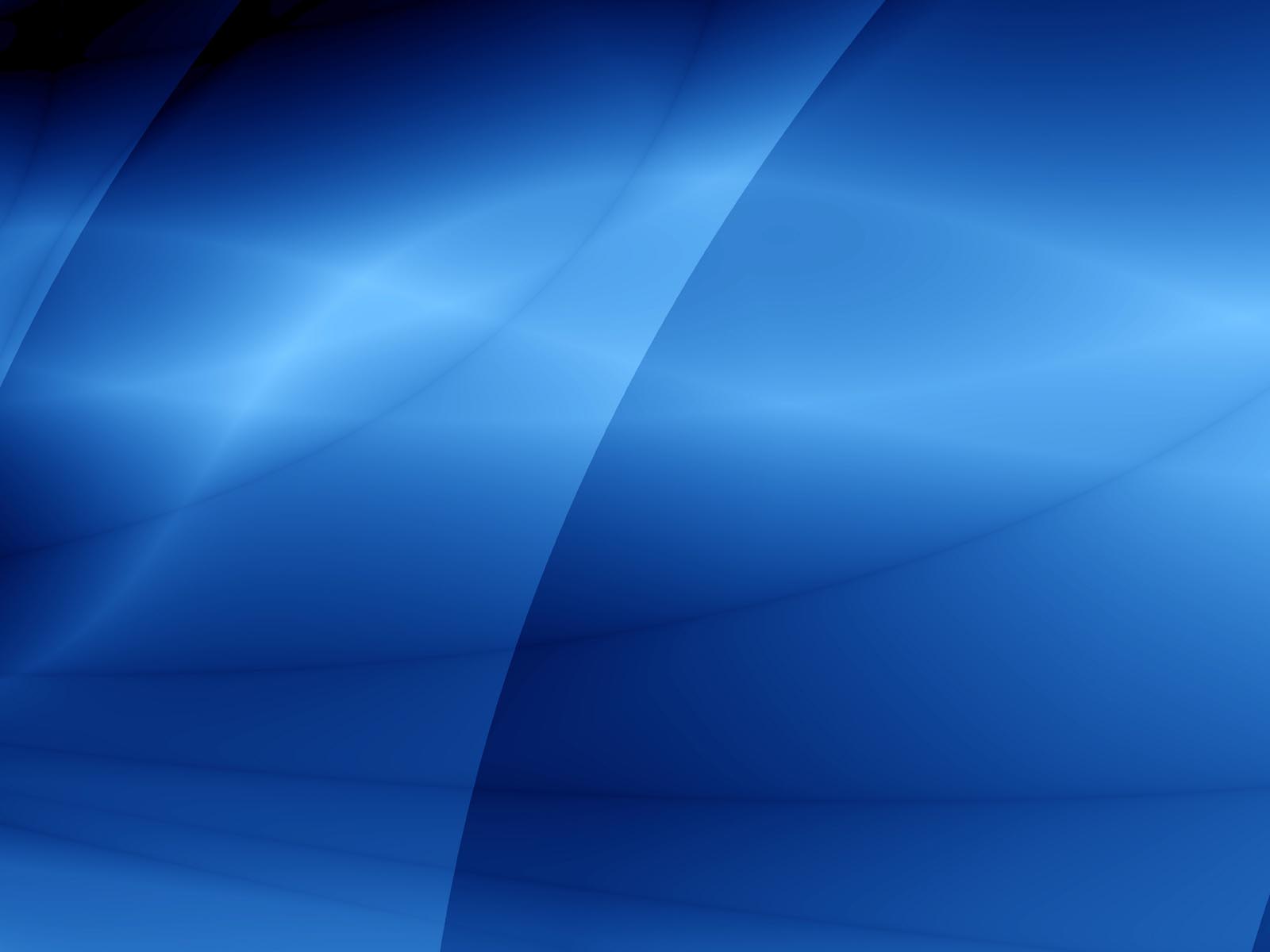 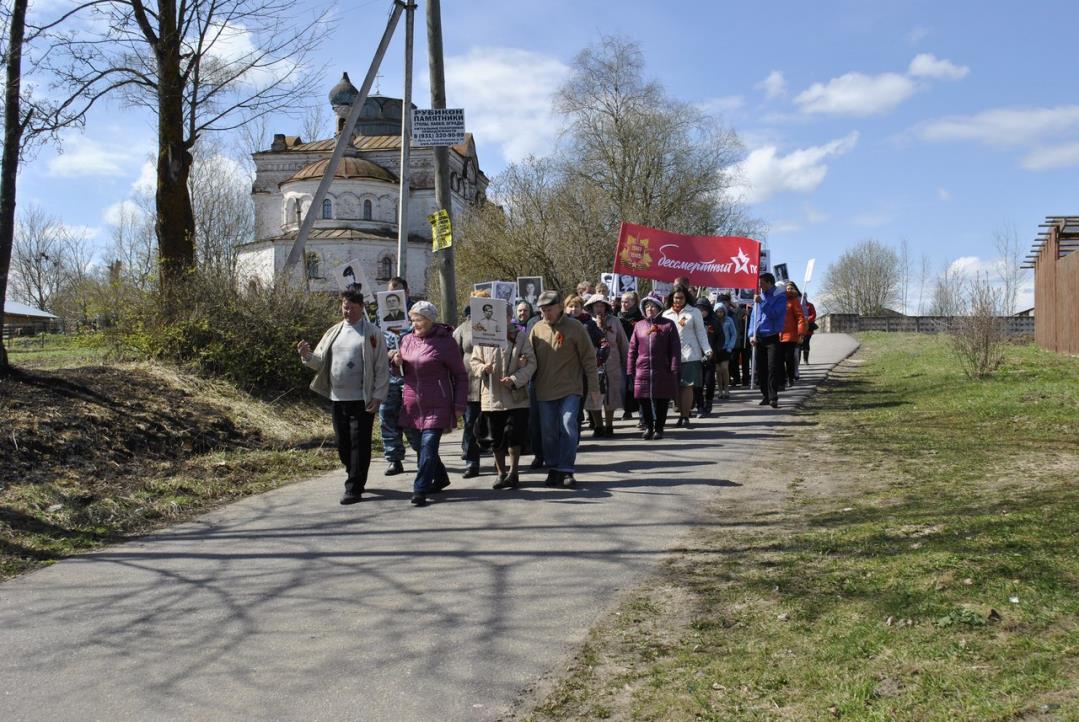 45
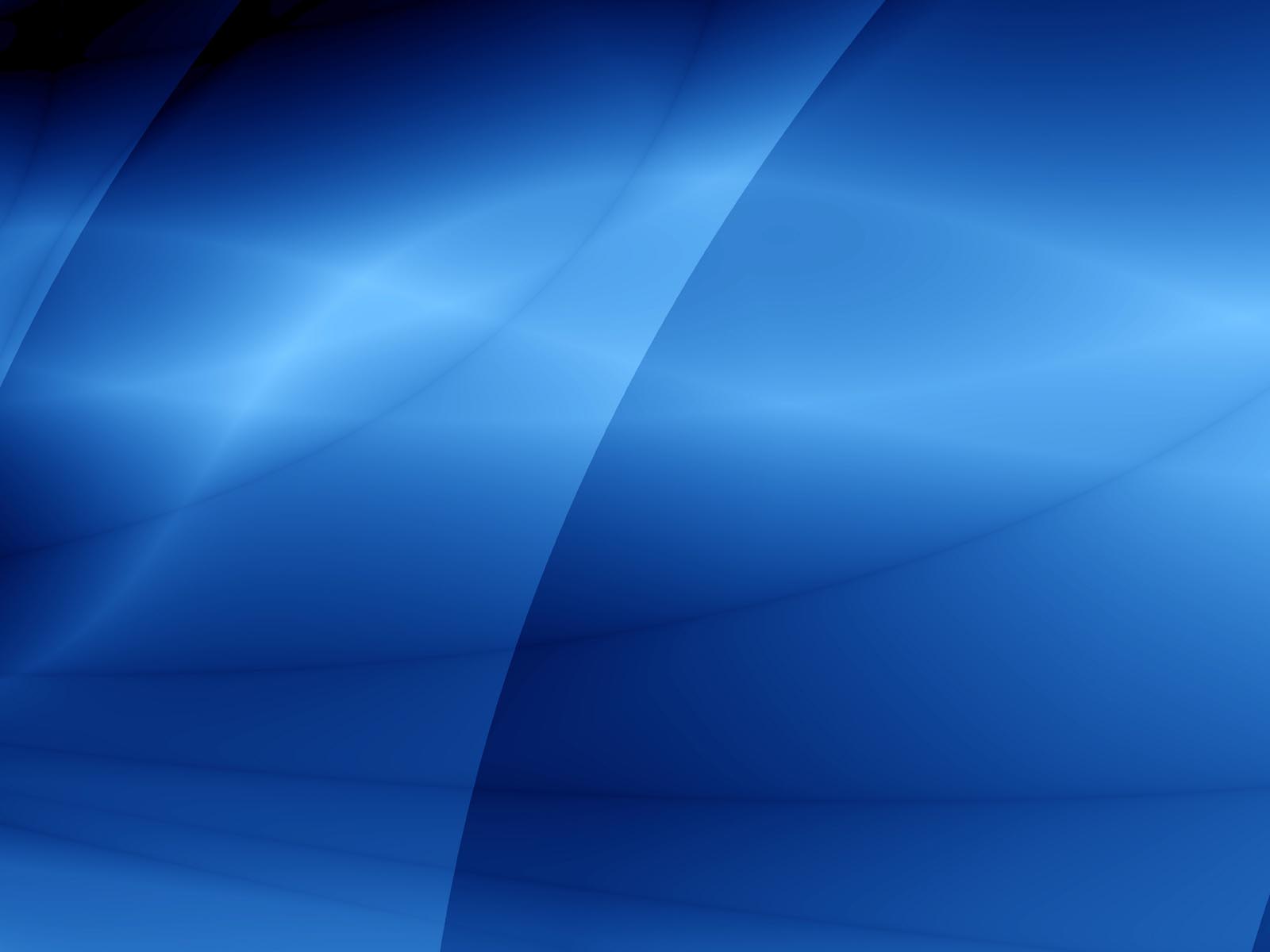 Туристический слёт
46
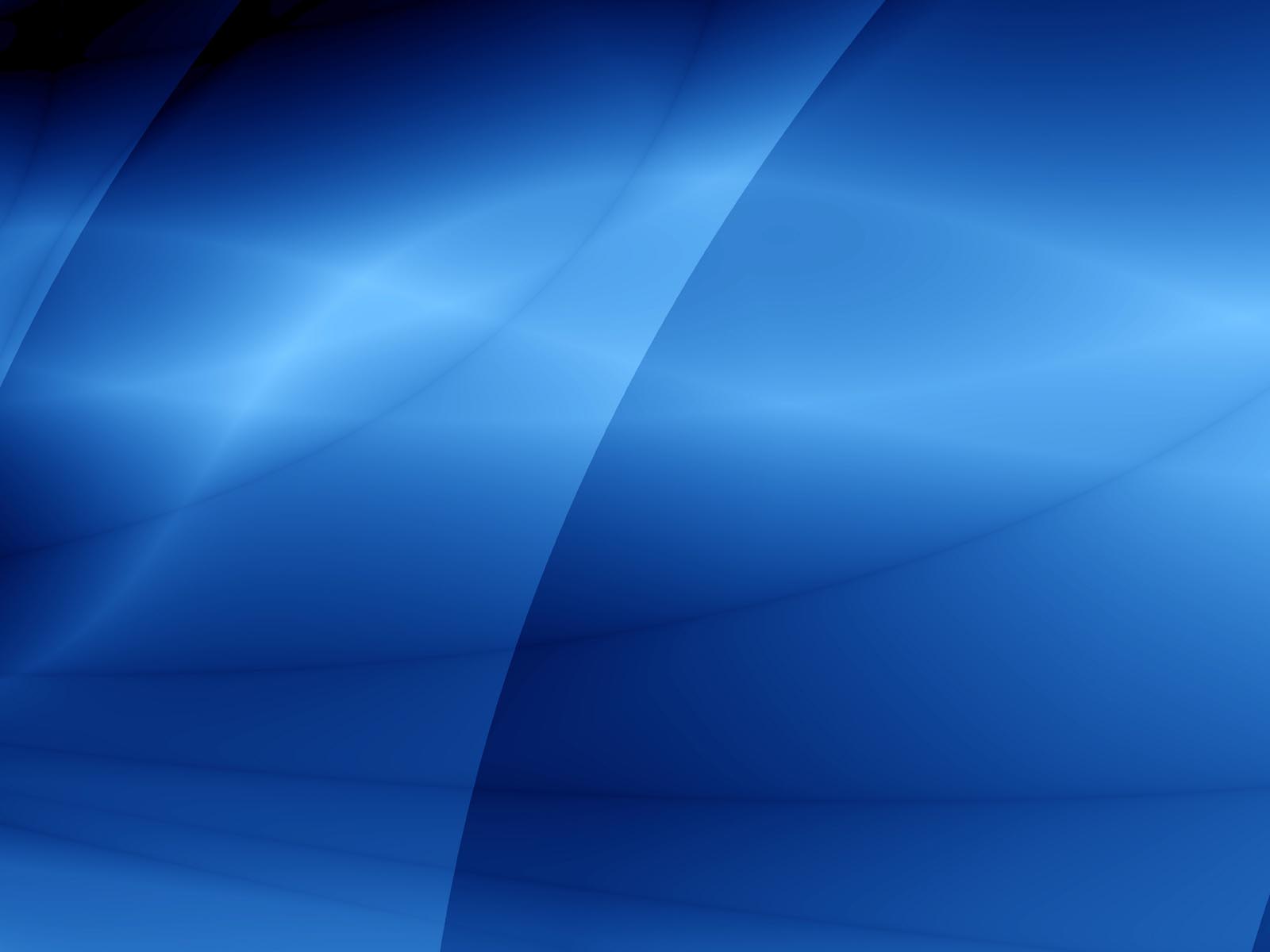 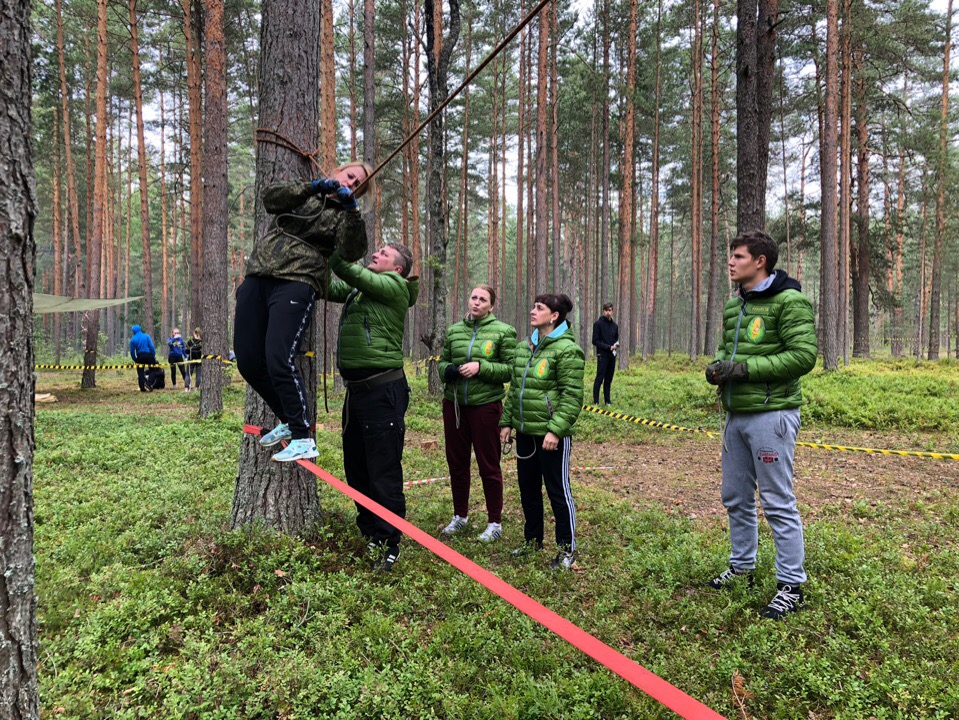 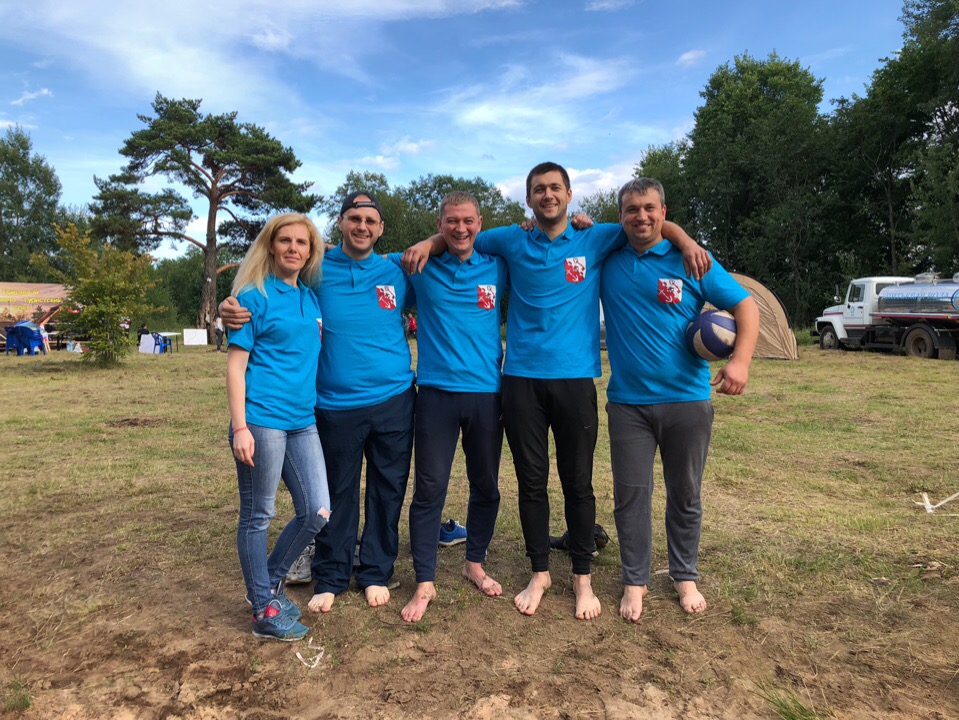 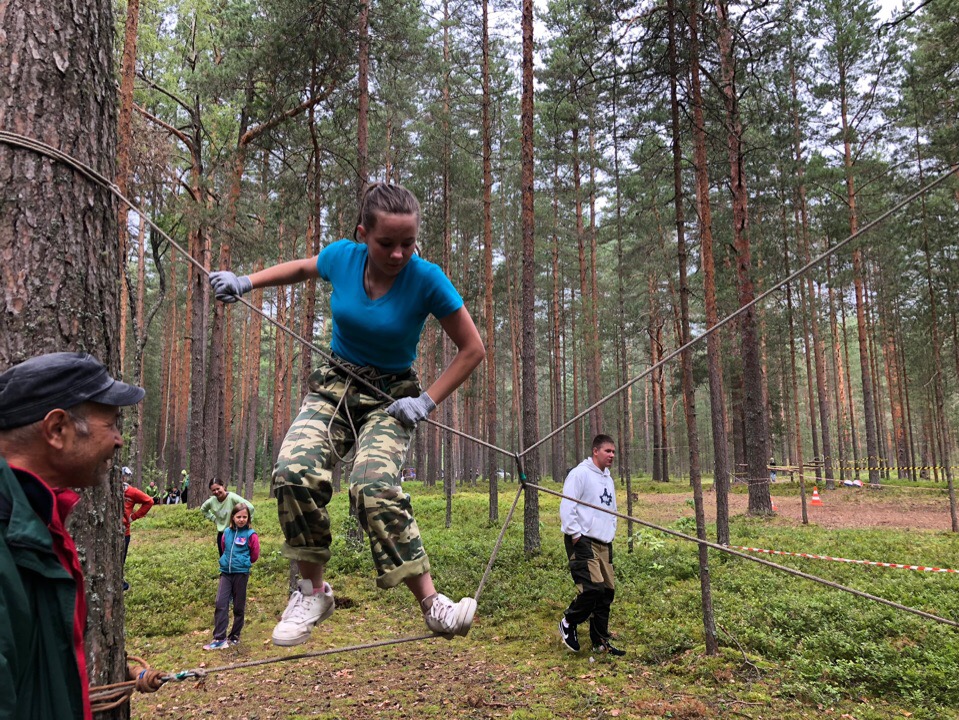 47
Планы
администрации Дзержинского сельского поселения на 2020 год
 
Обработка от борщевика Сосновского в 2020 году
Оборудование новых контейнерных площадок 
3. Благоустройство общественной зоны по адресу: д. Торошковичи, Торговая площадь, пер. Торговый, д.3, в рамках национального проекта «Комфортная городская среда», проживающих в сельской местности. Грант предоставит комитет по АПК.
4. В рамках реализации 147-ОЗ будет проведено:
-ограждение нового гражданского кладбища в дер. Торошковичи;
- благоустройство пожарного водоема в дер. Романщина.
5. В рамках реализации 3-ОЗ будет проведено:
- комплекс мероприятий по организации безопасности дорожного движения на территории пос. Дзержинского (разметка дорог Центральная и Лужская, освещение и ограждение ул. Лужская)
6. Благоустройство общественной зоны по адресу: пос. Дзержинского, ул. Лужская, д. 4 и пер. Октябрьский д. 1 и д. 3 в рамках грантовой поддержки местных инициатив граждан, проживающих в сельской местности. Грант предоставит комитет по АПК.
7. Ремонт автомобильных дорог:
- пос. Дзержинского – ул. Центральная;
- пос. Дзержинского – участок дороги по ул. Липовая;
- дер. Торошковичи – участок дороги ул. Благодатная;
- пос. Герцена – участок дороги ул. Дорожная.
8. Устройство покрытия детской площадки в деревне Торошковичи у дома № 2 по ул. Новая.
9. Разработка проекта планировки территории, расположенной в восточной части п. Дзержинского (квартал застройки). 
10. Прокладка сетей ГВС в пос. Дзержинского.
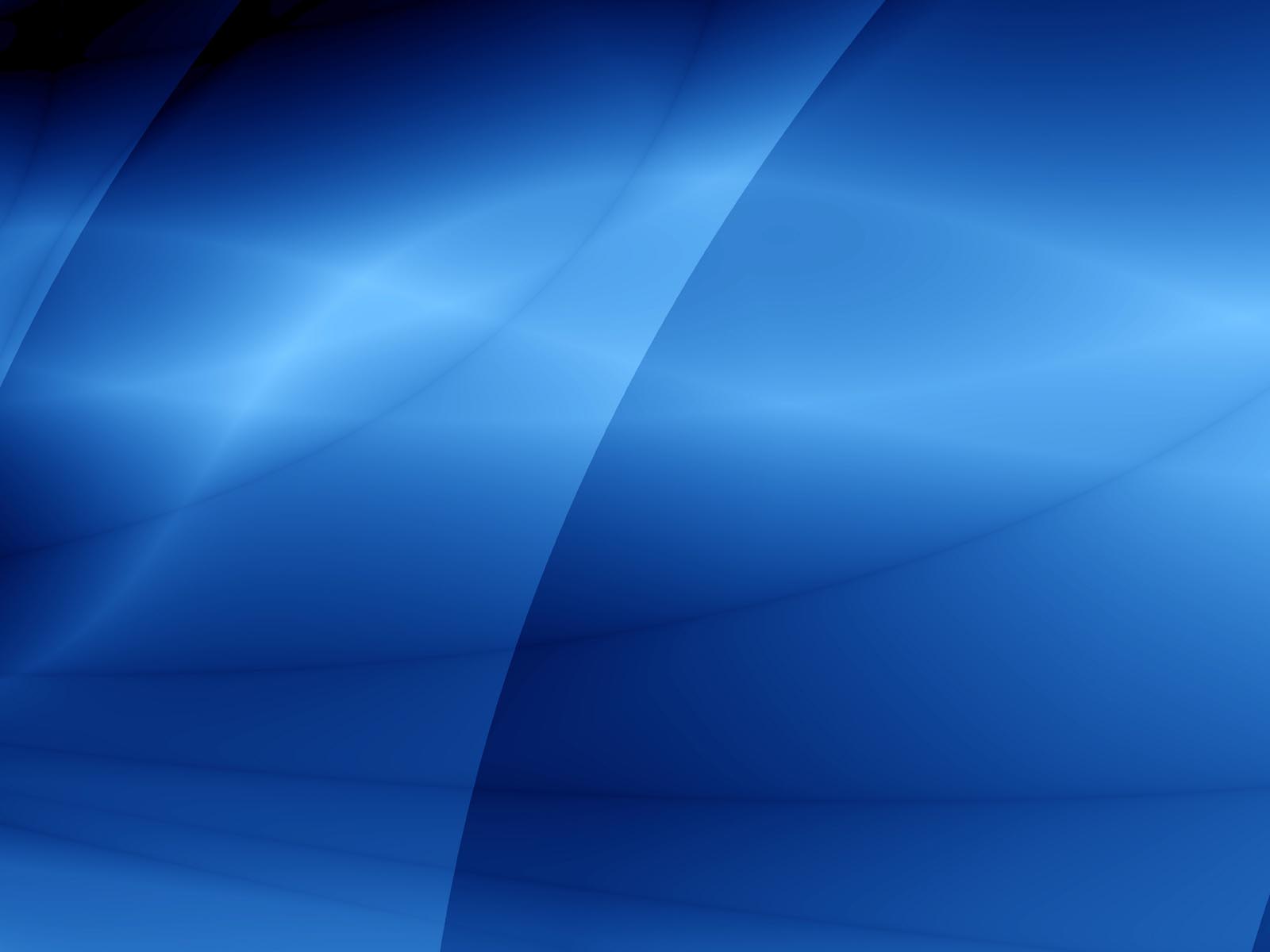 48
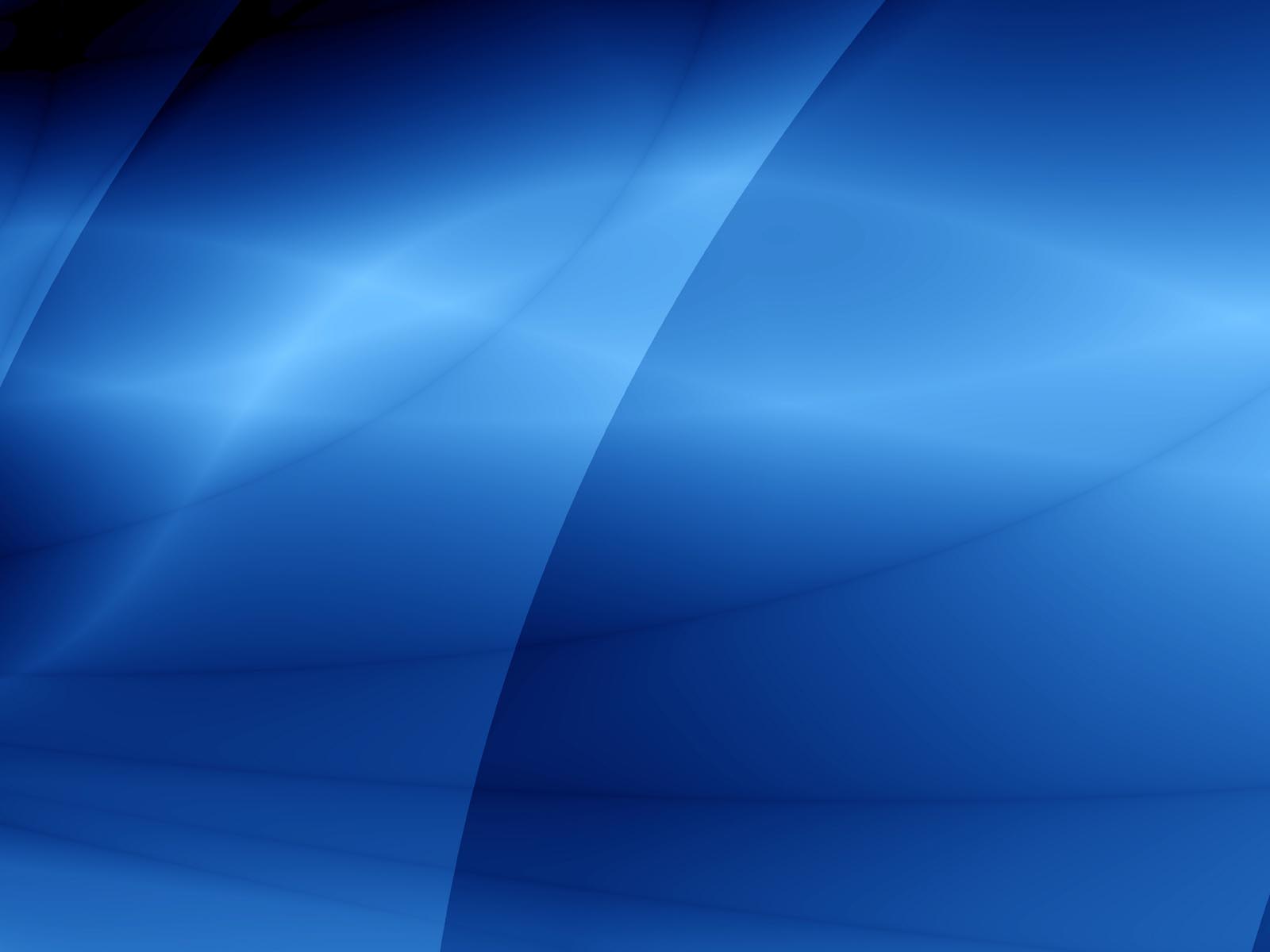 Благодарим за внимание!
49